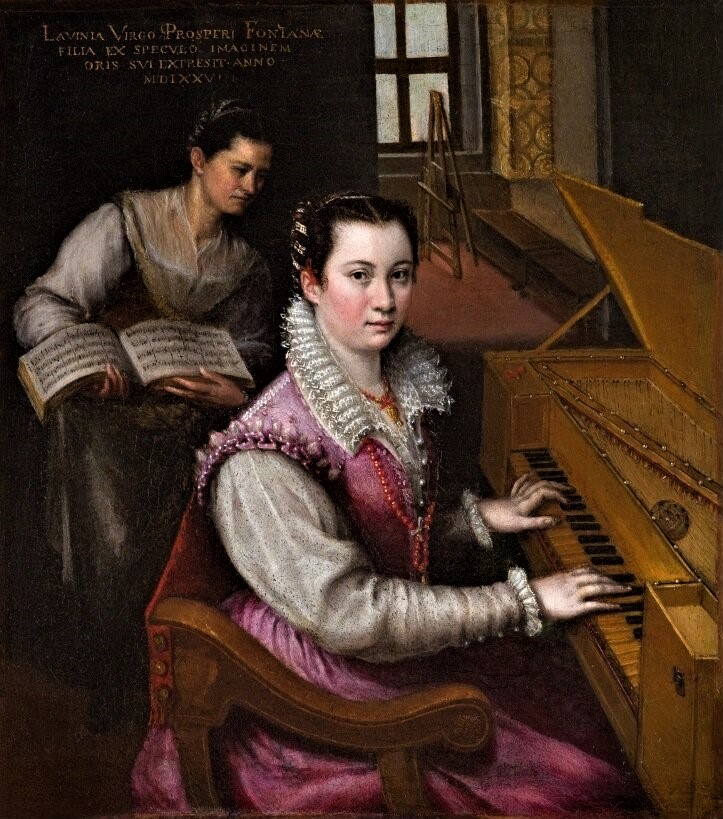 Lavinia Fontana 
(1552-1614)
célèbre femme peintre 
de la Renaissance italienne,... 
et quelques autres
Par Jean-Louis GAUTREAU
[Speaker Notes: En 2013,  j’ai présenté Artemisia Gentileschi (1593-1654) comme la première femme peintre célèbre de l’histoire de l’art. Or, en consultant des articles, je me suis aperçu que je méconnaissais Lavinia Fontana (1552-1614), et que j’avais sous-évalué l’importance de son œuvre. Elle aussi, 40 ans avant Artemisia, s’est rendue célèbre en pratiquant le Grand genre. Ce sera le sujet abordé ce soir.]
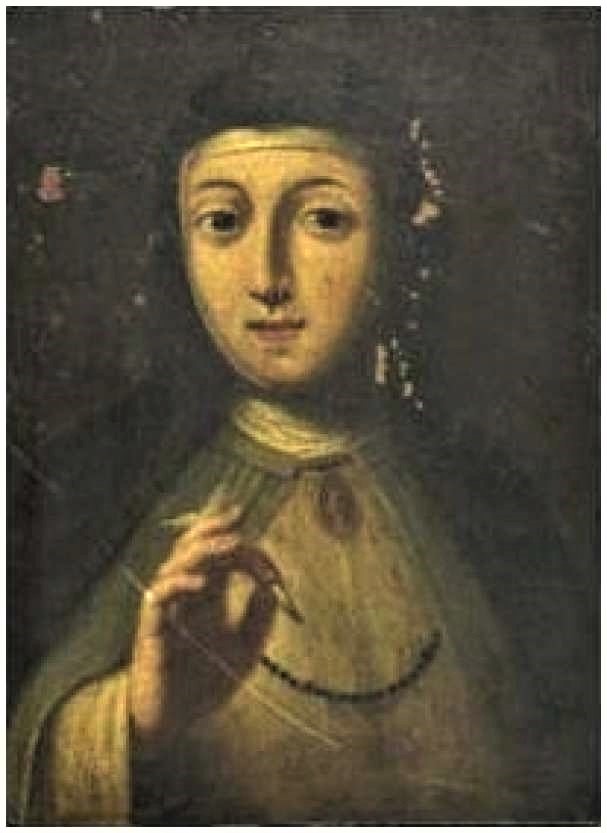 Autoportrait 
de Pulisena Margherita Nelli (1524-1588) 
dite Sœur Plautilla (c. 1550)
[Speaker Notes: Mais, alors que je rassemblais la documentation pour mon exposé sur Lavinia, je suis retombé sur un nom : Plautilla Nelli. J’avais déjà rencontré ce nom, mais n’y avais pas attaché d’importance car j’étais persuadé qu’il s’agissait probablement d’une artiste peignant des natures mortes, or c’est le fait de pratiquer le Grand genre qui distingue un ou une artiste des autres. J’avais négligé un détail : dans son ouvrage, Les Vies des meilleurs peintres, sculpteurs et architectes, le peintre et historien de l'art Giorgio Vasari parle de Plautilla en termes élogieux, et la présente comme la première femme peintre de la Renaissance italienne !
Vasari la complimente en déclarant : « Il y avait tellement de ses tableaux dans les maisons de messieurs à Florence, il serait fastidieux de tous les mentionner.» 
Une petite recherche à son sujet m’a convaincu. Avant de vous parler de Lavinia, il me fallait évoquer le destin très particulier de Sœur Plautilla, qui elle aussi, 25 ans avant Lavinia a pratiqué, à sa manière, le Grand genre.]
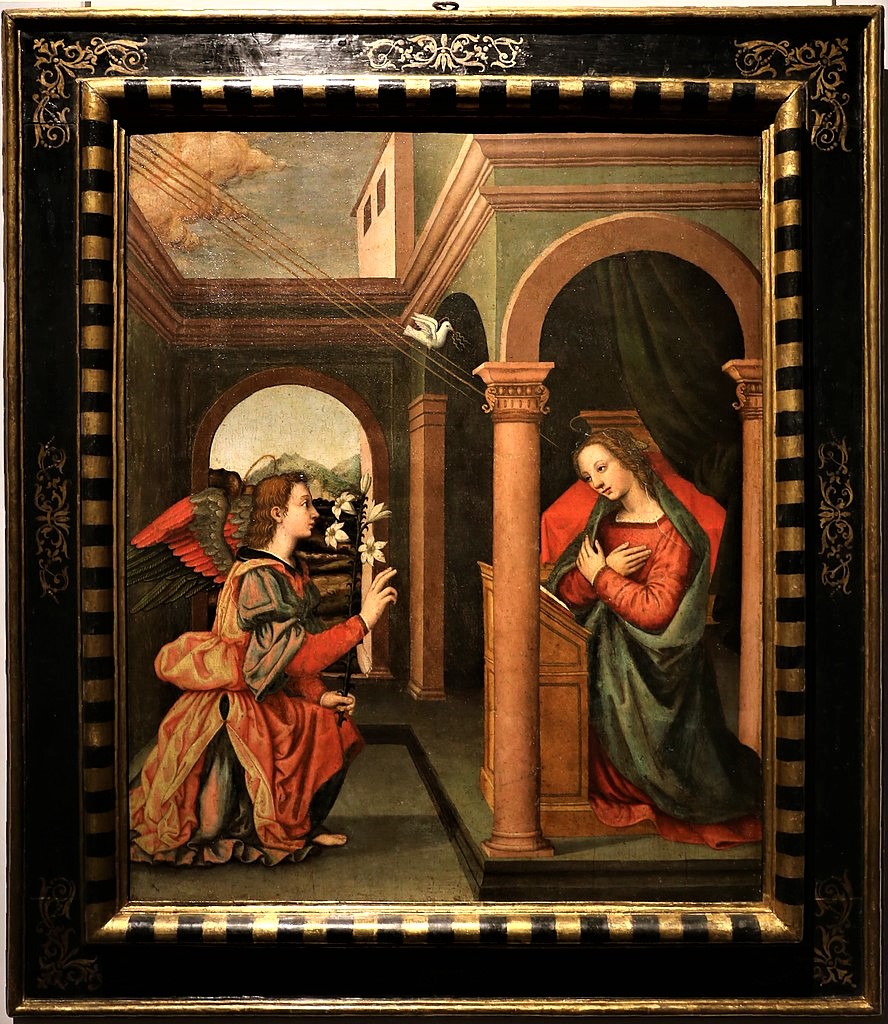 Annonciation 
(Palazzo Vecchio, Florence).
[Speaker Notes: Mais, alors que je rassemblais la documentation pour mon exposé sur Lavinia, je suis retombé sur un nom : Plautilla Nelli. J’avais déjà rencontré ce nom, mais n’y avais pas attaché d’importance car j’étais persuadé qu’il s’agissait probablement d’une artiste peignant des natures mortes, or c’est le fait de pratiquer le Grand genre qui distingue un ou une artiste des autres. J’avais négligé un détail : dans son ouvrage, Les Vies des meilleurs peintres, sculpteurs et architectes, le peintre et historien de l'art Giorgio Vasari parle de Plautilla en termes élogieux, et la présente comme la première femme peintre de la Renaissance italienne !
Vasari la complimente en déclarant : « Il y avait tellement de ses tableaux dans les maisons de messieurs à Florence, il serait fastidieux de tous les mentionner.» 
Une petite recherche à son sujet m’a convaincu. Avant de vous parler de Lavinia, il me fallait évoquer le destin très particulier de Sœur Plautilla, qui elle aussi, 25 ans avant Lavinia a pratiqué, à sa manière, le Grand genre.]
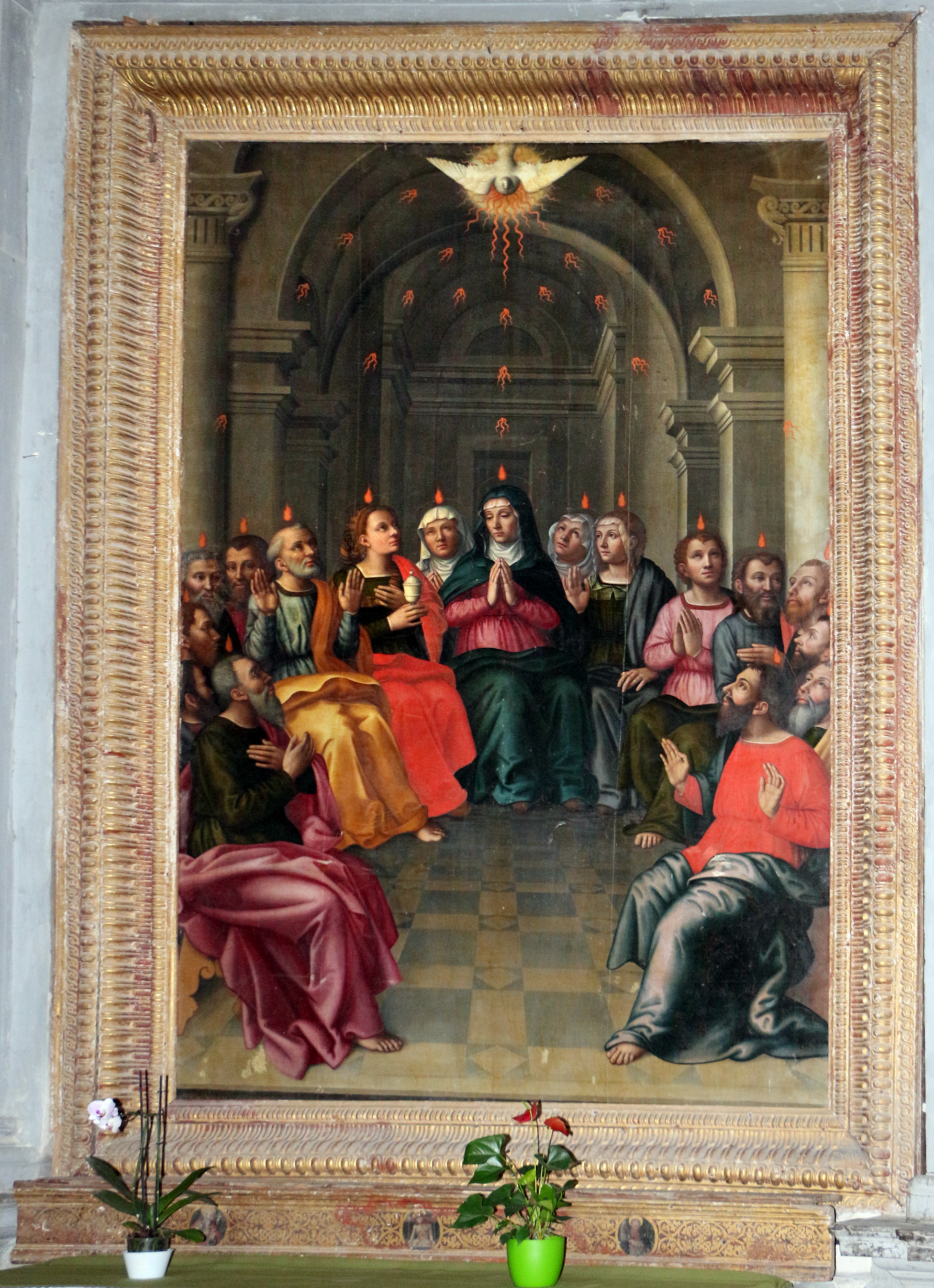 Pentecôte (1554)
Basilique St Dominique à Perugia
[Speaker Notes: Mais, alors que je rassemblais la documentation pour mon exposé sur Lavinia, je suis retombé sur un nom : Plautilla Nelli. J’avais déjà rencontré ce nom, mais n’y avais pas attaché d’importance car j’étais persuadé qu’il s’agissait probablement d’une artiste peignant des natures mortes, or c’est le fait de pratiquer le Grand genre qui distingue un ou une artiste des autres. J’avais négligé un détail : dans son ouvrage, Les Vies des meilleurs peintres, sculpteurs et architectes, le peintre et historien de l'art Giorgio Vasari parle de Plautilla en termes élogieux, et la présente comme la première femme peintre de la Renaissance italienne !
Vasari la complimente en déclarant : « Il y avait tellement de ses tableaux dans les maisons de messieurs à Florence, il serait fastidieux de tous les mentionner.» 
Une petite recherche à son sujet m’a convaincu. Avant de vous parler de Lavinia, il me fallait évoquer le destin très particulier de Sœur Plautilla, qui elle aussi, 25 ans avant Lavinia a pratiqué, à sa manière, le Grand genre.]
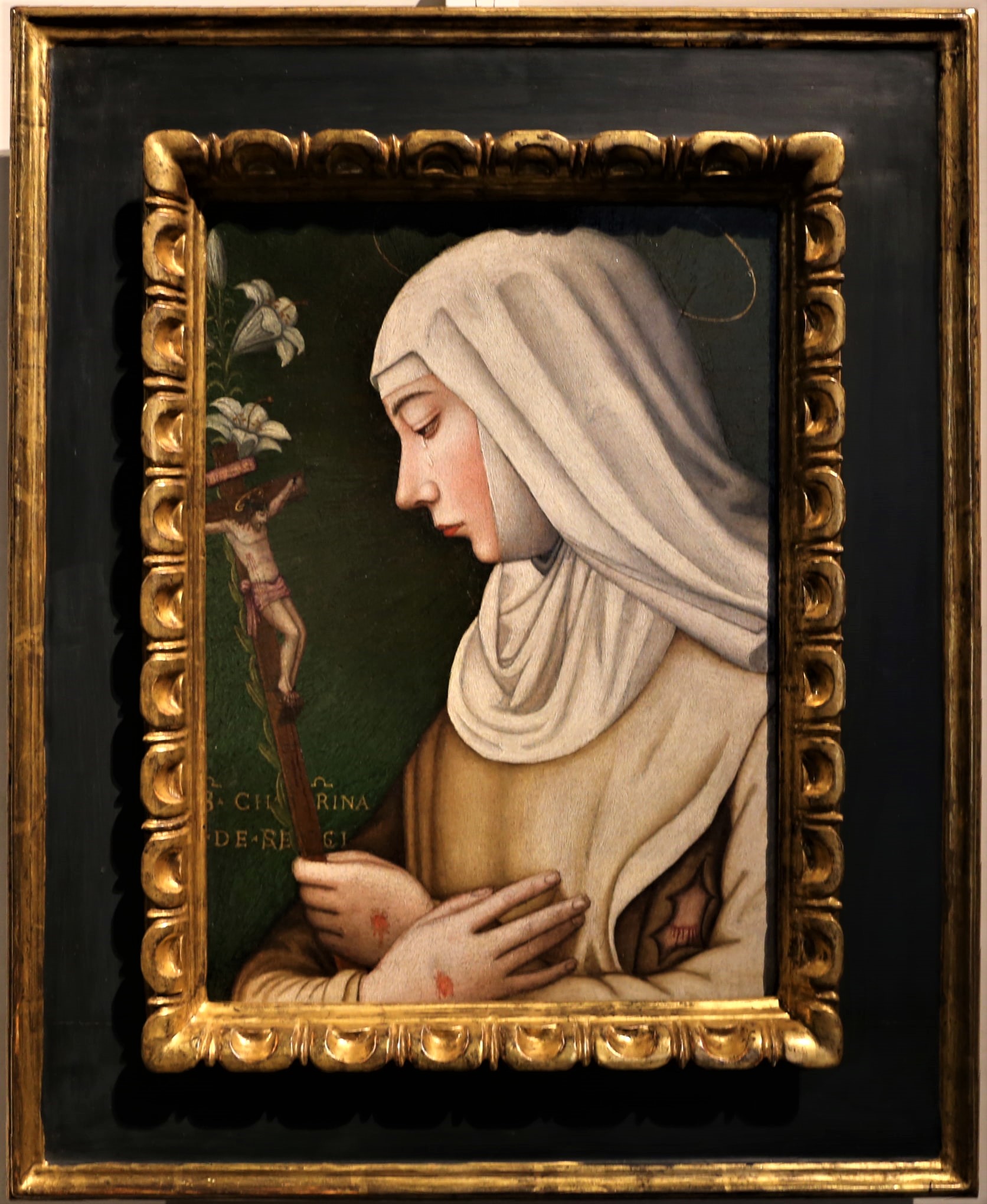 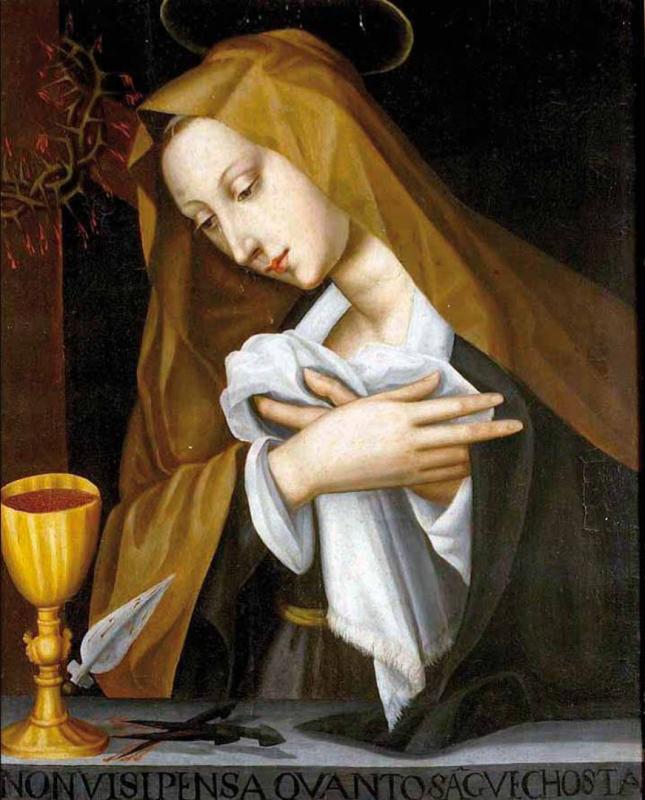 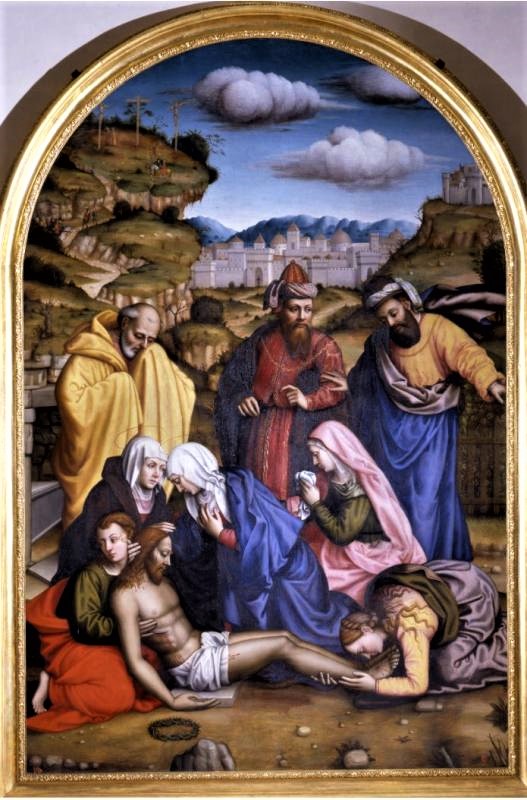 Lamentation sur le corps du Christ 
(1560 – musée San Marco)
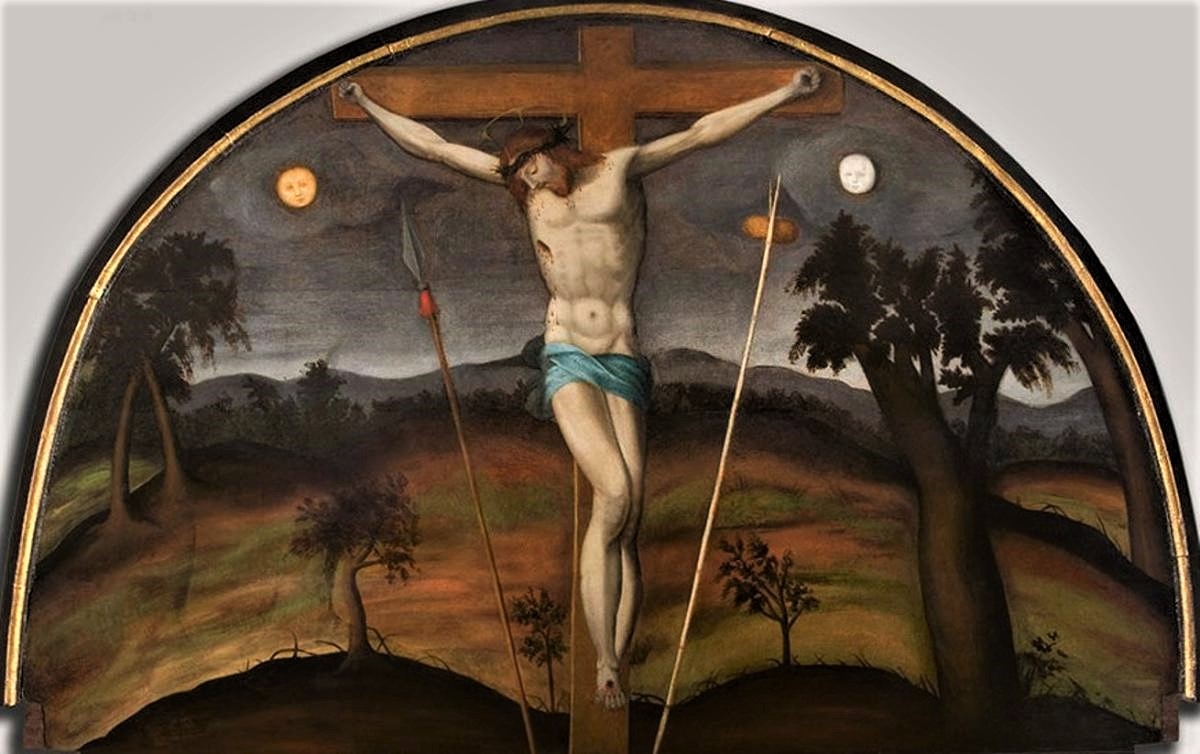 Crucifixion 
(Museo del Cenacolo di Andrea del Sarto, Florence)
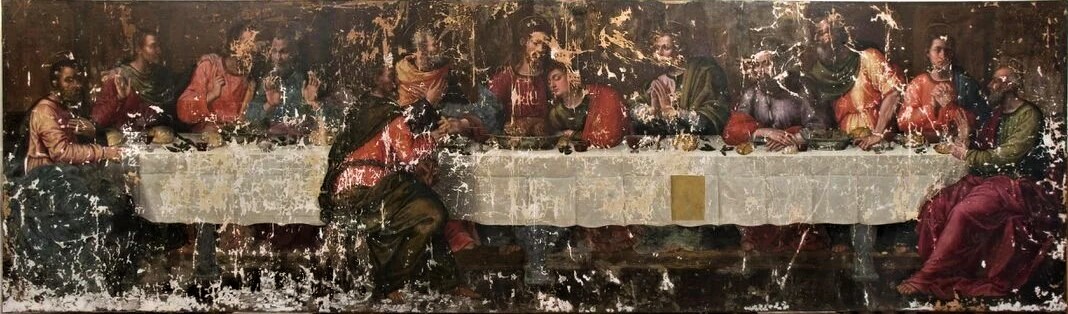 Dernier repas du Christ (c. 1560)
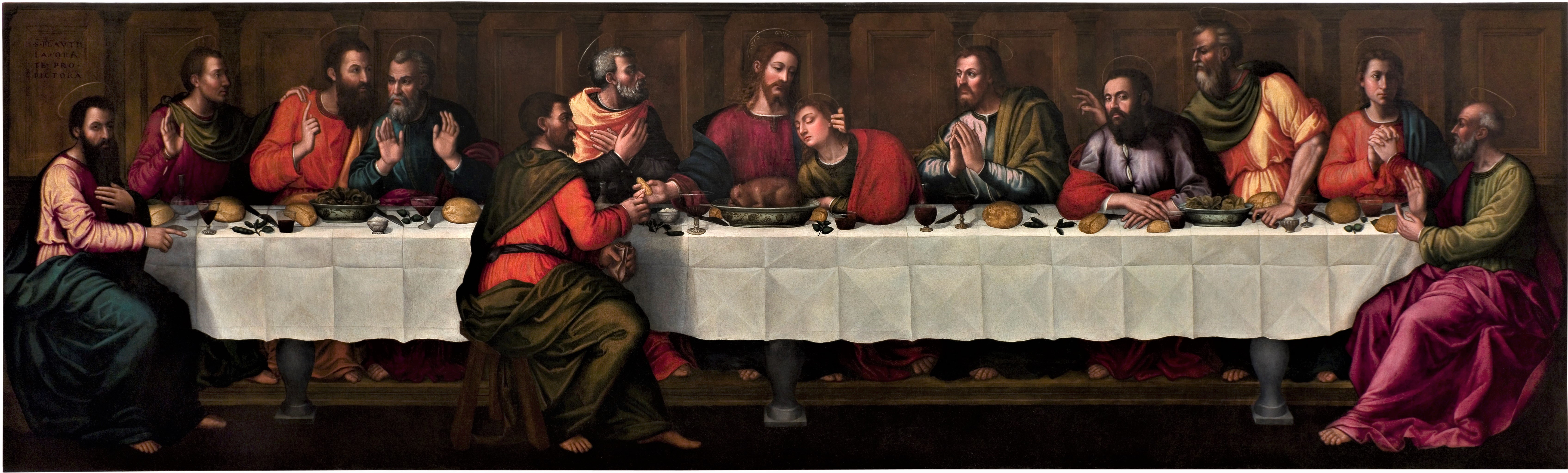 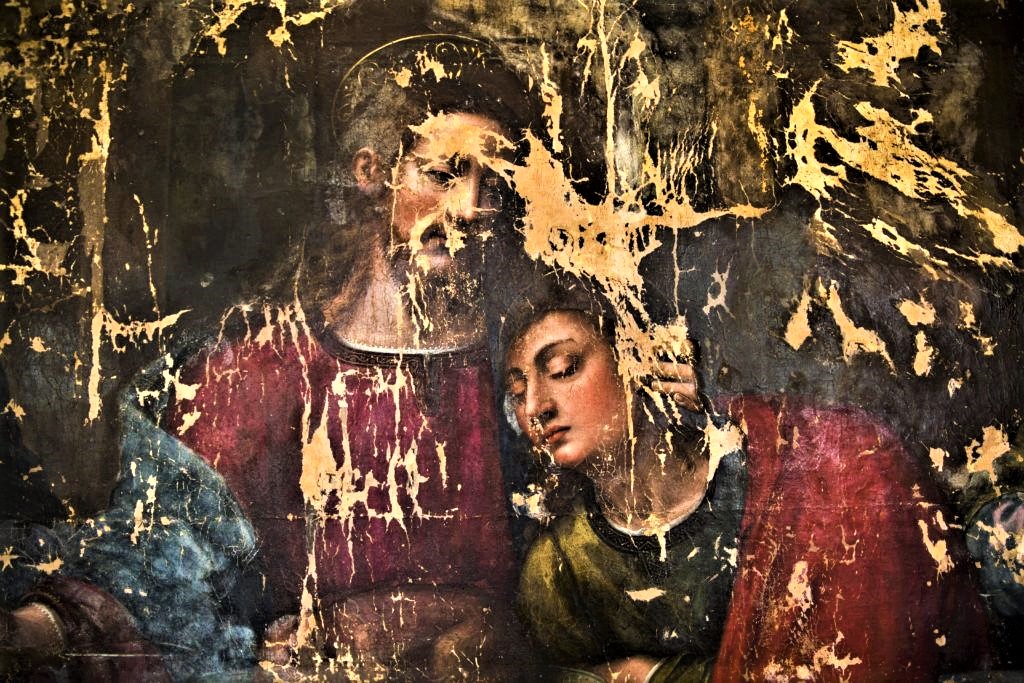 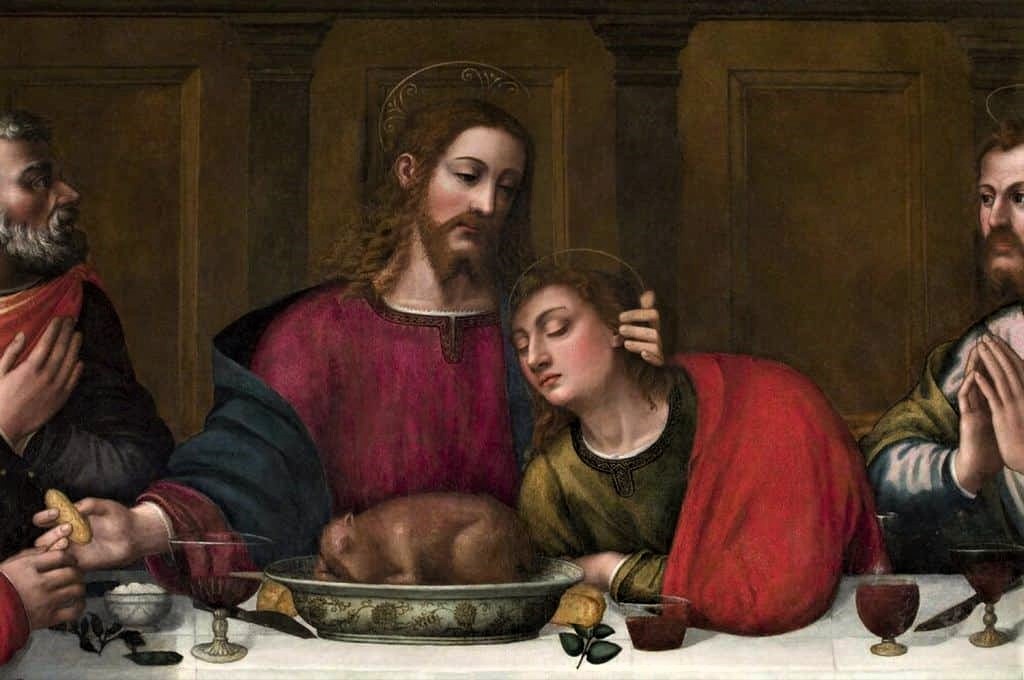 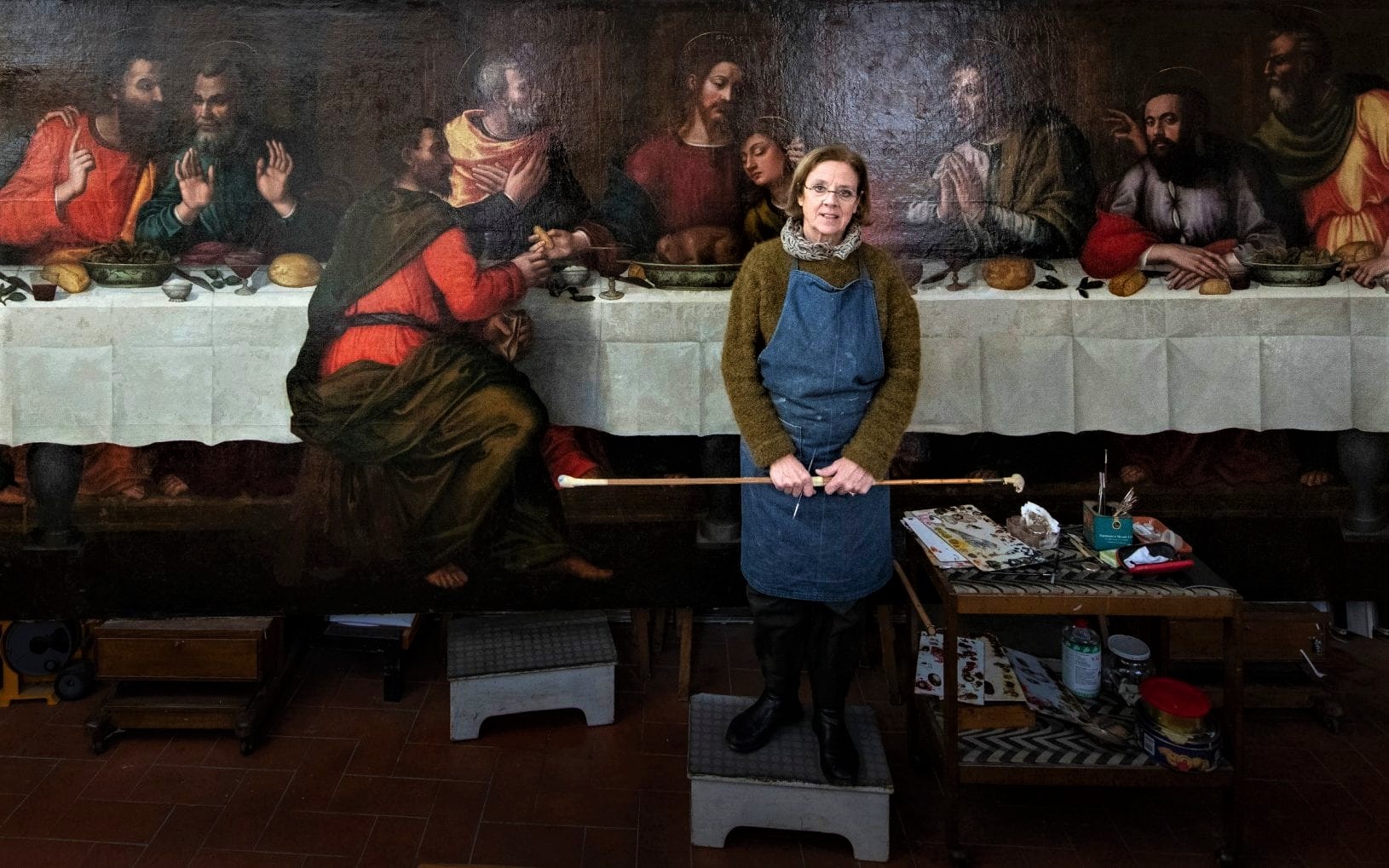 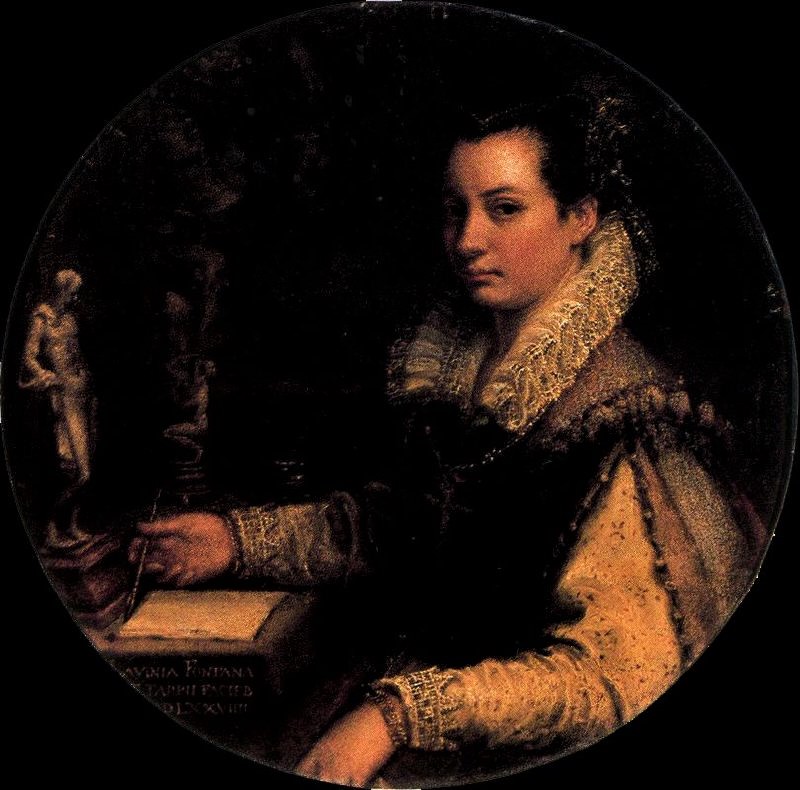 Lavinia Fontana 
(Bologne, 1552- Rome, 1614) 

la « peintre pontificale » en avance sur son temps
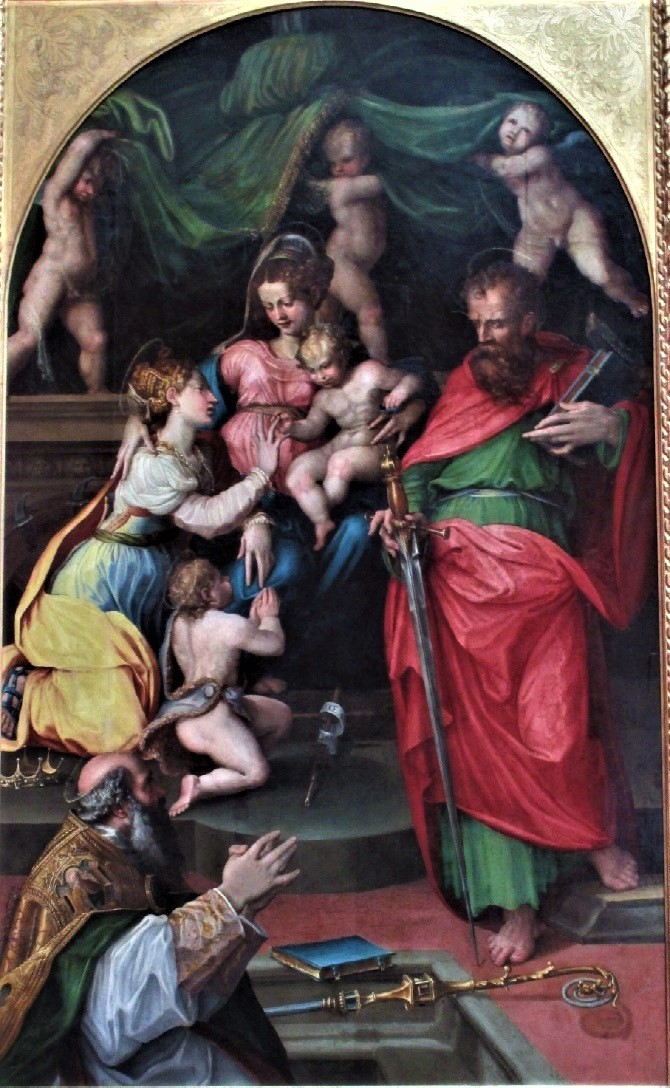 Prospero Fontana (1512-1597) 
La Vierge sur son trône avec 
saint Augustin, sainte Catherine d’Alexandrie et saint Paul 
(1540 - Berlin)
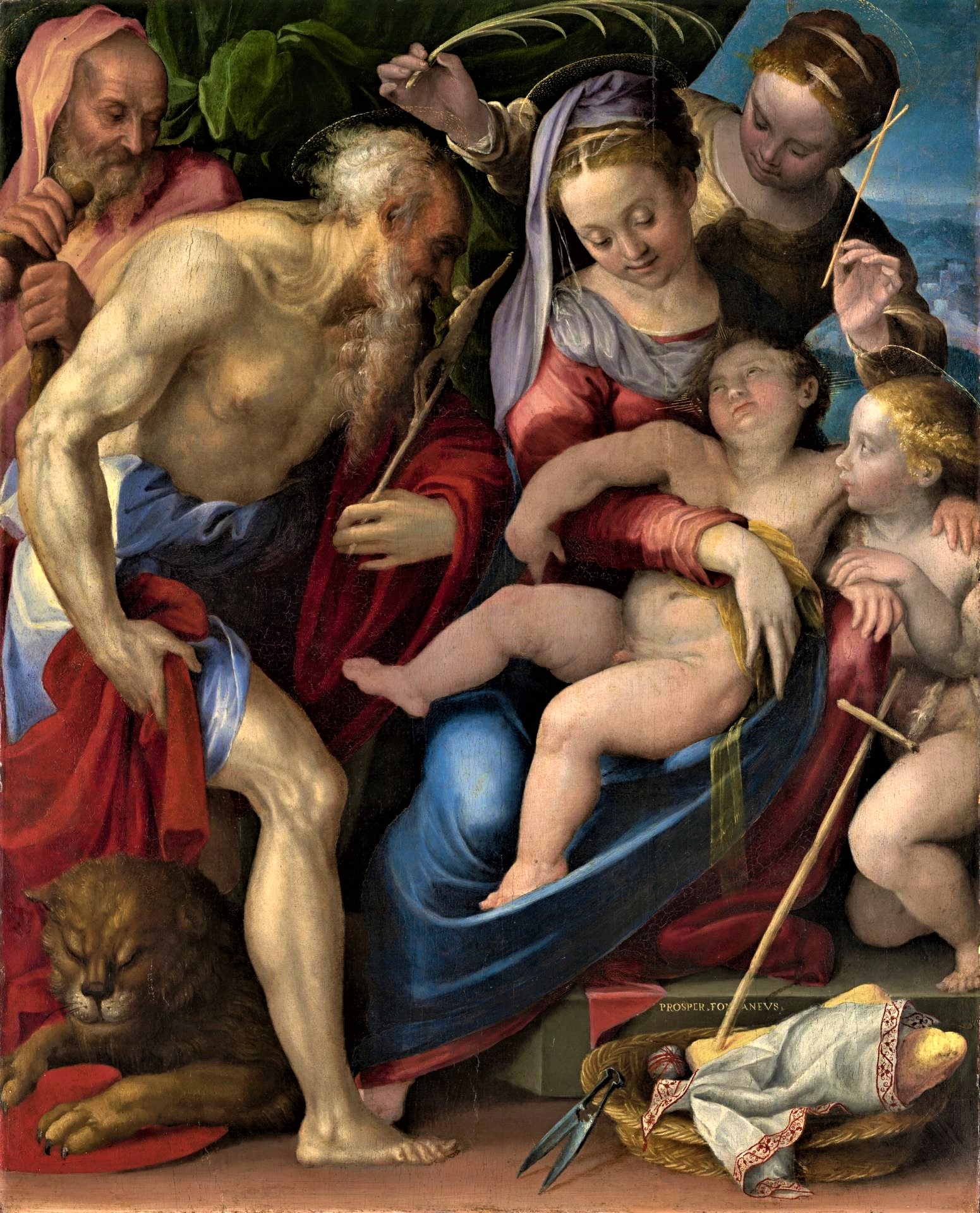 Prospero Fontana 
La Sainte Famille avec saint Jérôme, une sainte martyre, et Jean-Baptiste 
(1561 - Melbourne)
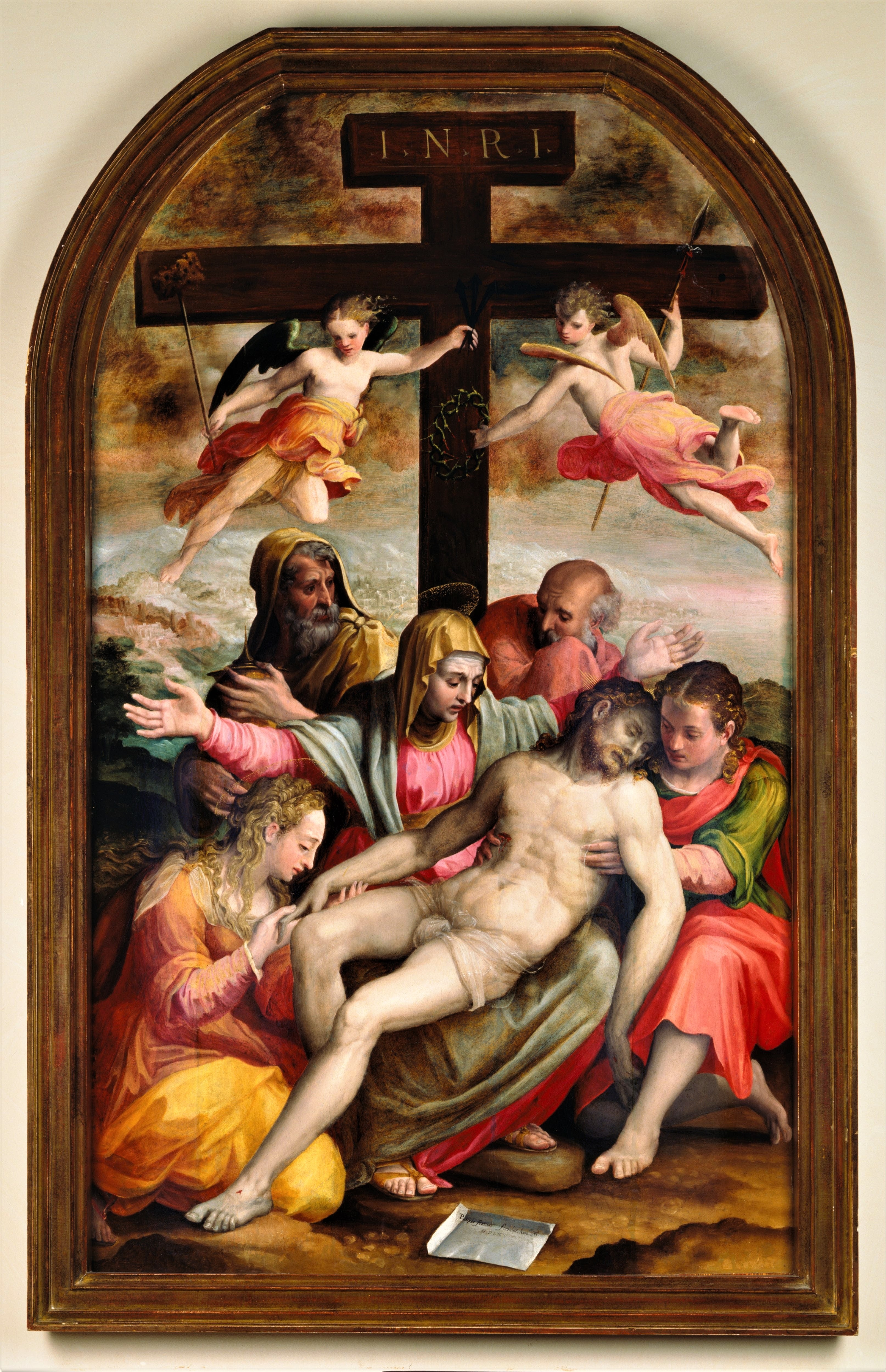 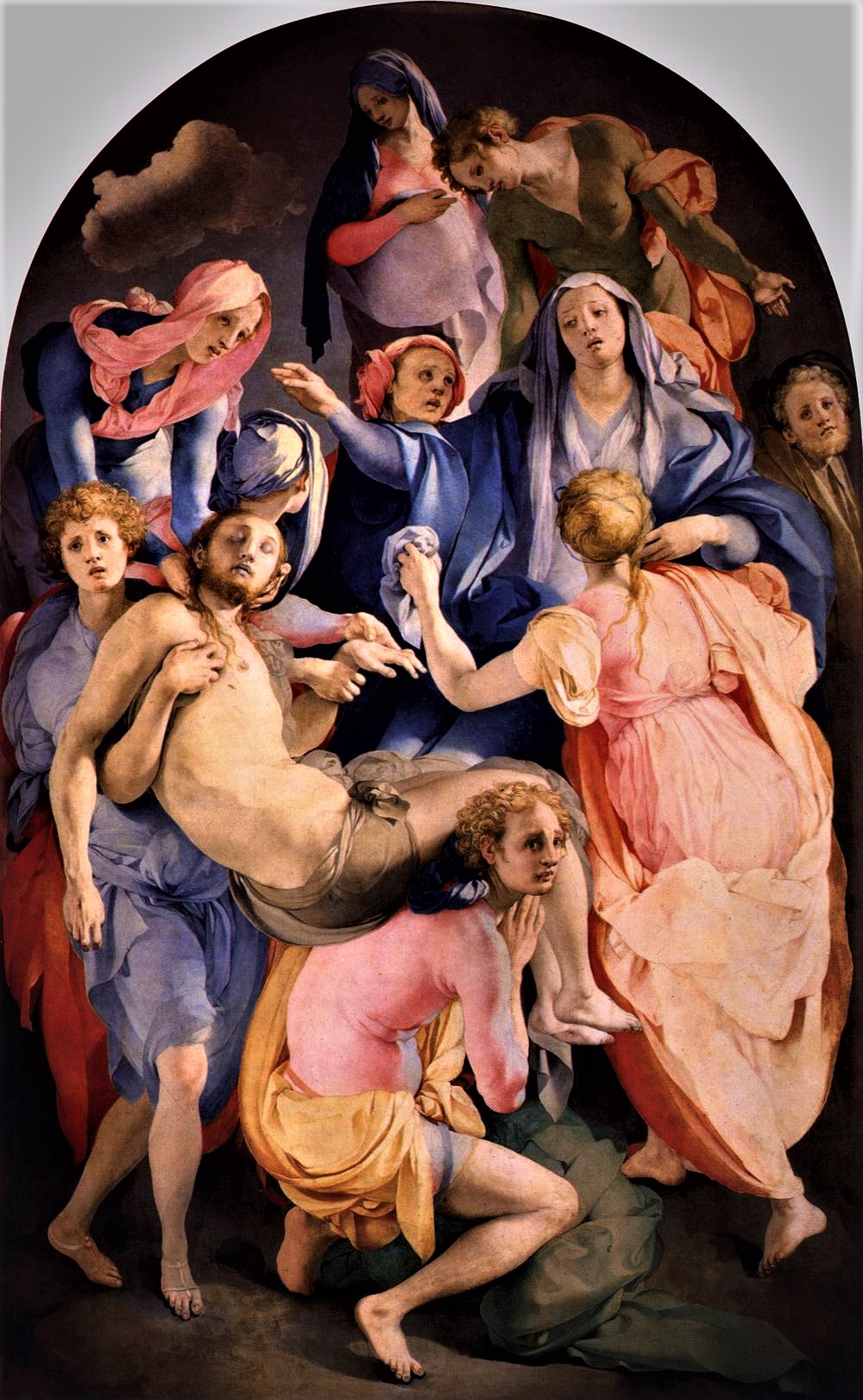 Jacopo da Pontormo 
(1494-1557) :
La Déposition
(1528)
Prospero Fontana : La Déposition (Sydney 1563)
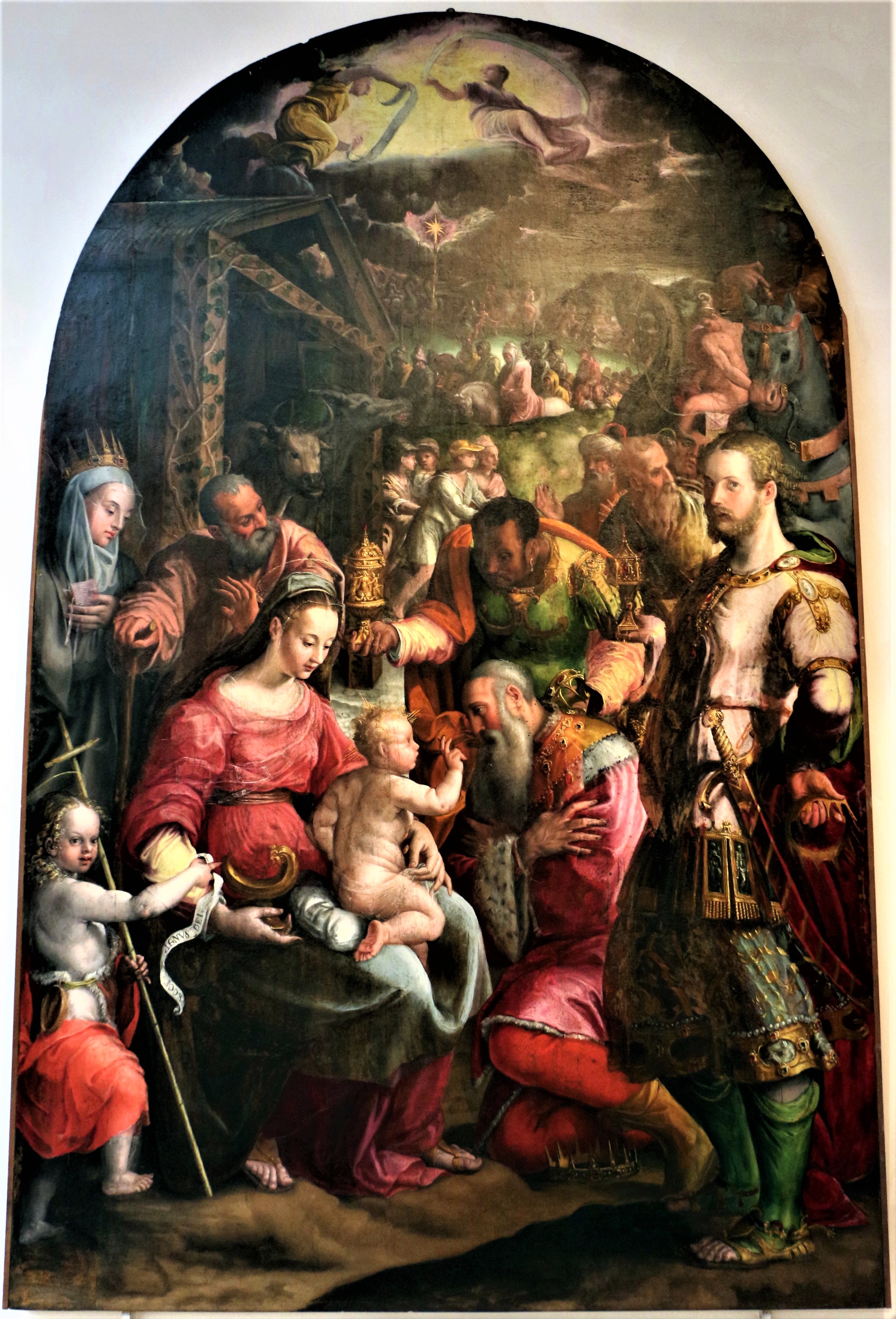 Prospero Fontana : 
L’Adoration des Mages 
(1569 - Bologne)
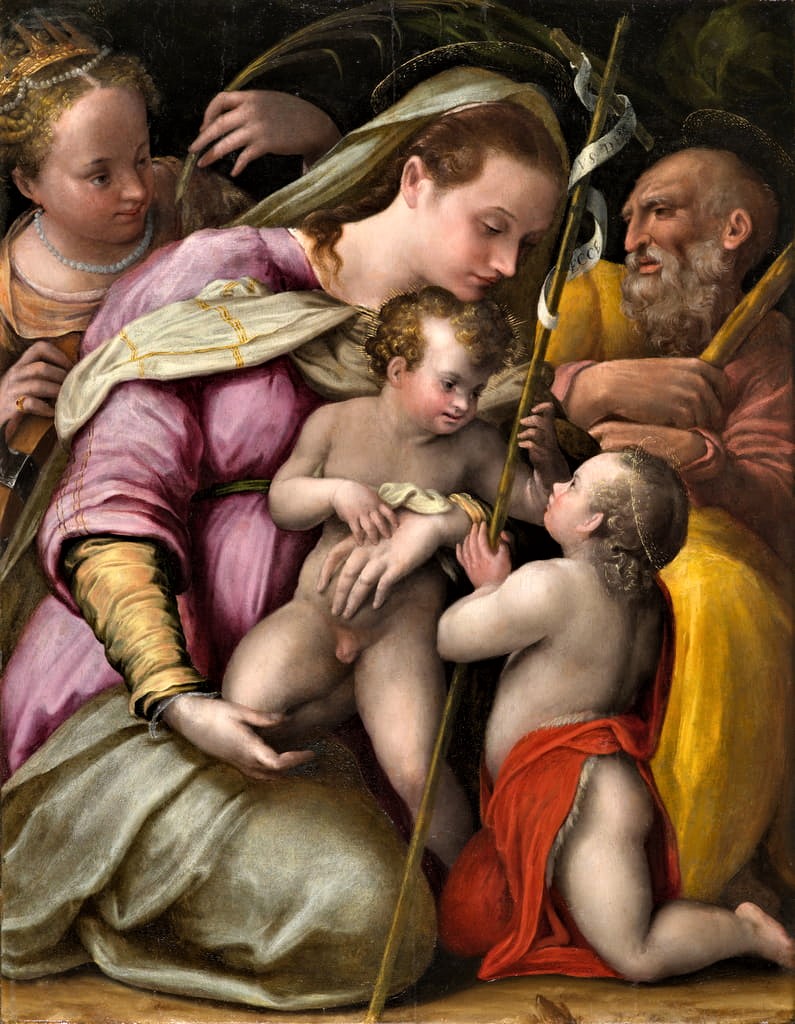 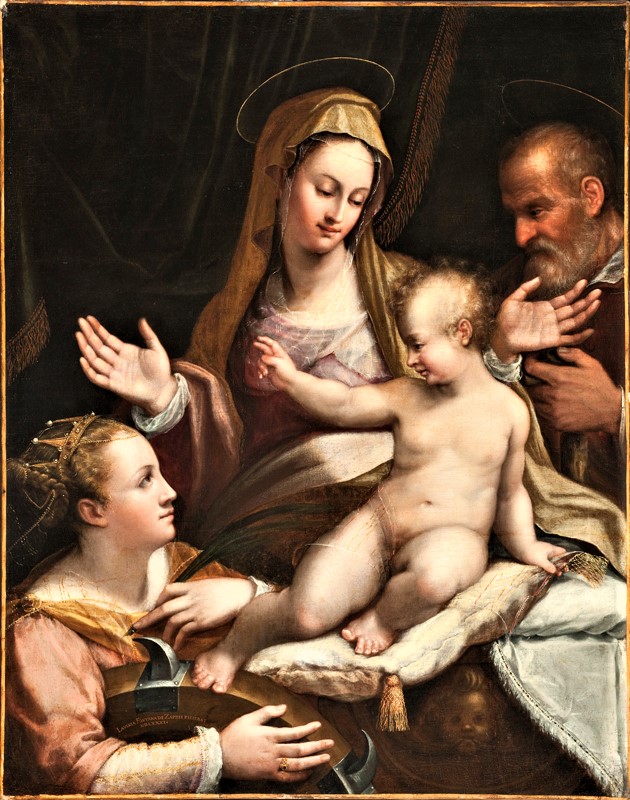 Sainte Famille avec sainte Catherine d’Alexandrie
Lavinia Fontana
Prospero Fontana
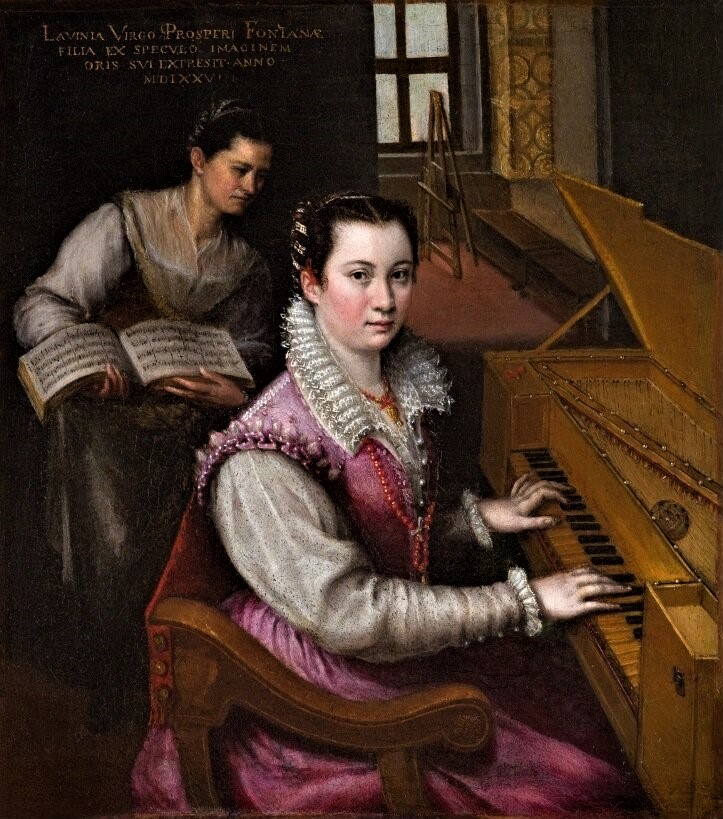 Lavinia Fontana
Autoportrait à l’épinette (1578)
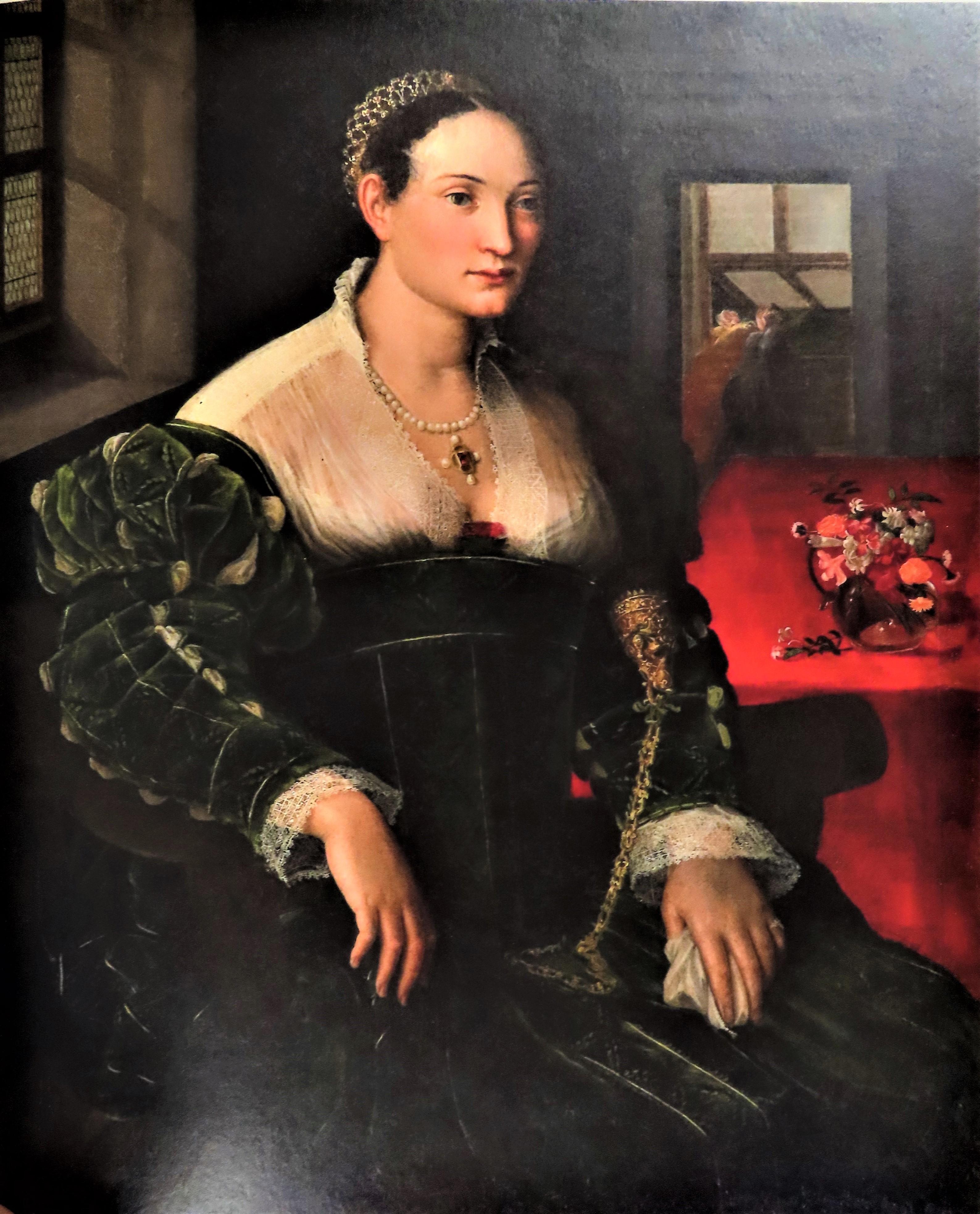 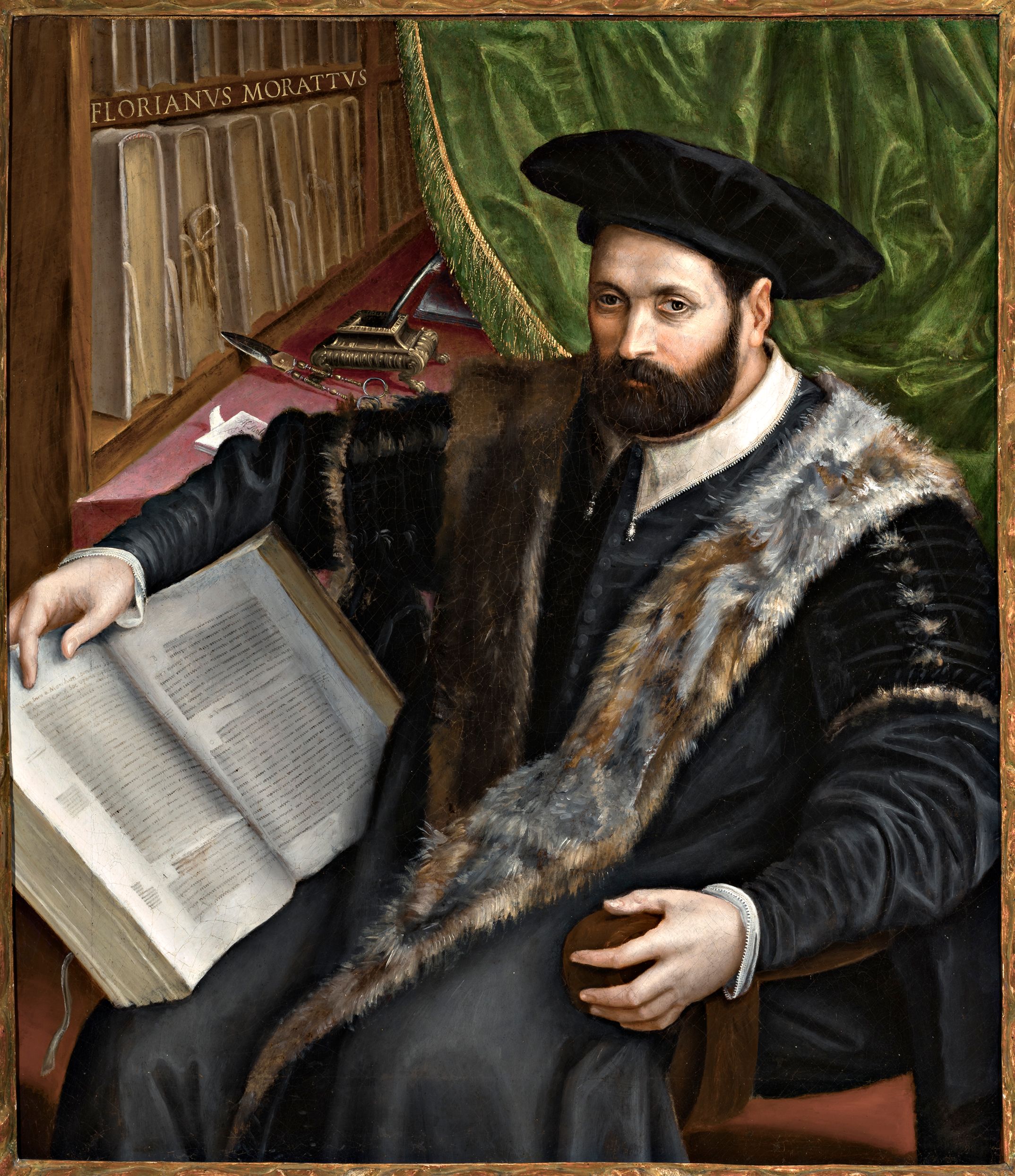 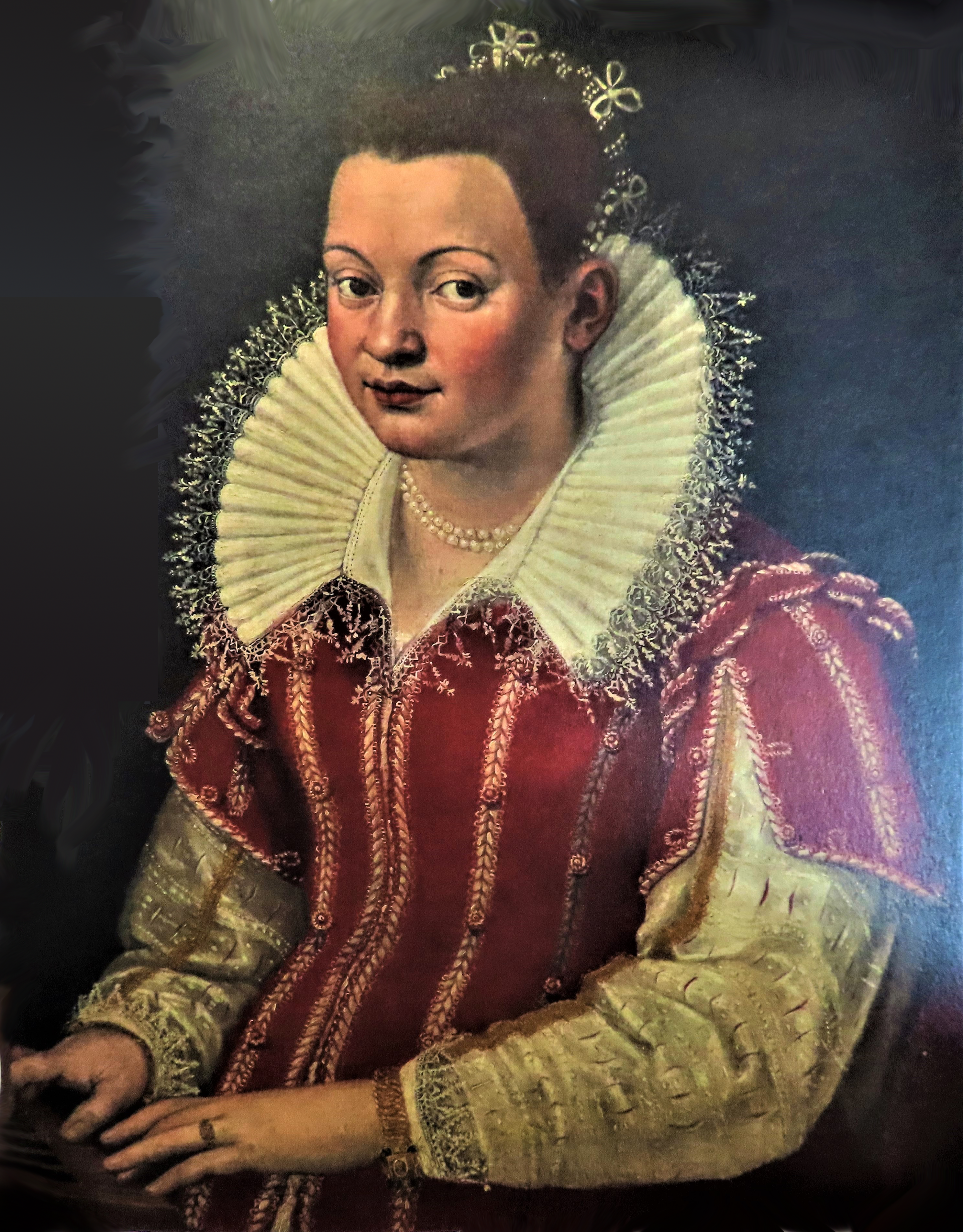 Lavinia Fontana : 
Portrait d’une Dame 
jouant du clavicorde 
(c. 1579-80 – Valenciennes)
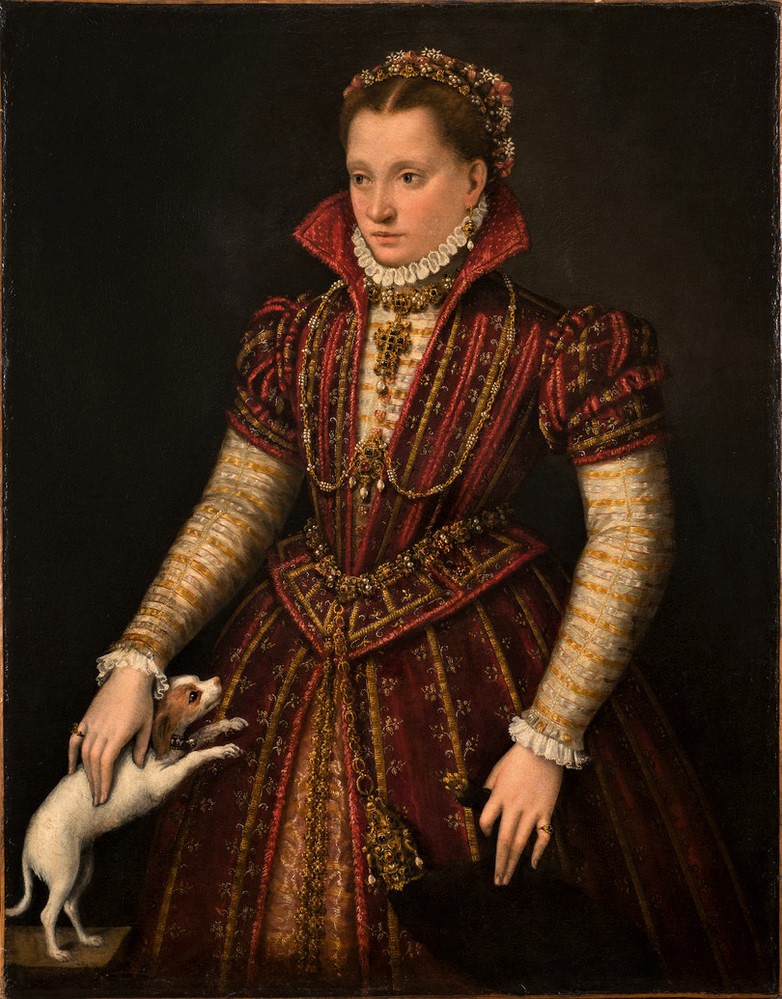 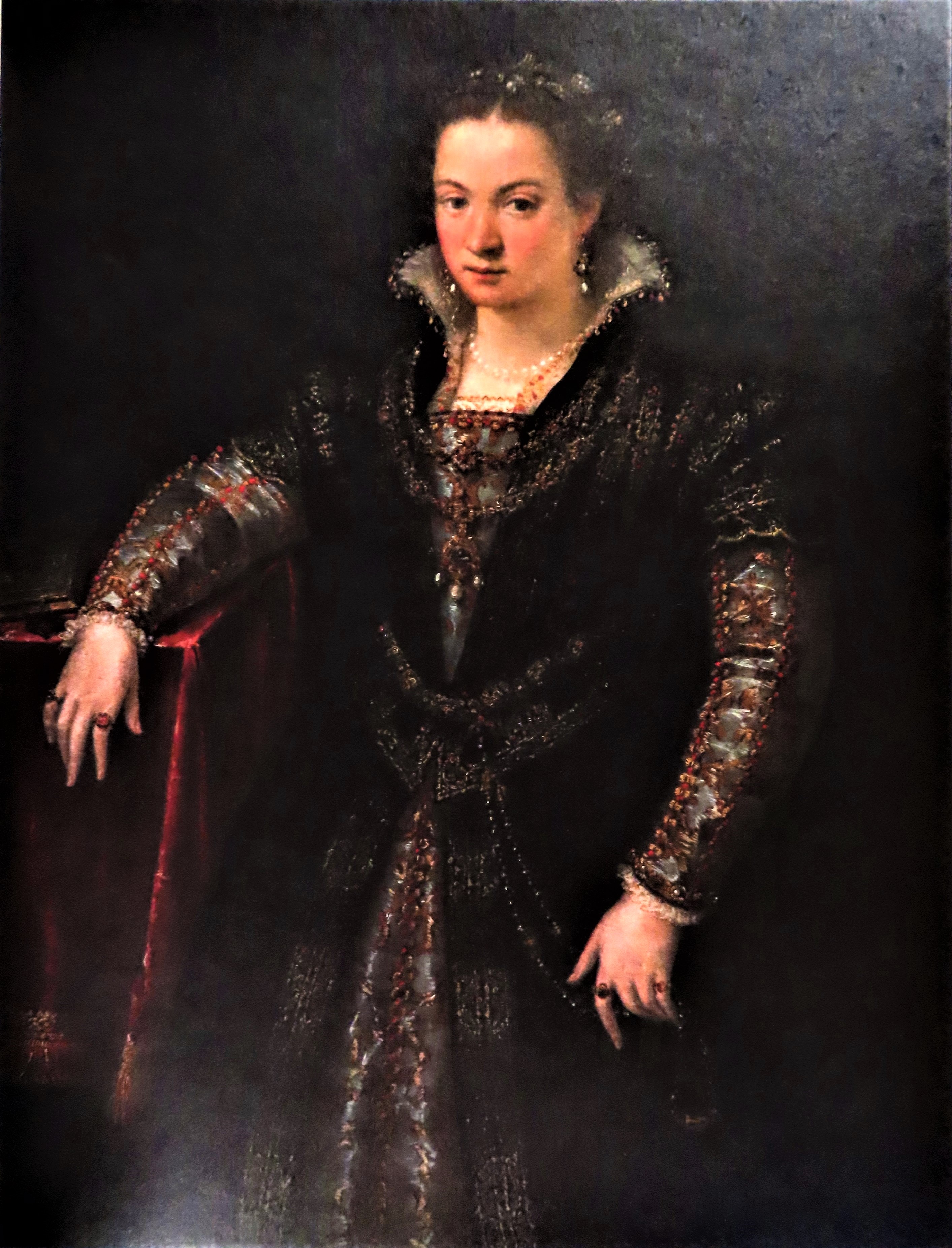 Portrait d’une Dame de la famille Gonzaga (1585)
Portrait d’une Dame de qualité (1580)
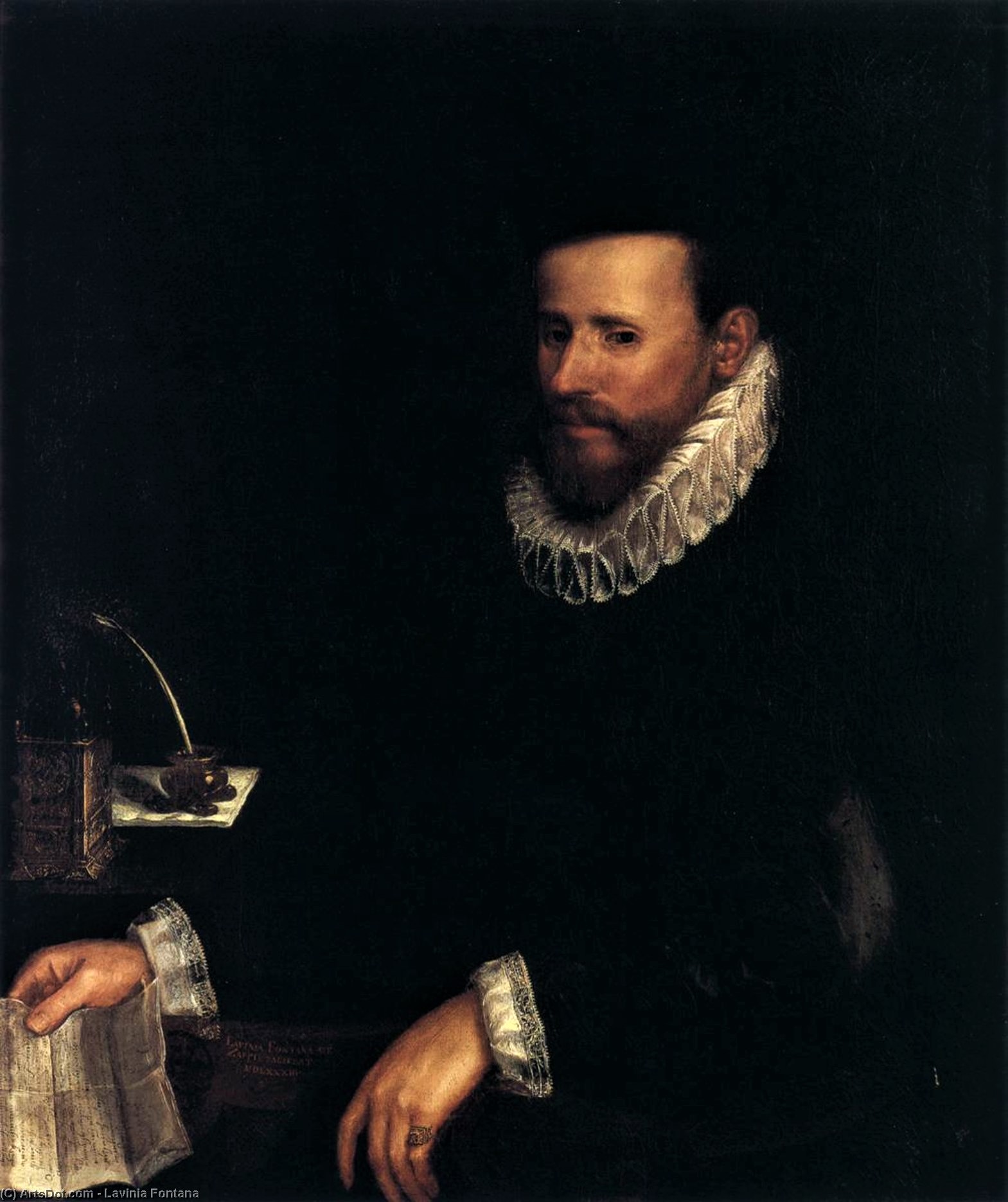 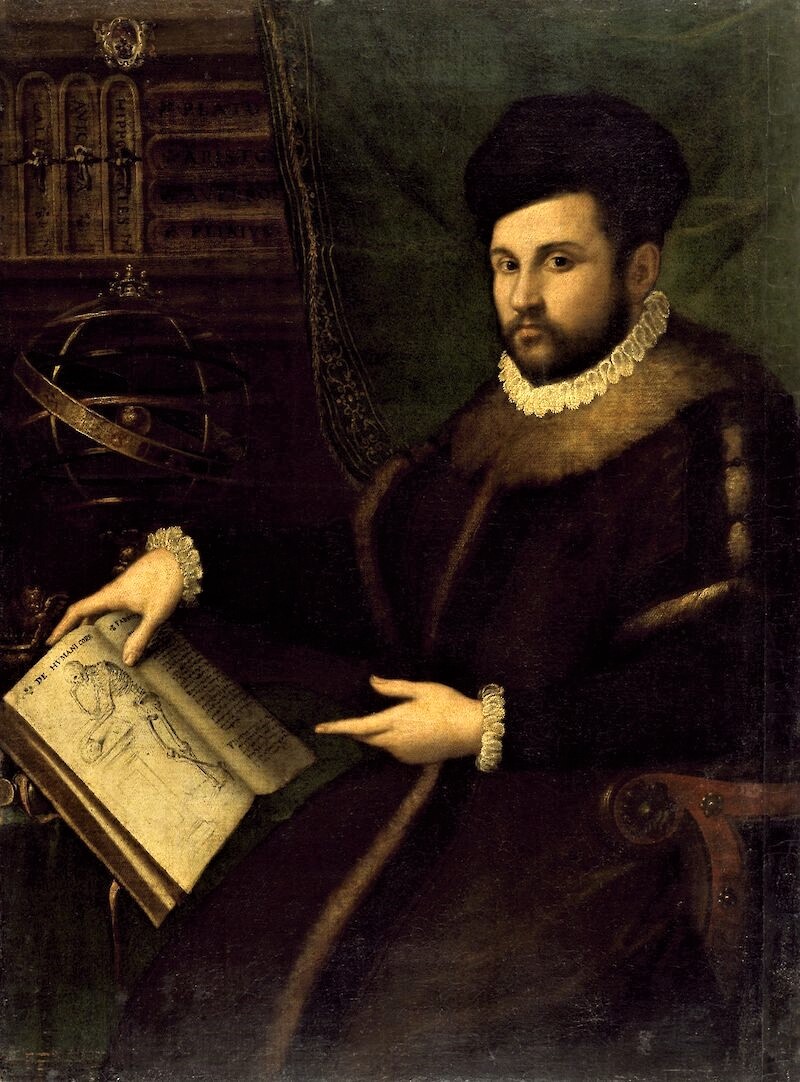 Portrait de Gerolamo Mercuriale (1589)
Portrait d’un notaire (1583)
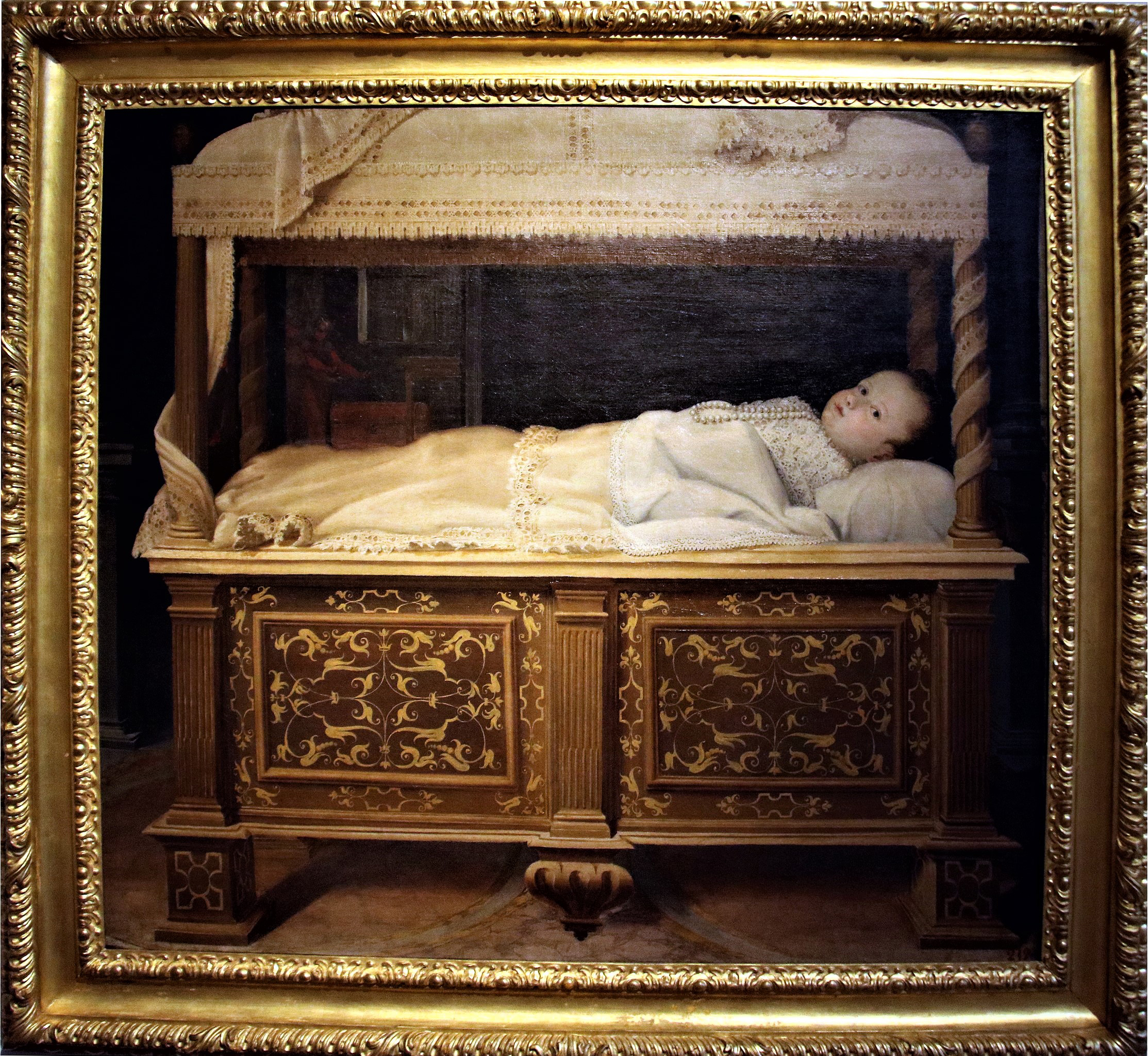 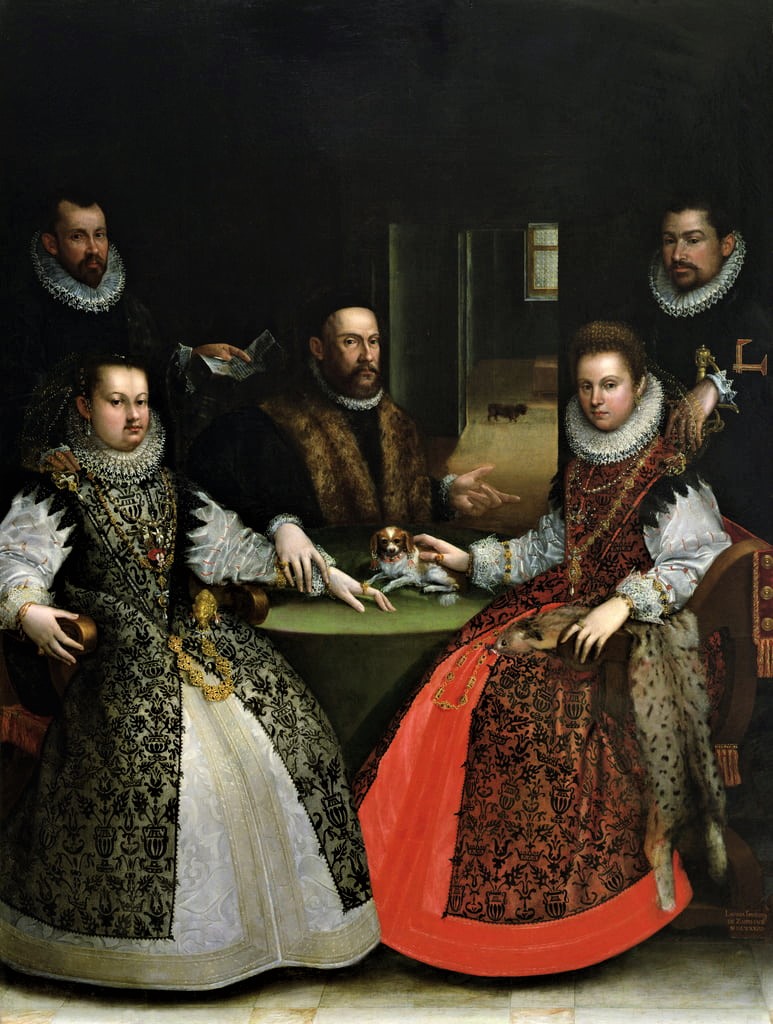 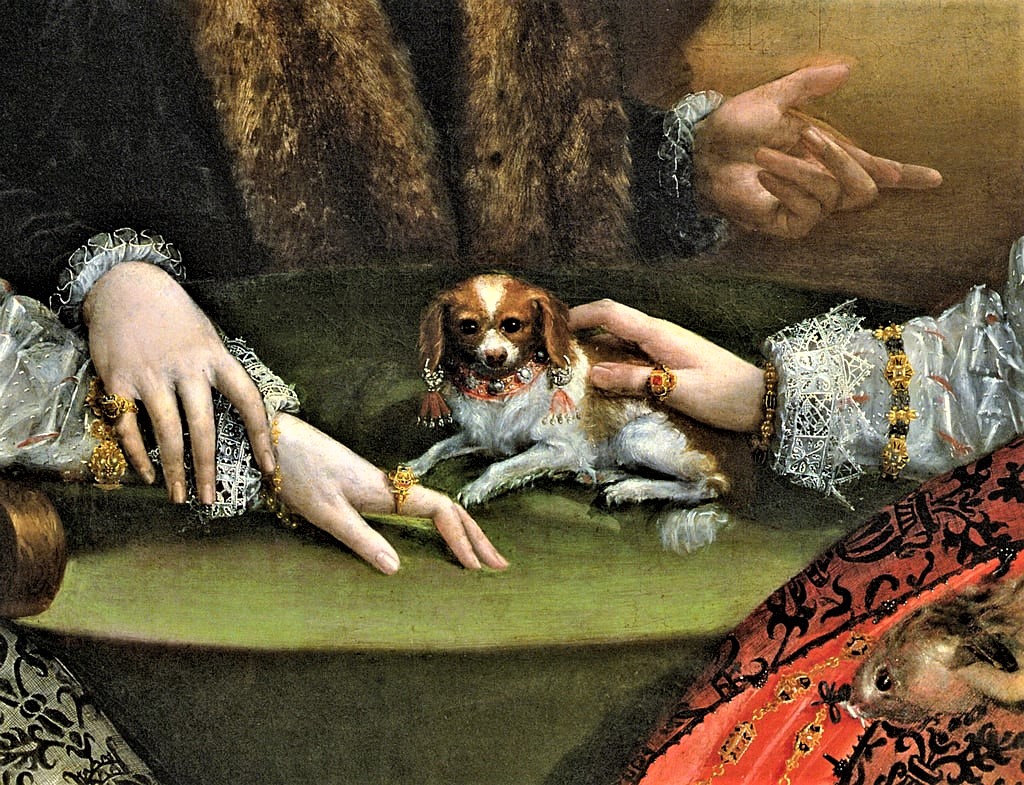 Portrait de la famille Gozzadini 
(1584 – Bologne)
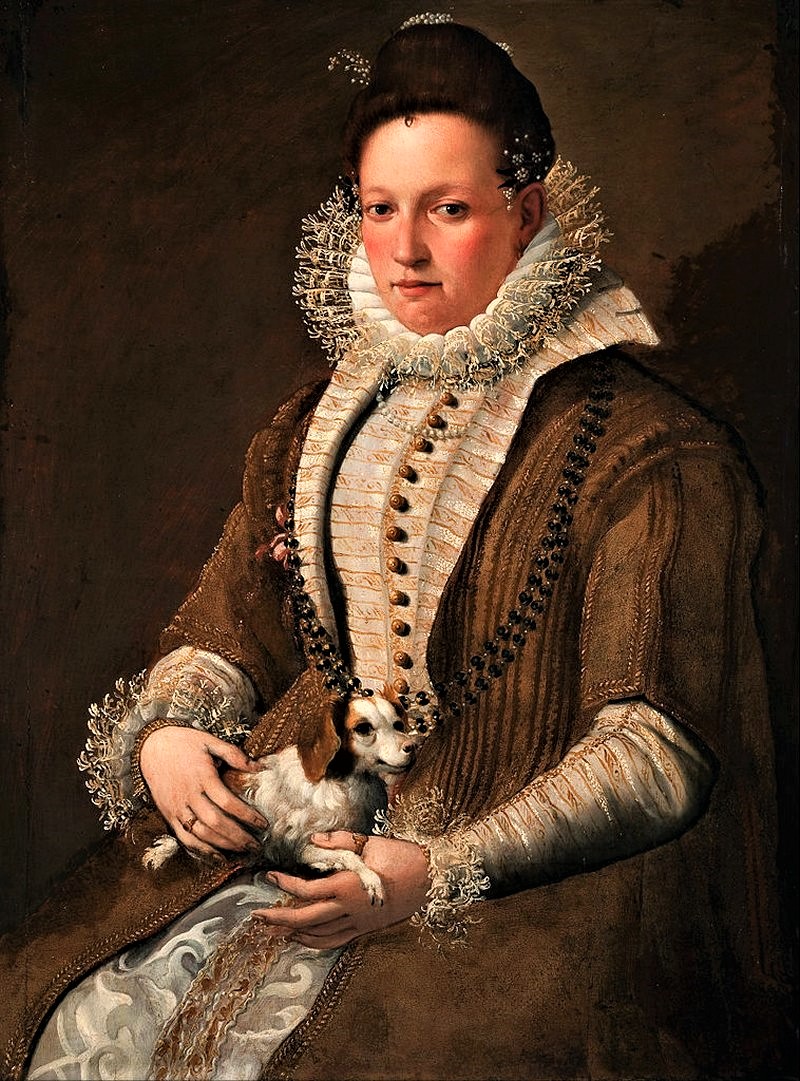 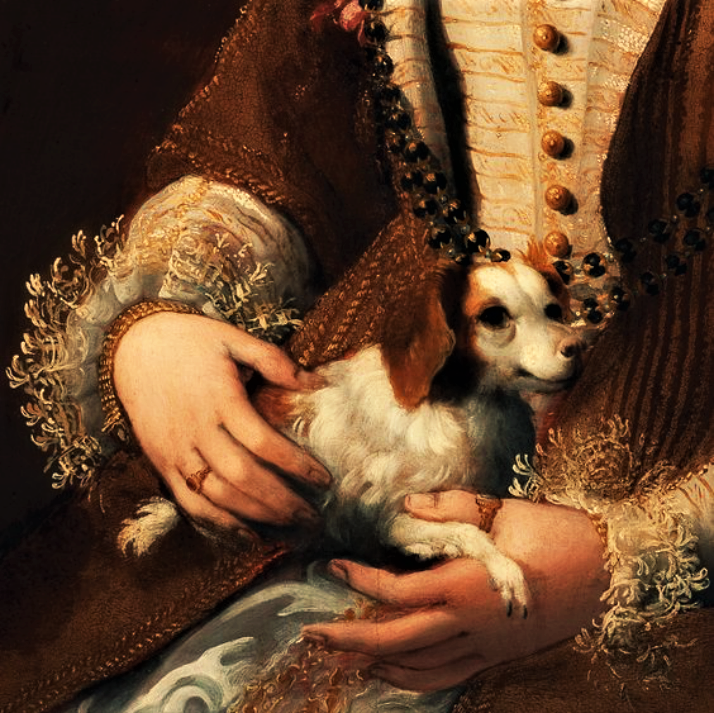 Portrait d’une Dame avec son chien (1590)
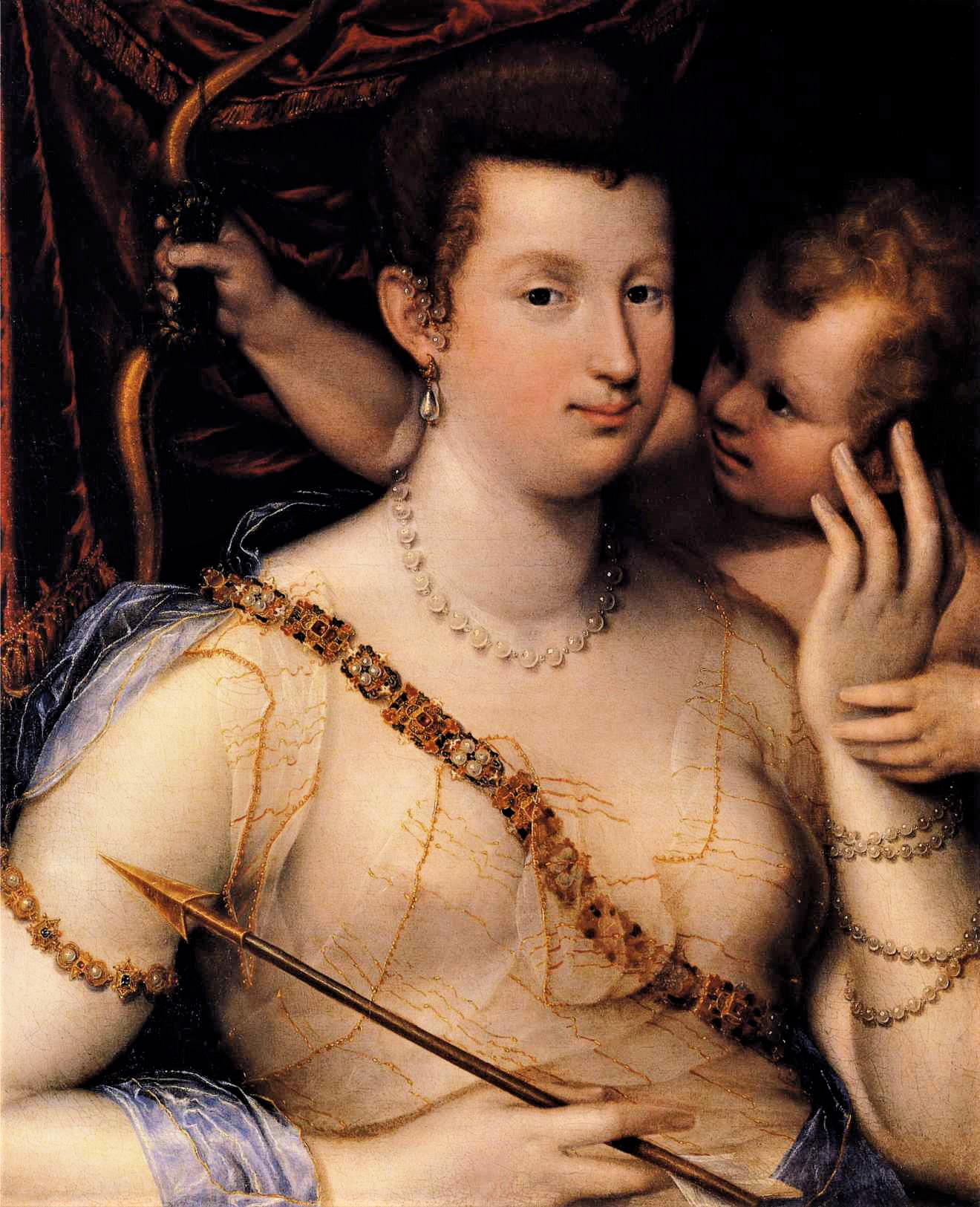 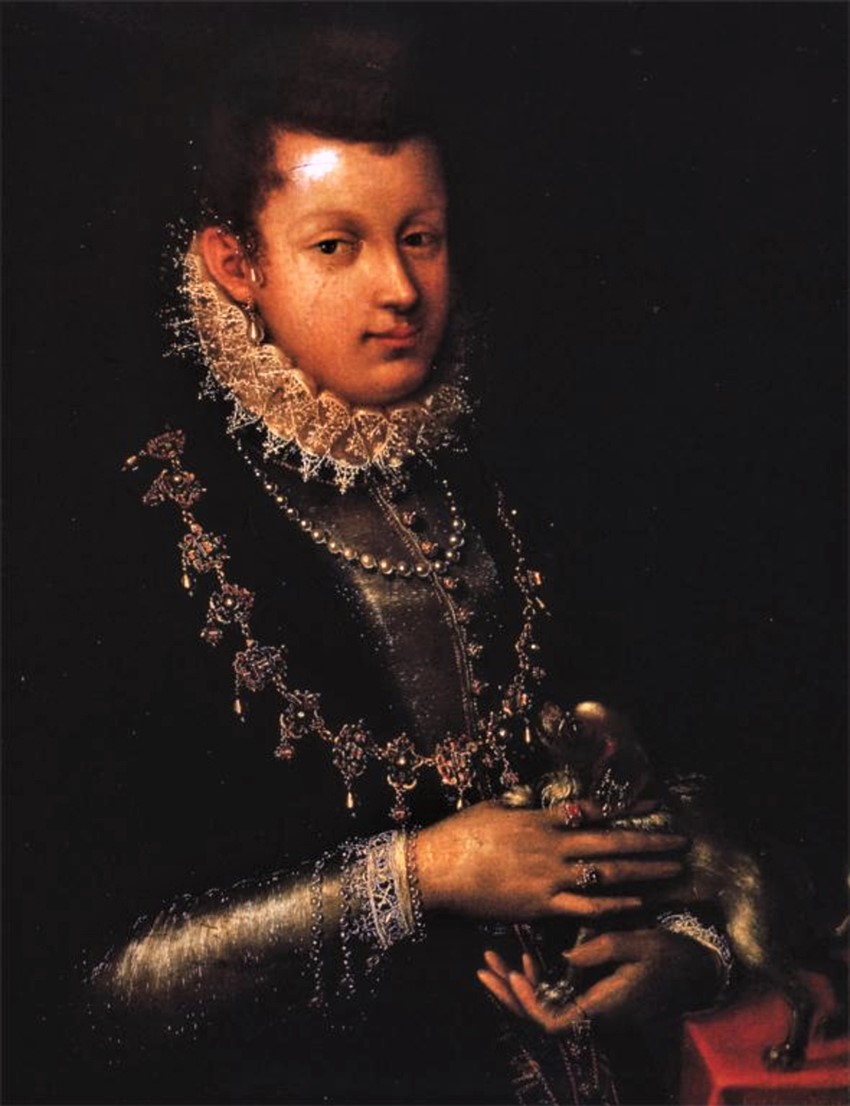 Portrait d’Isabella Ruini en Vénus (1592 - Rouen)
Portrait d’Isabella Ruini (1593 - Florence)
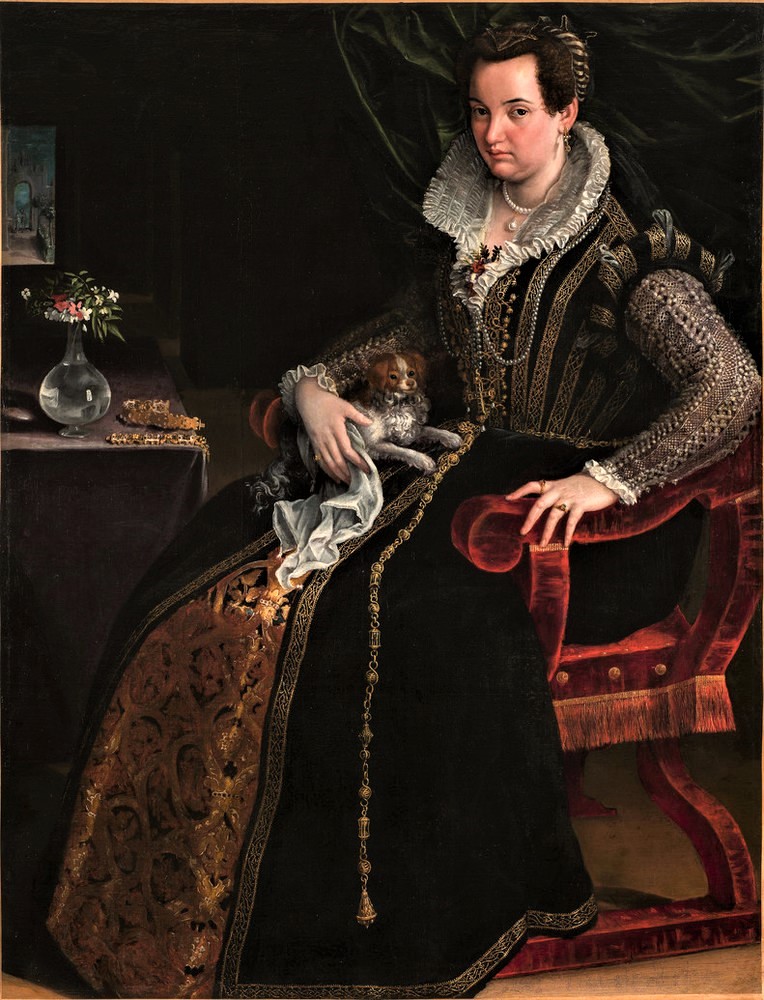 Portrait de 
Costanza Alidosi (1594)
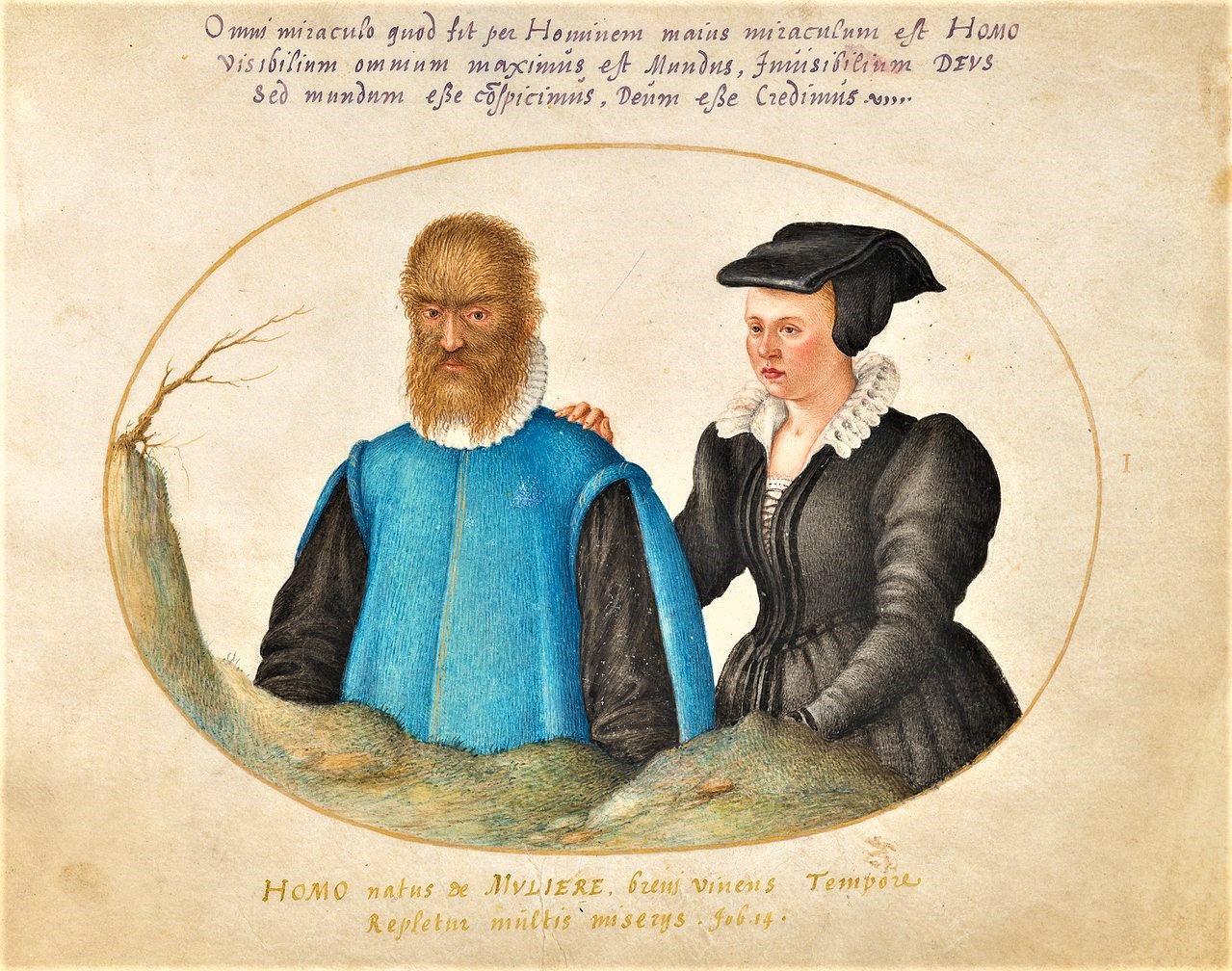 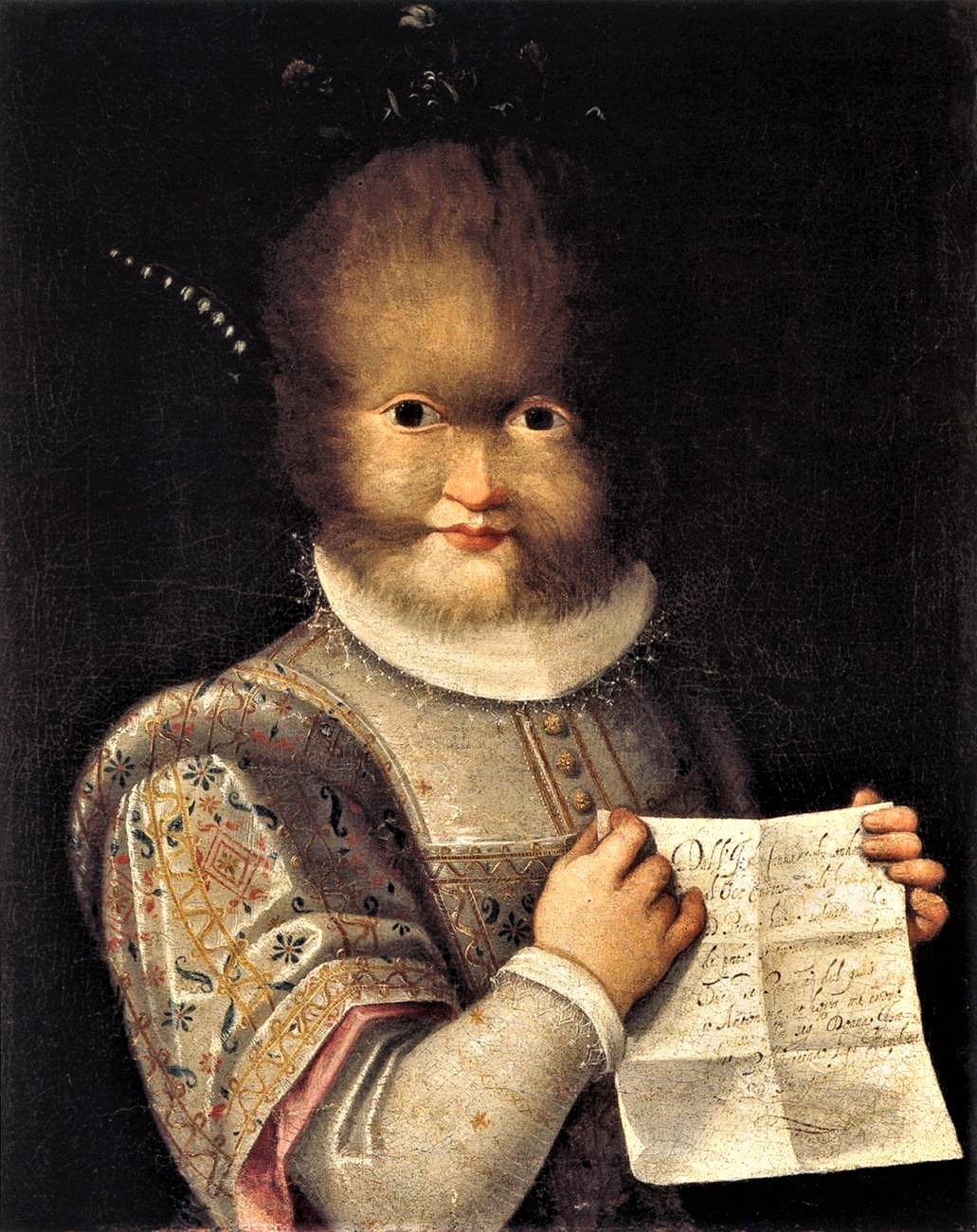 Pedro González (Petrus Gonsalvus) et sa femme, Catherine, par Joris Hoefnagel (1580)
Portrait d’Antonietta Gonzales (Blois)
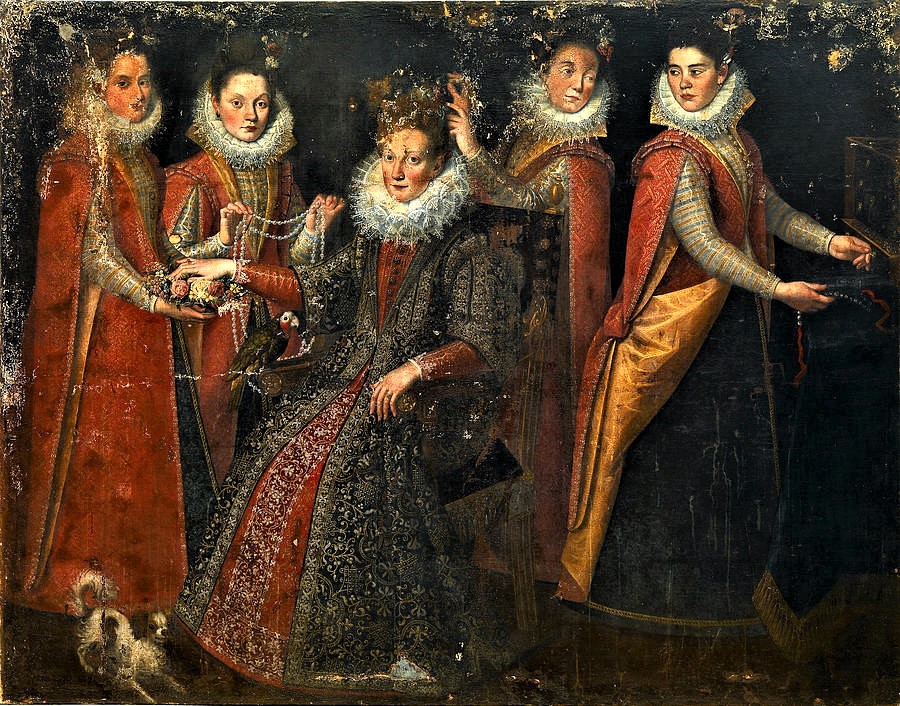 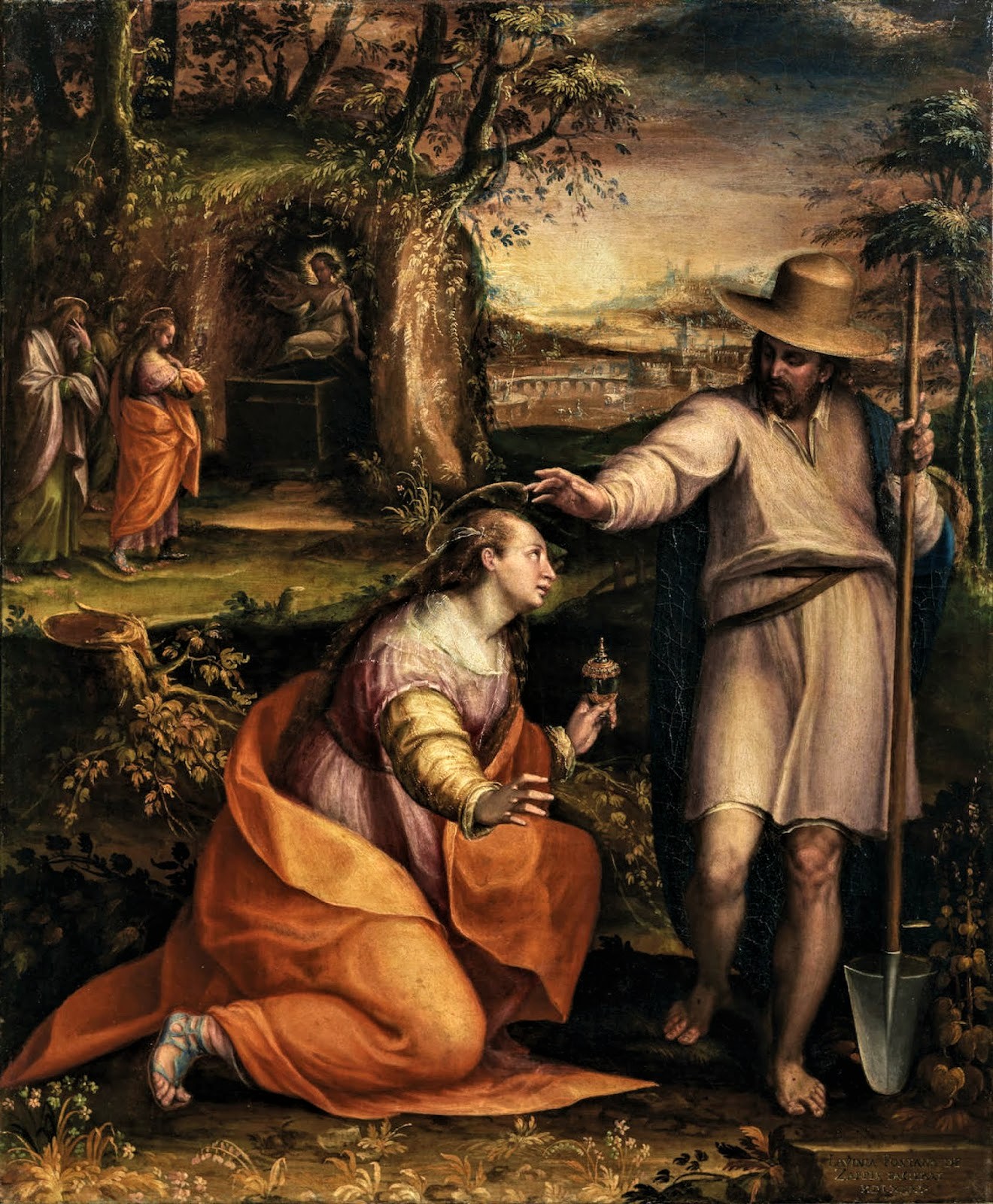 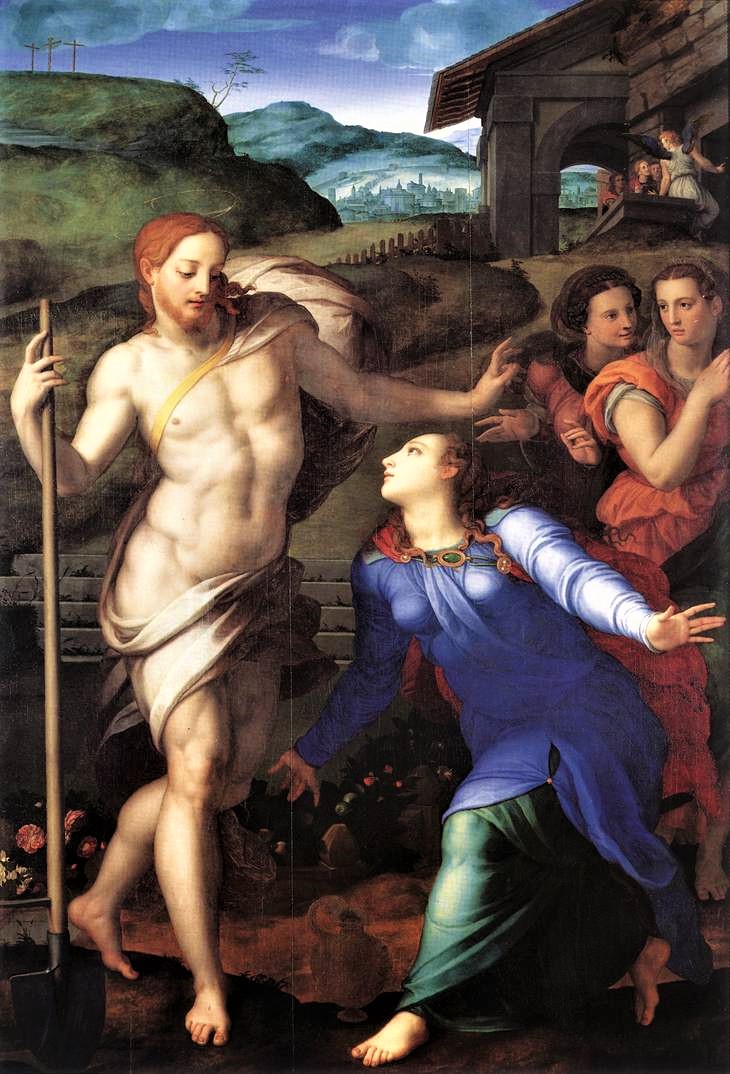 Agnolo Bronzino : Noli me tangere (1561)
Lavinia Fontana : Noli me tangere (1581)
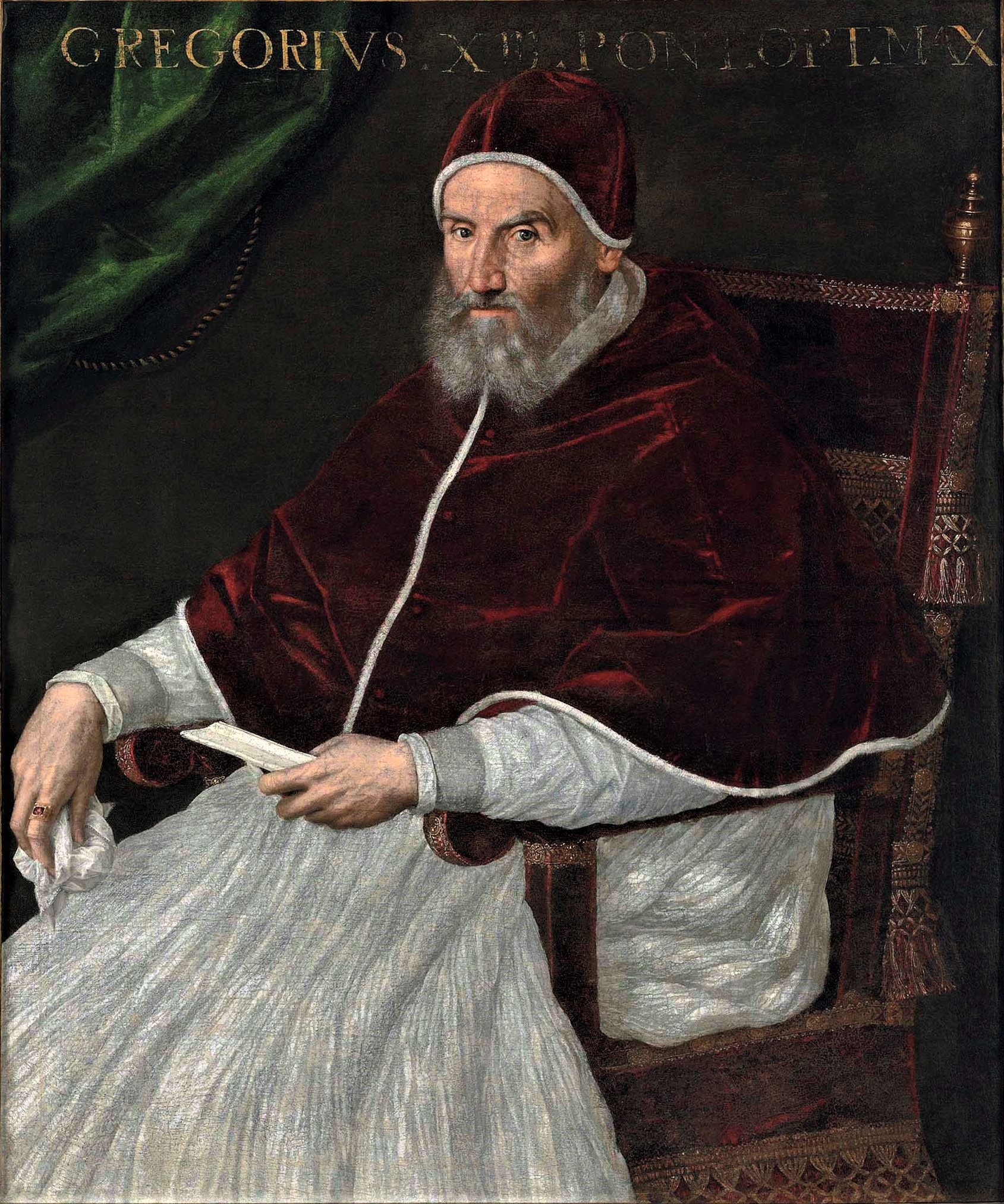 Portrait de 
Grégoire XIII 
(1585)
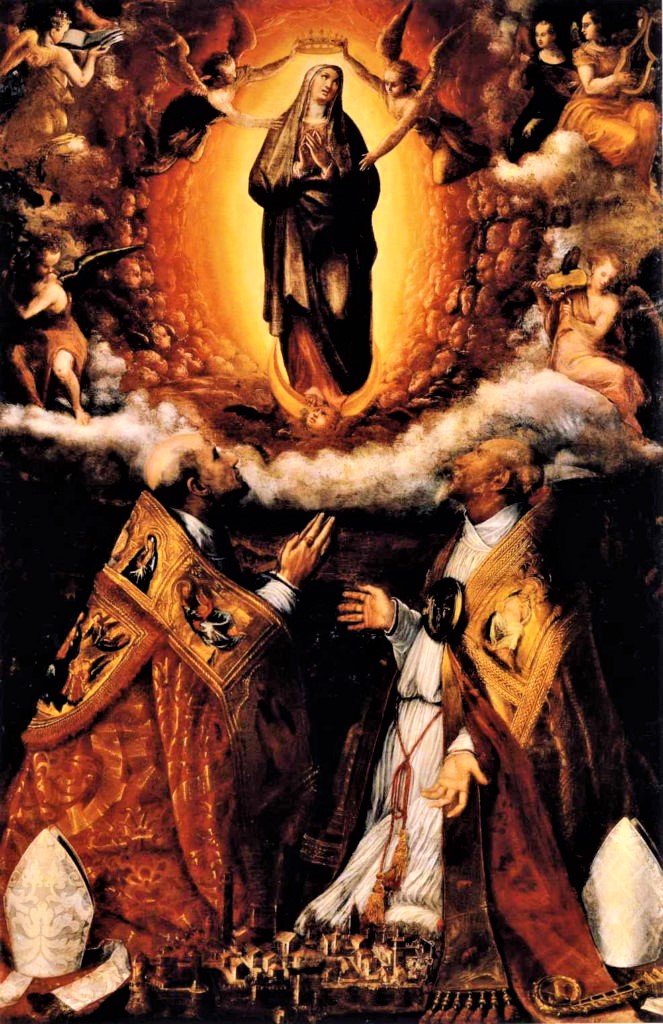 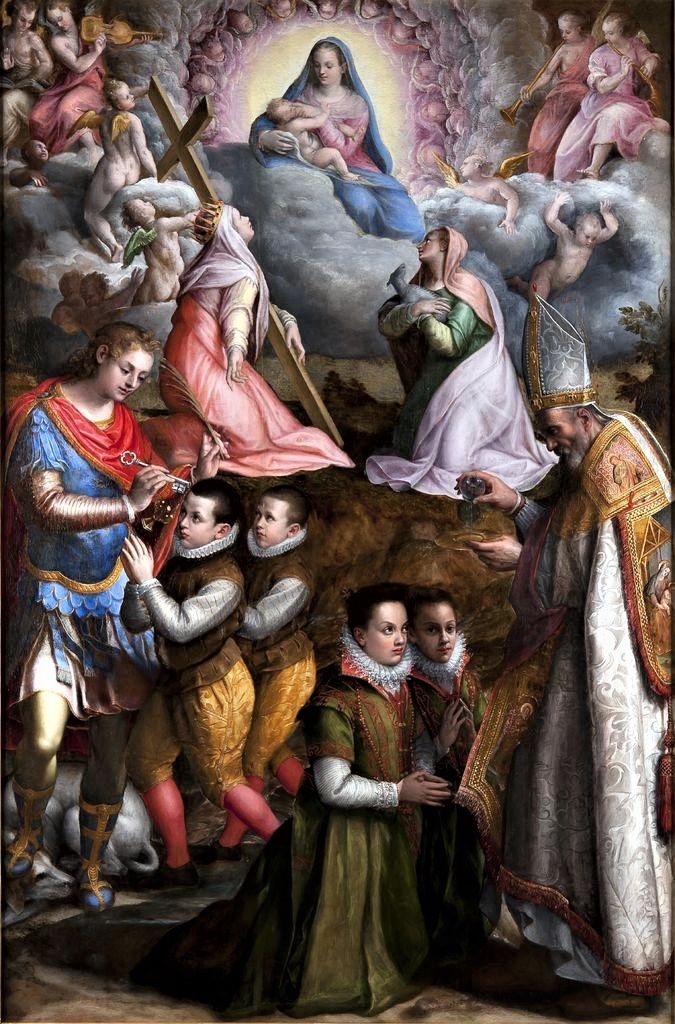 Assomption de la Vierge de Ponte Santo (1584)
Consécration à la Vierge (1599 – Marseille)
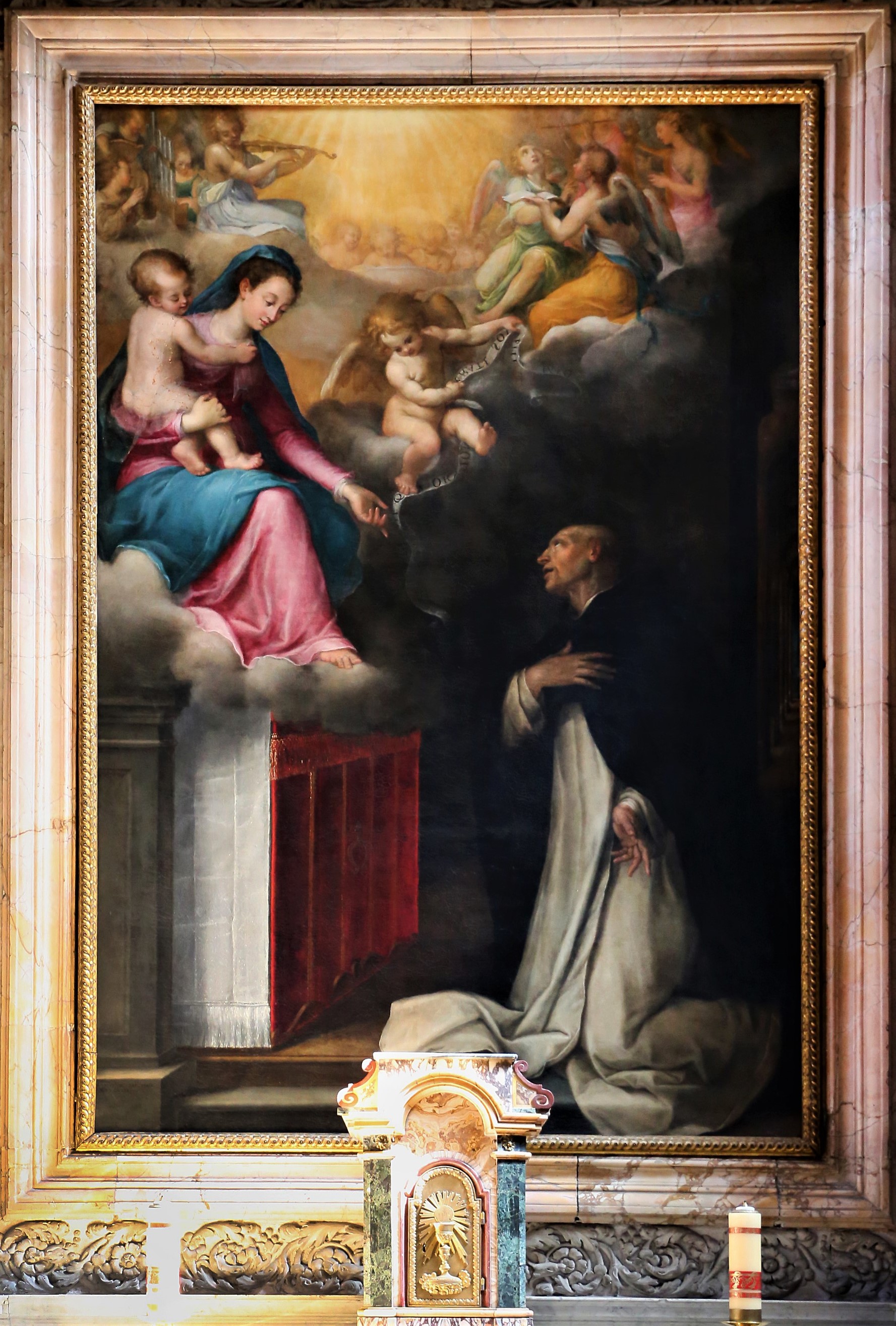 Vision de saint Hyacinthe
(1600)
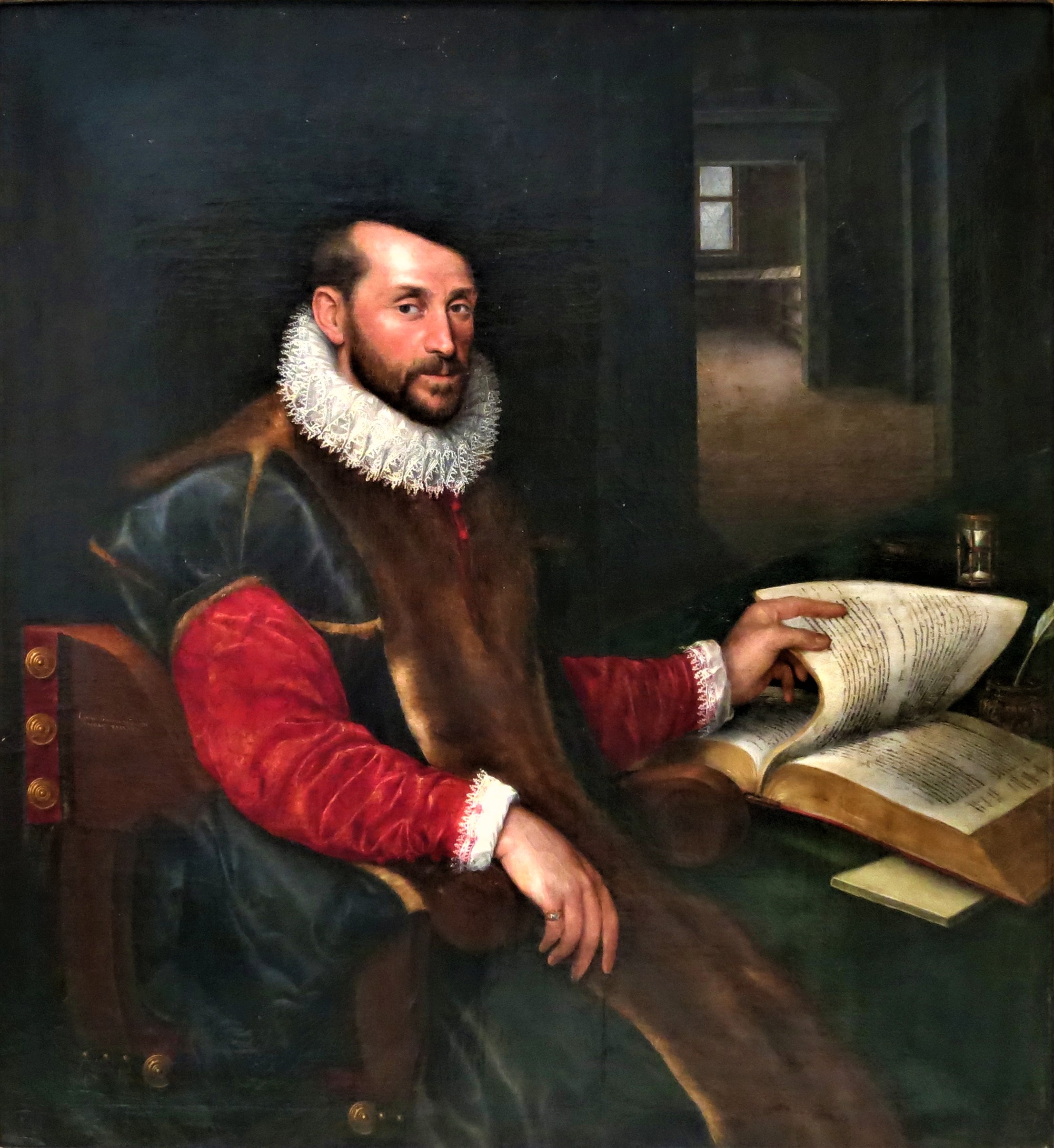 Portrait d’un Homme assis 
feuilletant un livre 
(1614 - Bordeaux)
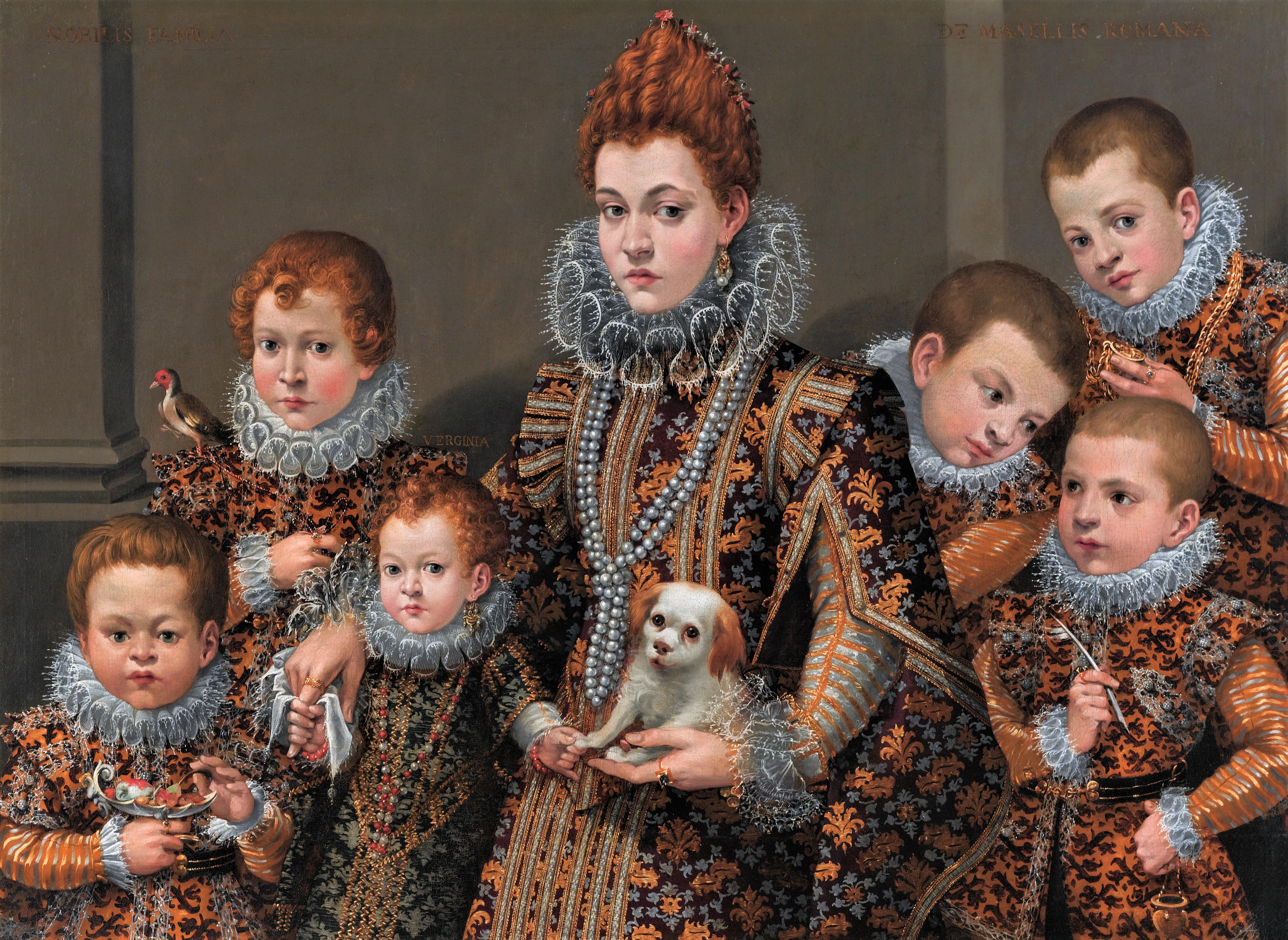 Portrait de Bianca degli Utili Maselli entourée de ses enfants (1604-05)
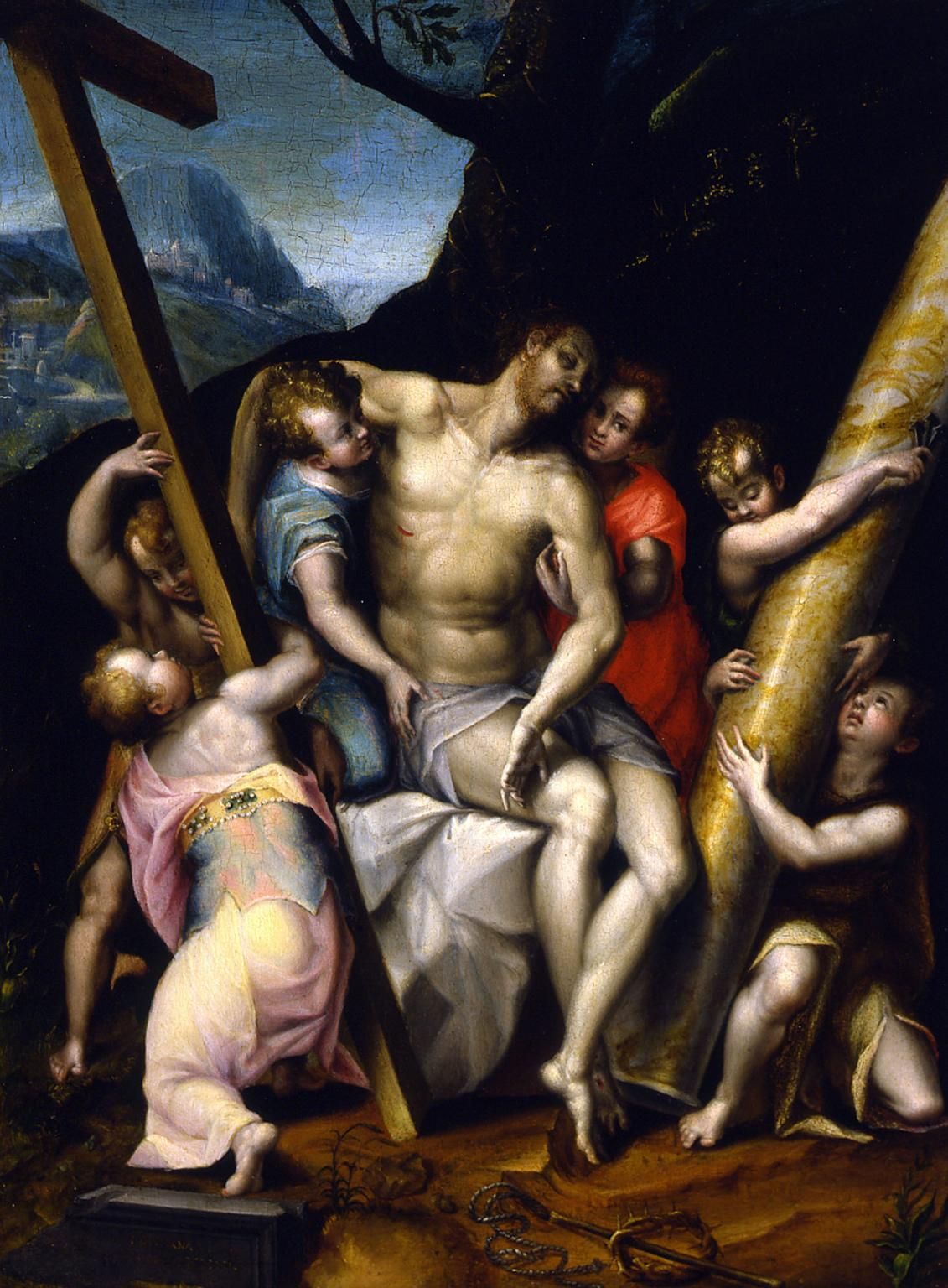 Le Mariage Mystique de Ste Catherine d’Alexandrie (1577)
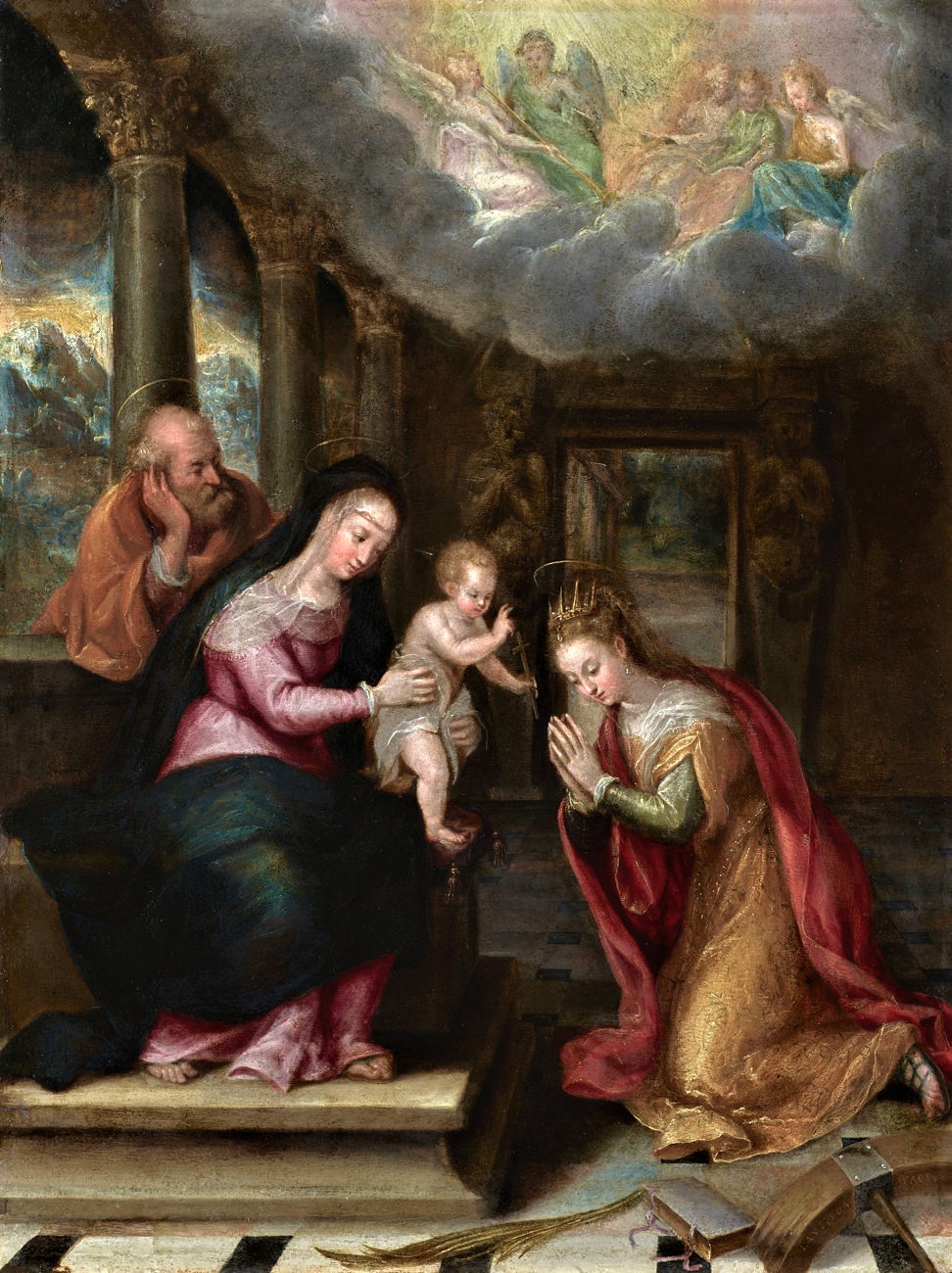 Le Christ avec les instruments de la Passion (1576)
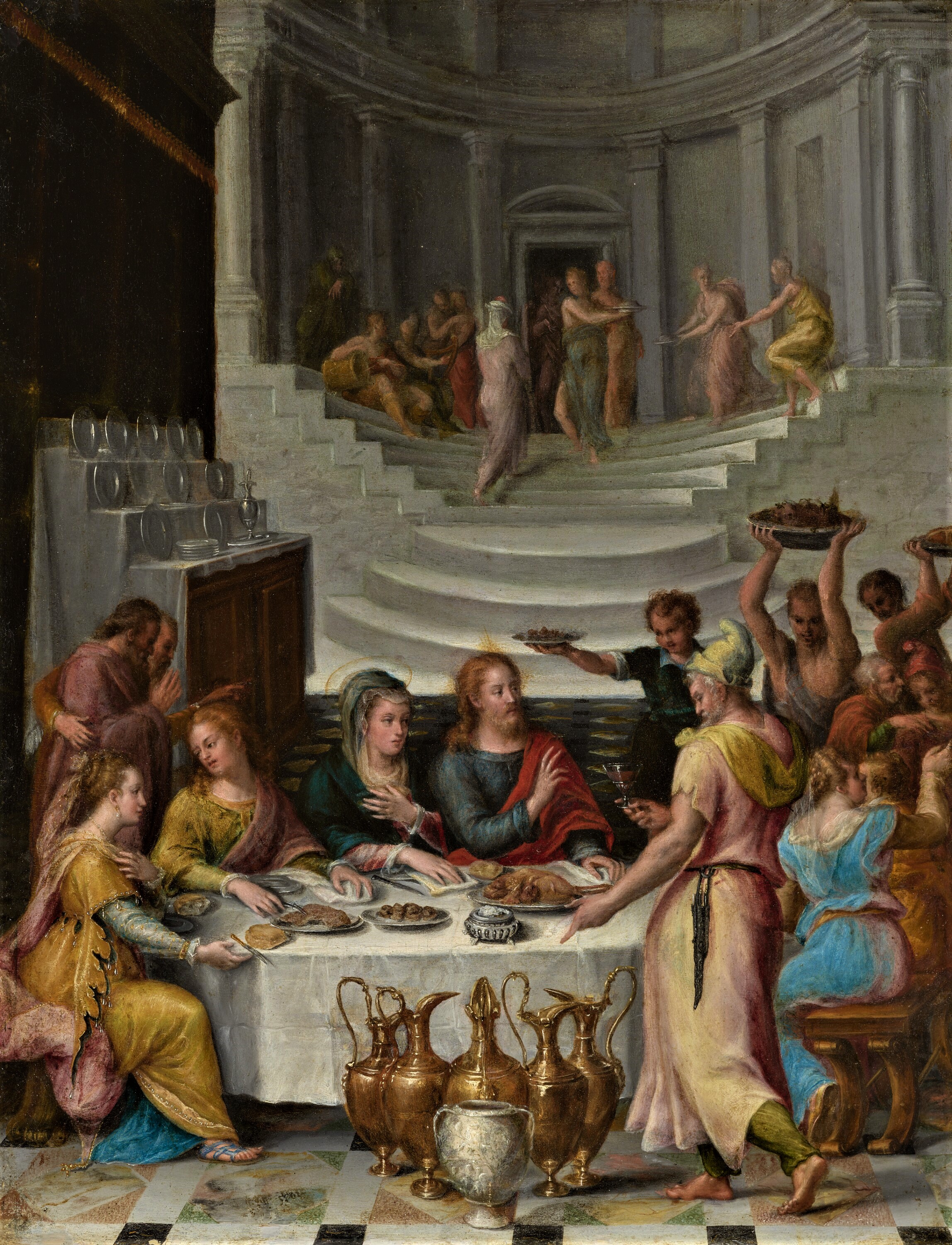 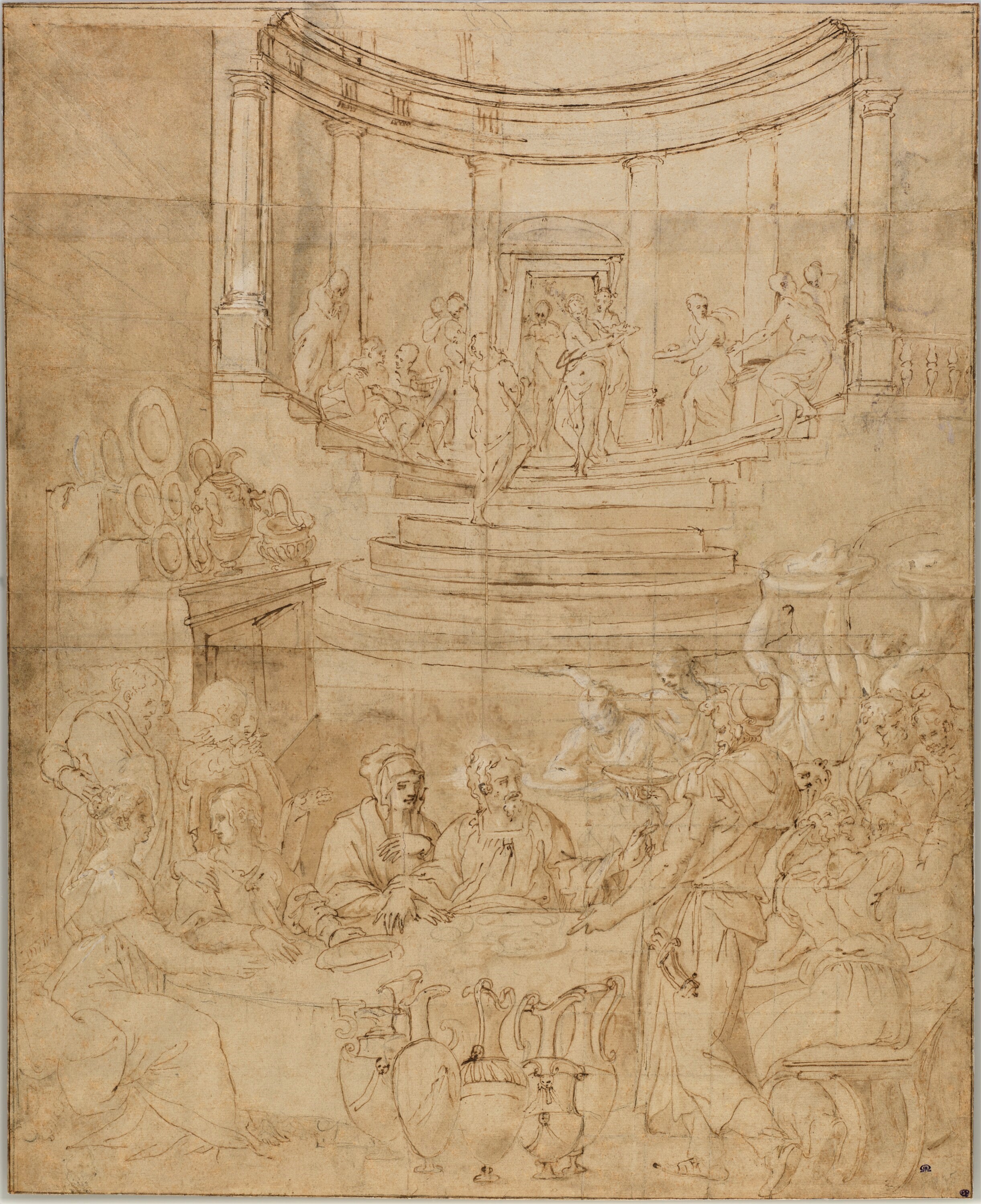 Les Noces de Cana (1575-80)
Dessin préparatoire
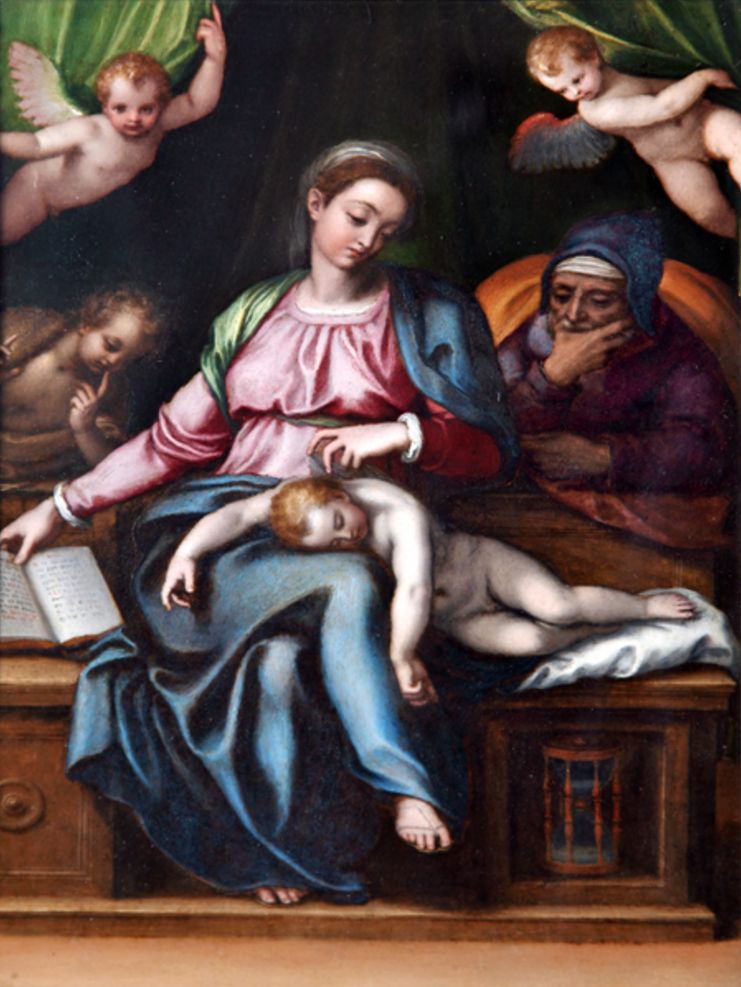 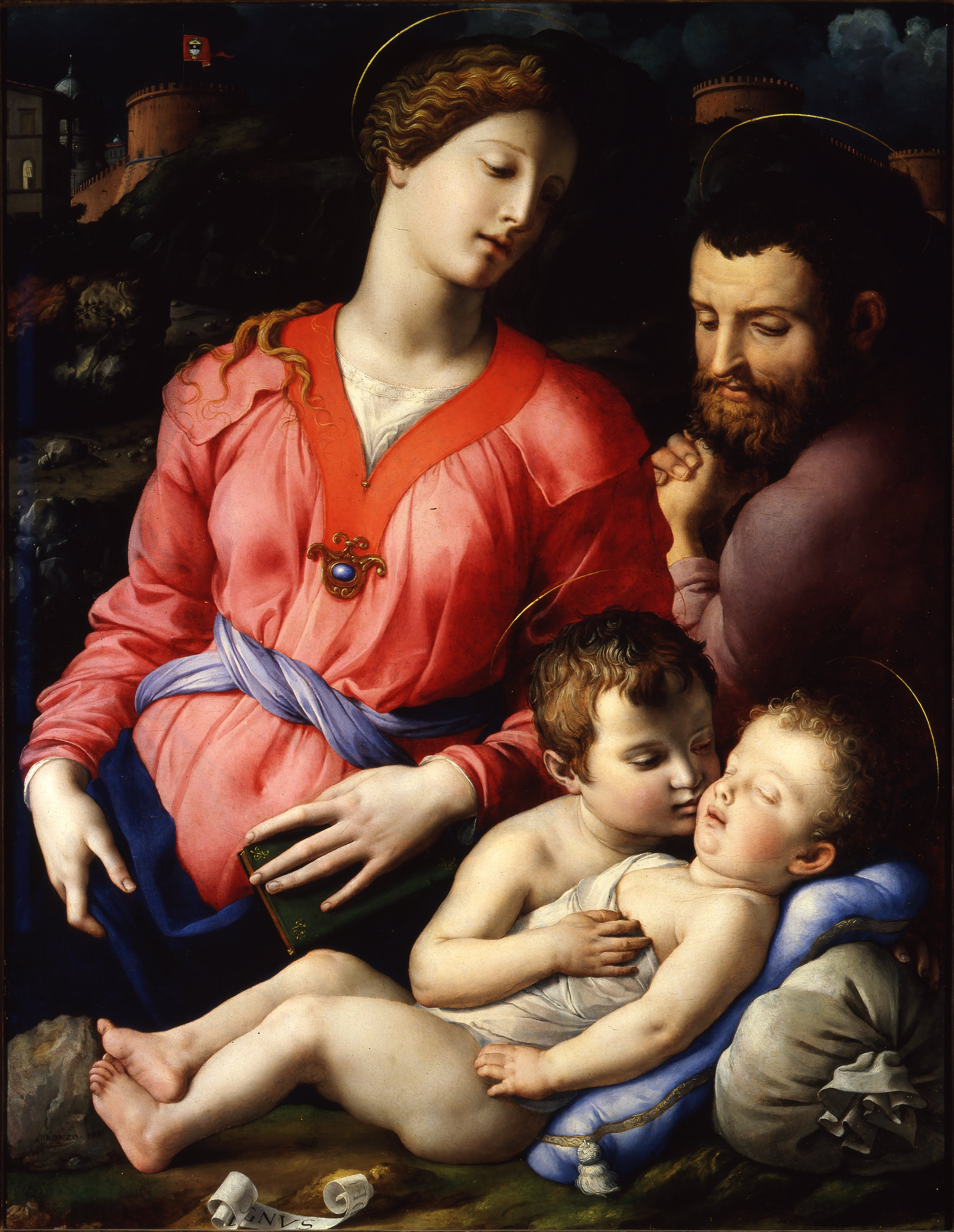 Lavinia Fontana : Vierge du Silence (1580)
Agnolo Bronzino : Ste famille Panciatichi (1540)
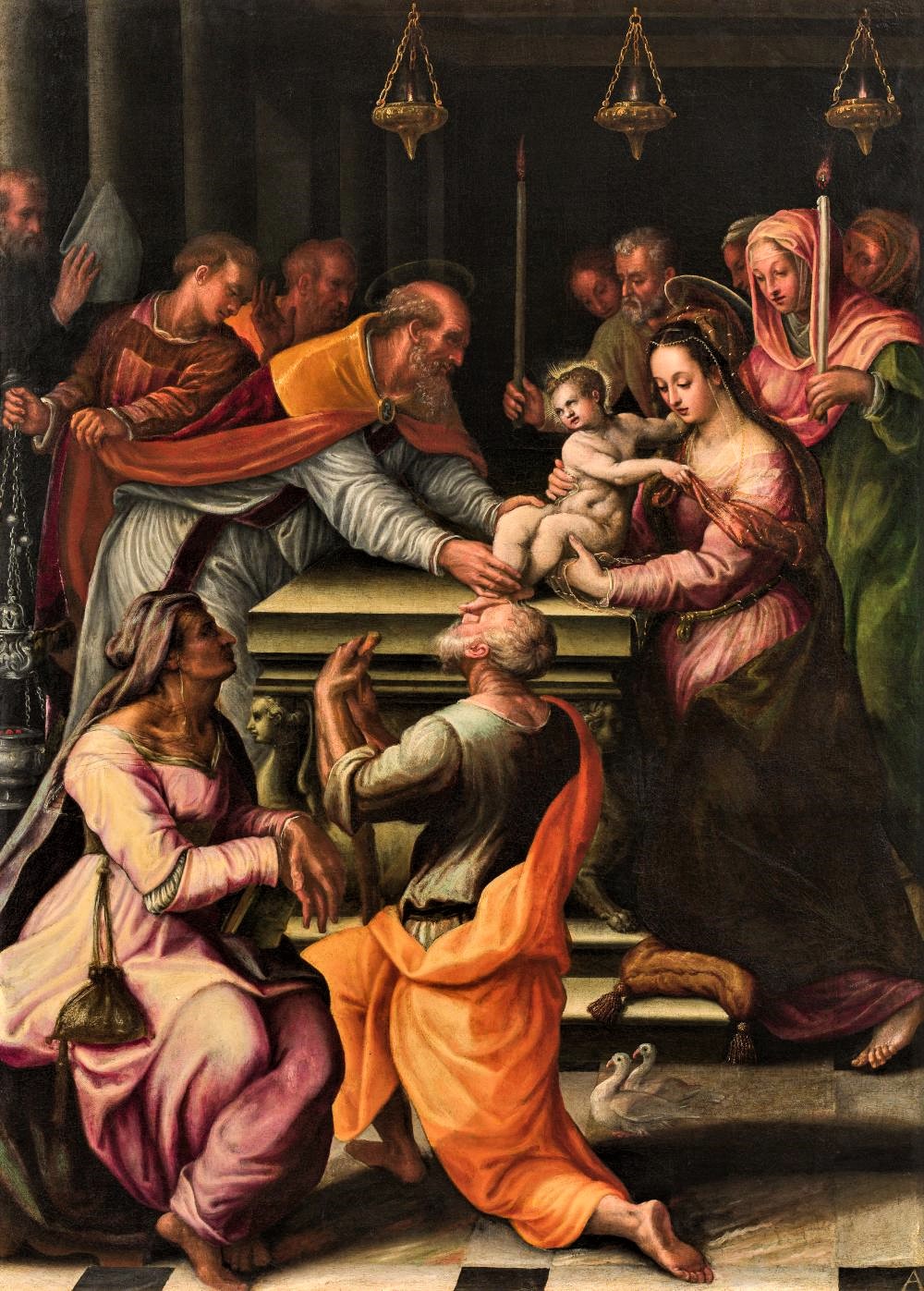 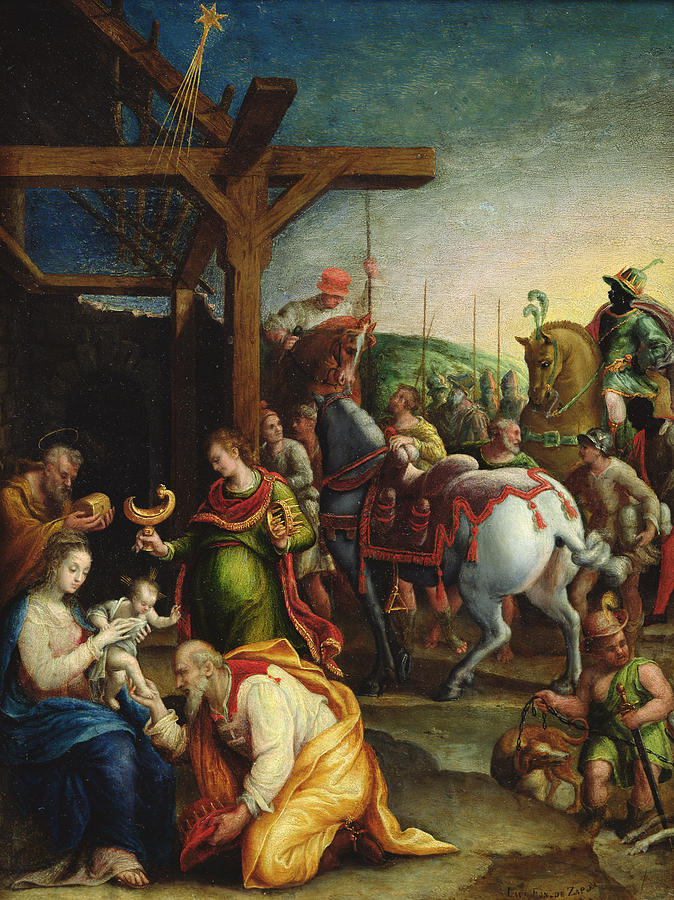 L’Adoration des Mages (1590).
Présentation de Jésus au Temple (1583)
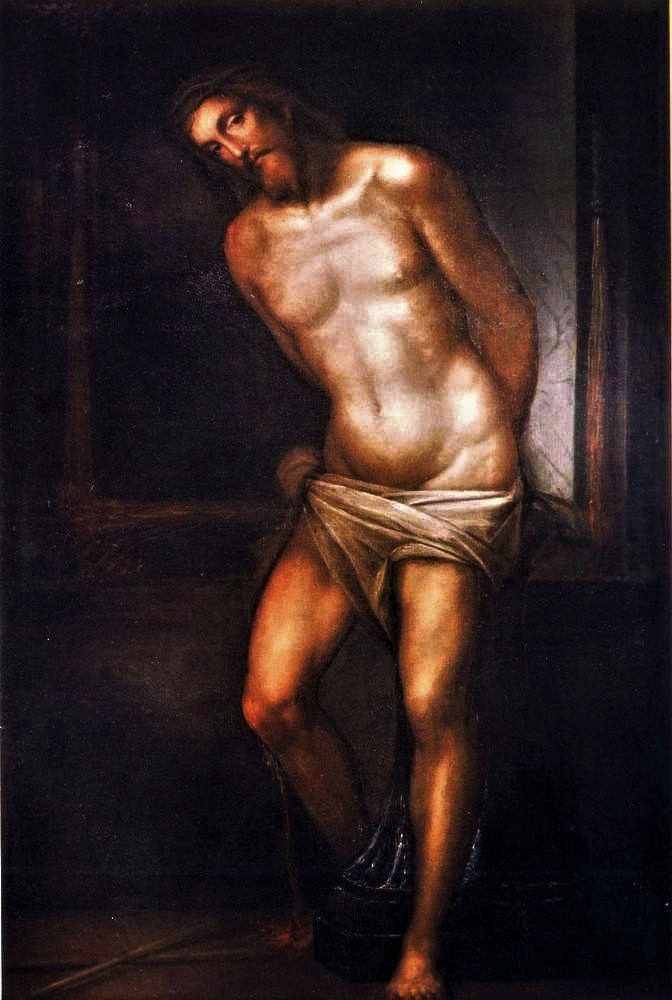 Le Christ à la colonne
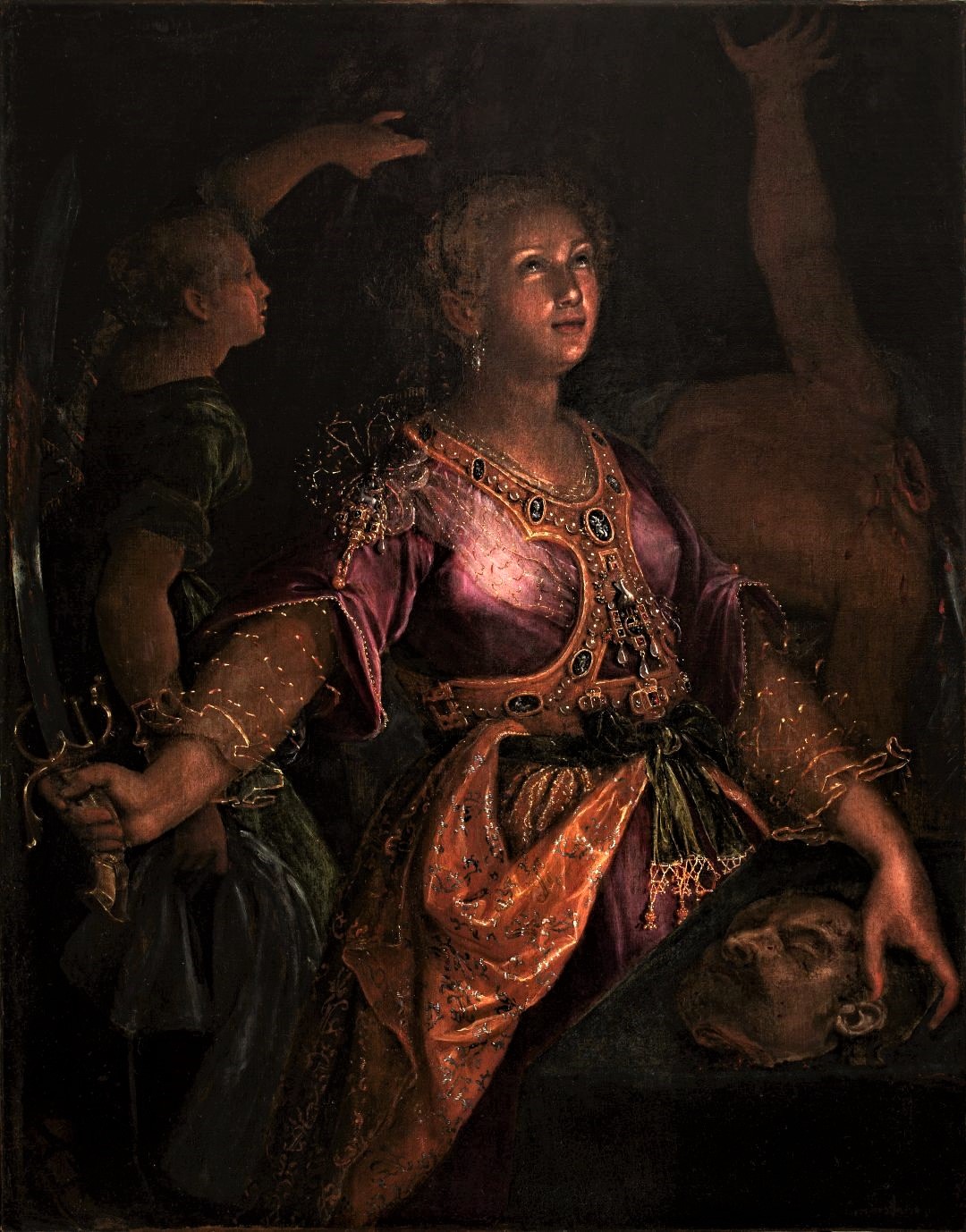 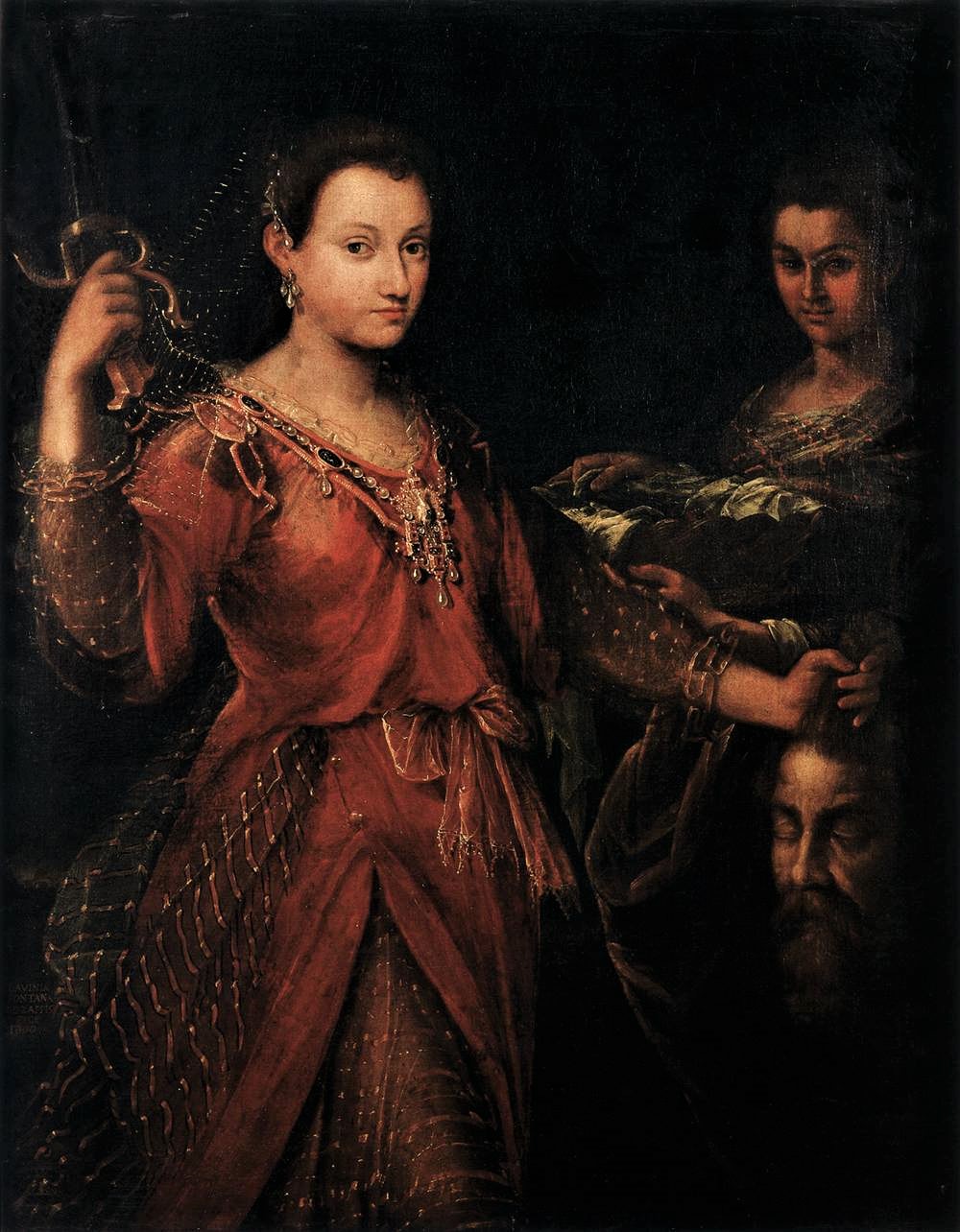 Judith avec la tête d’Holopherne (1600 – Bologne)
Judith avec la tête d’Holopherne (1593 – Bologne)
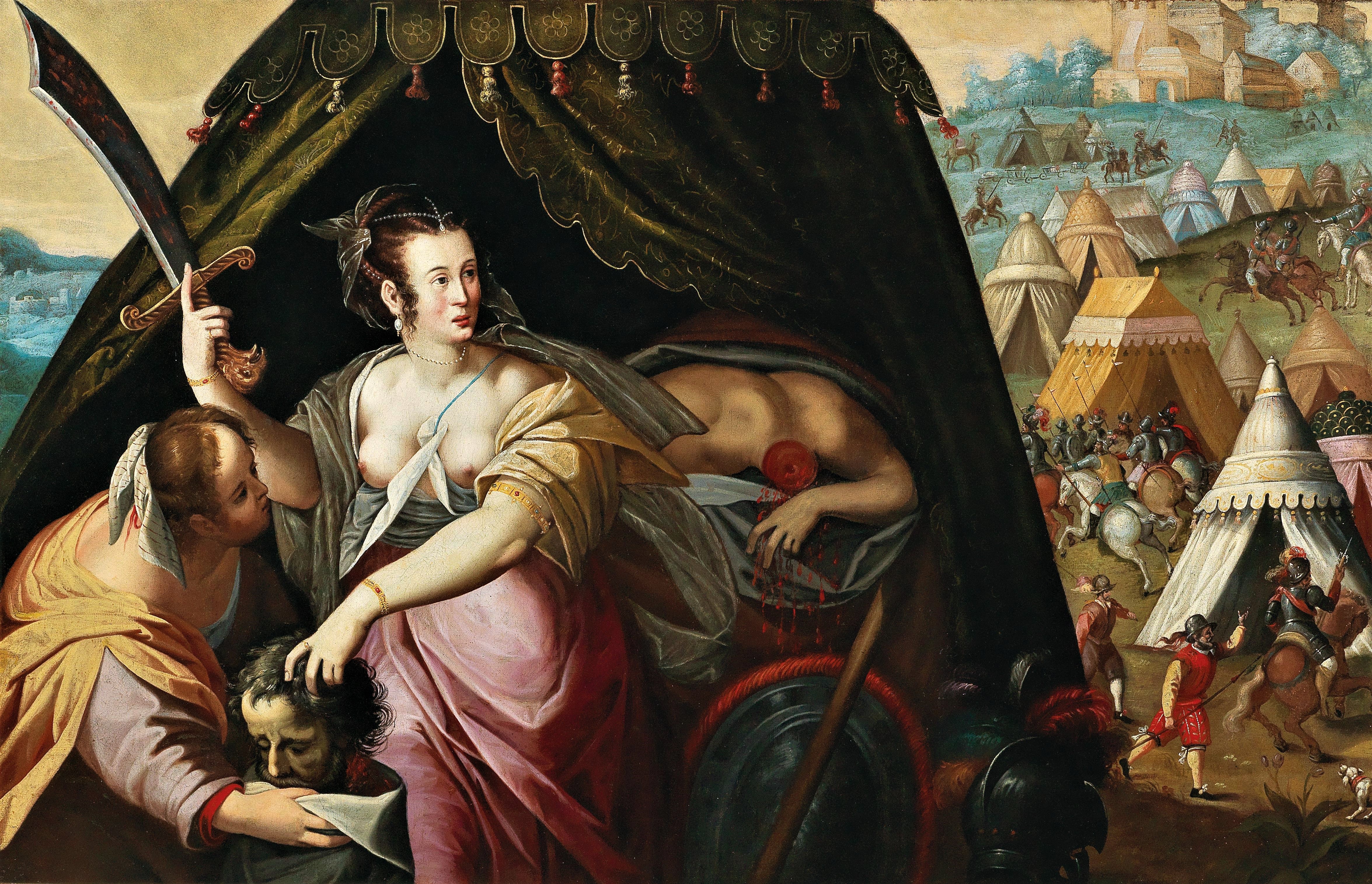 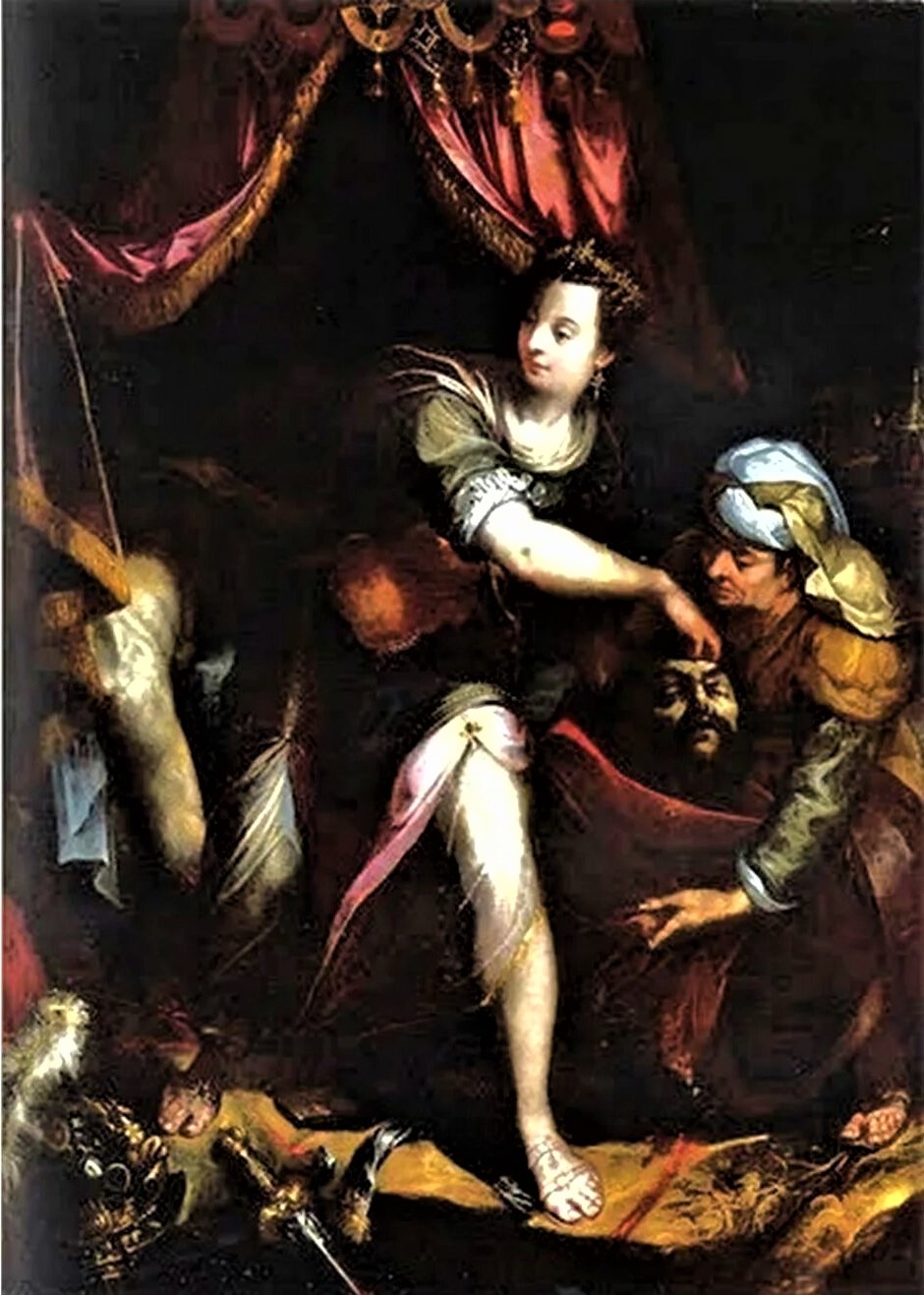 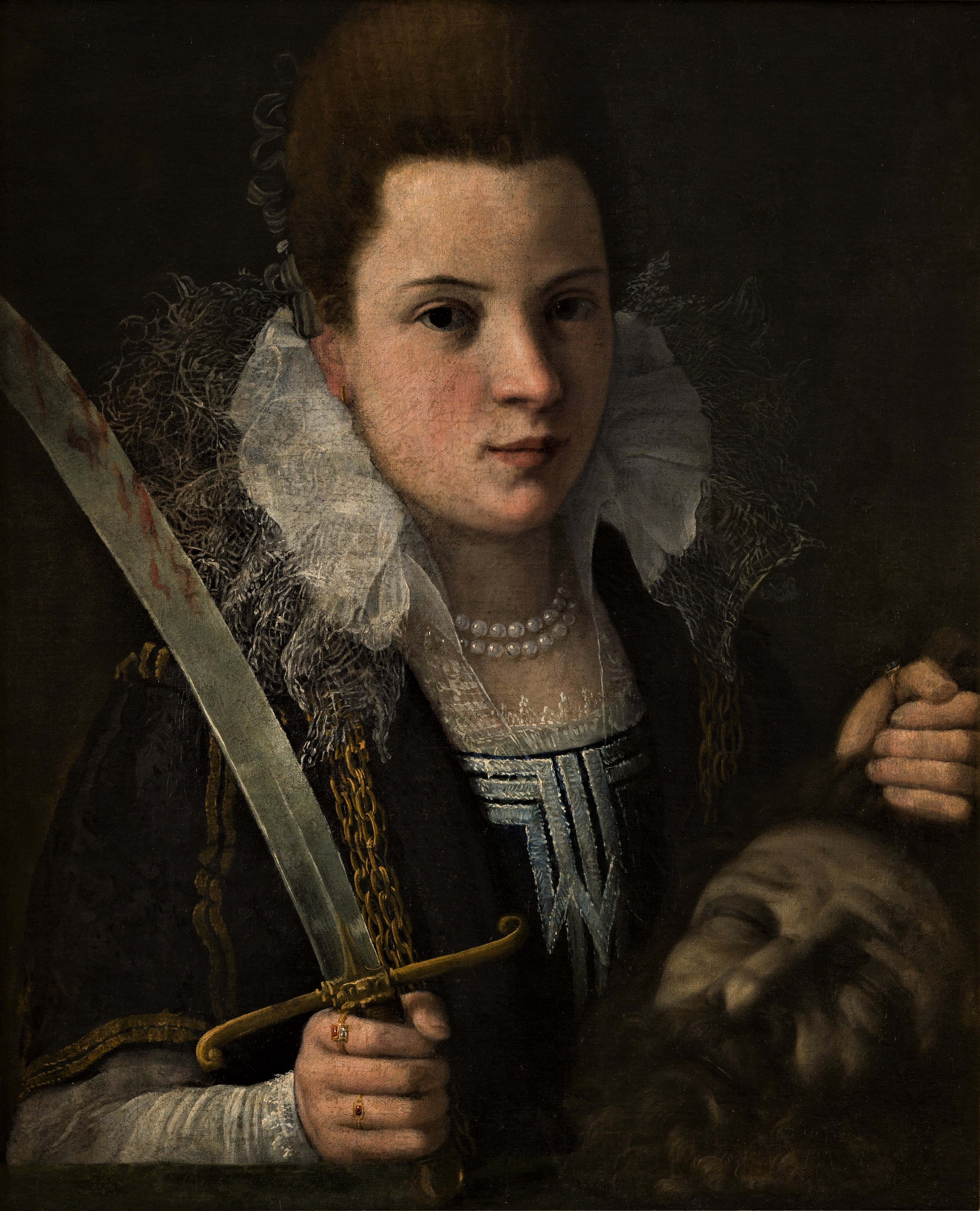 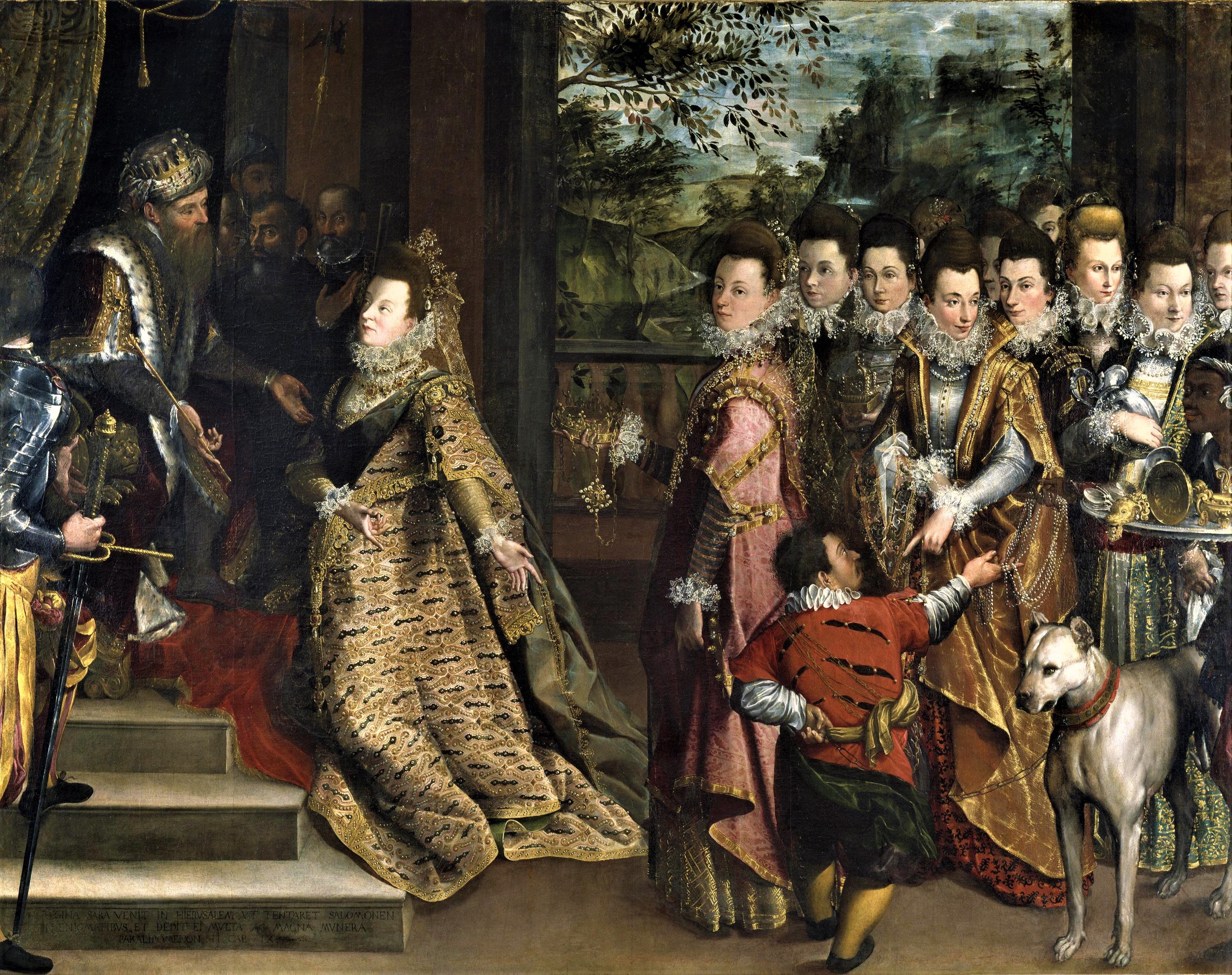 Visite de la 
reine de Saba 
à Salomon 
(c. 1600)
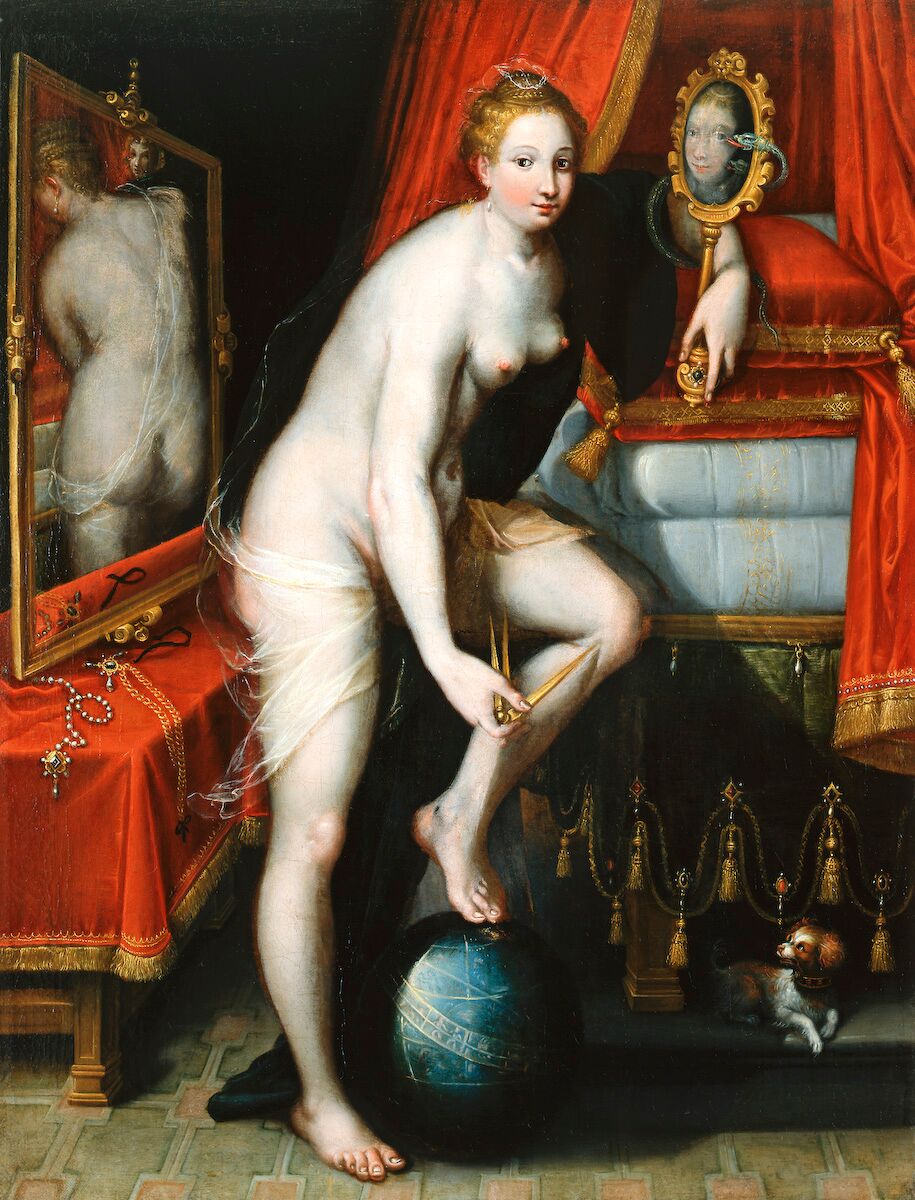 Allégorie de la Prudence (c. 1590)
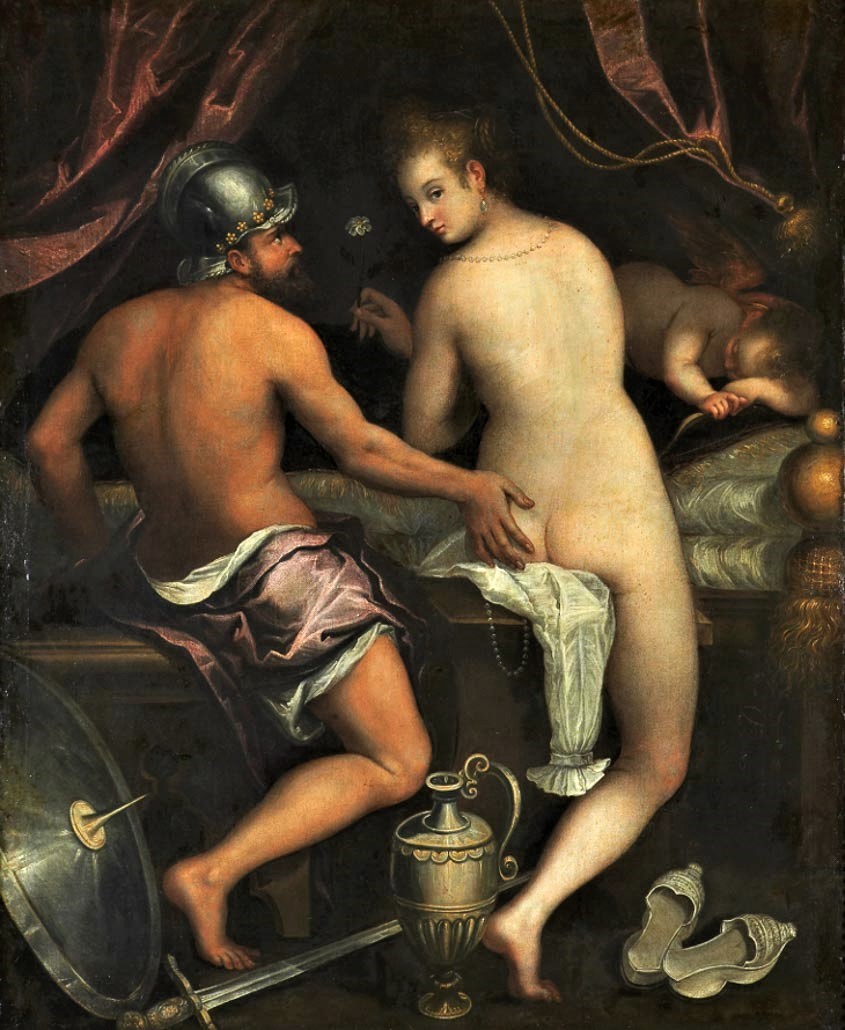 Mars et Vénus (1595)
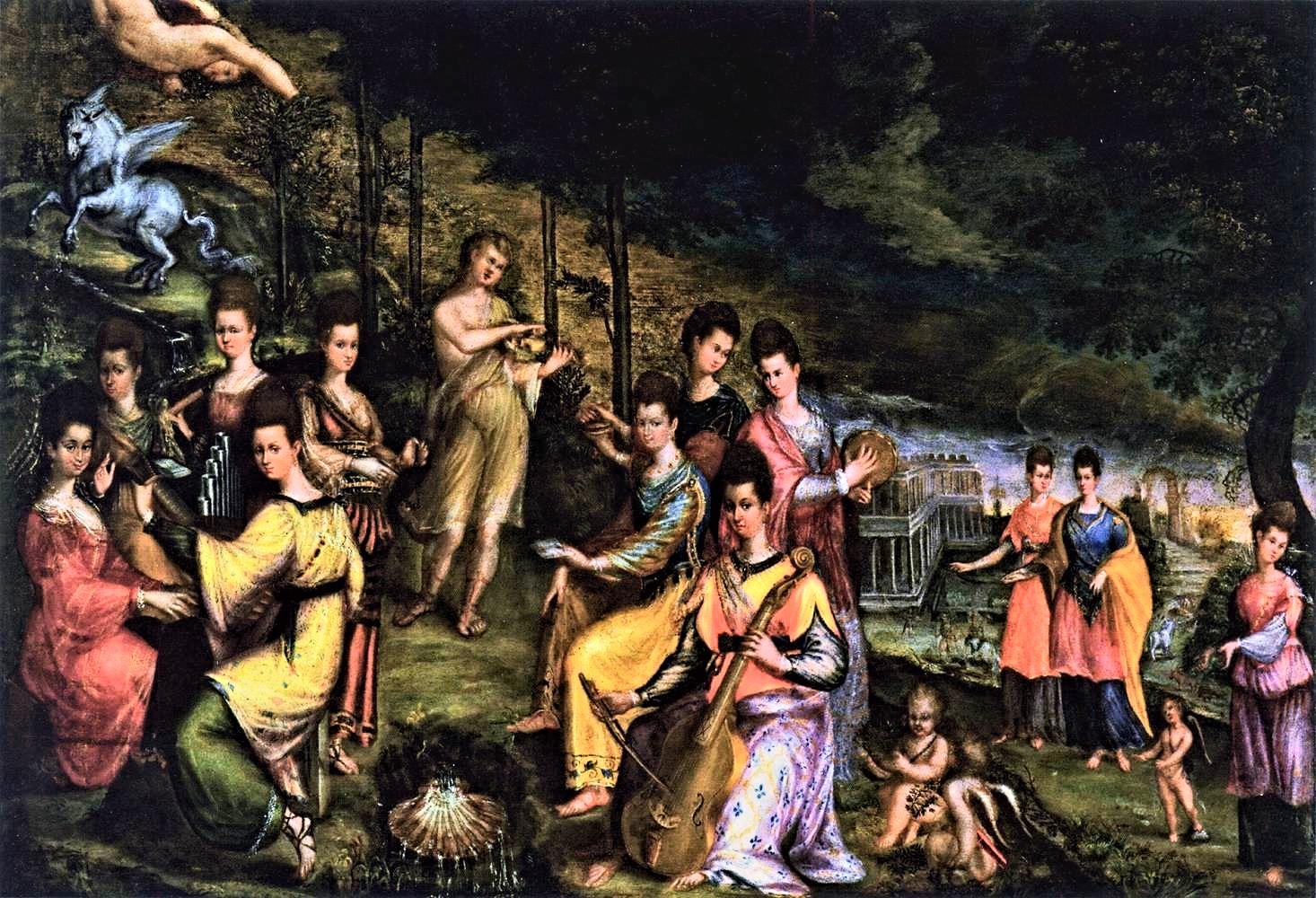 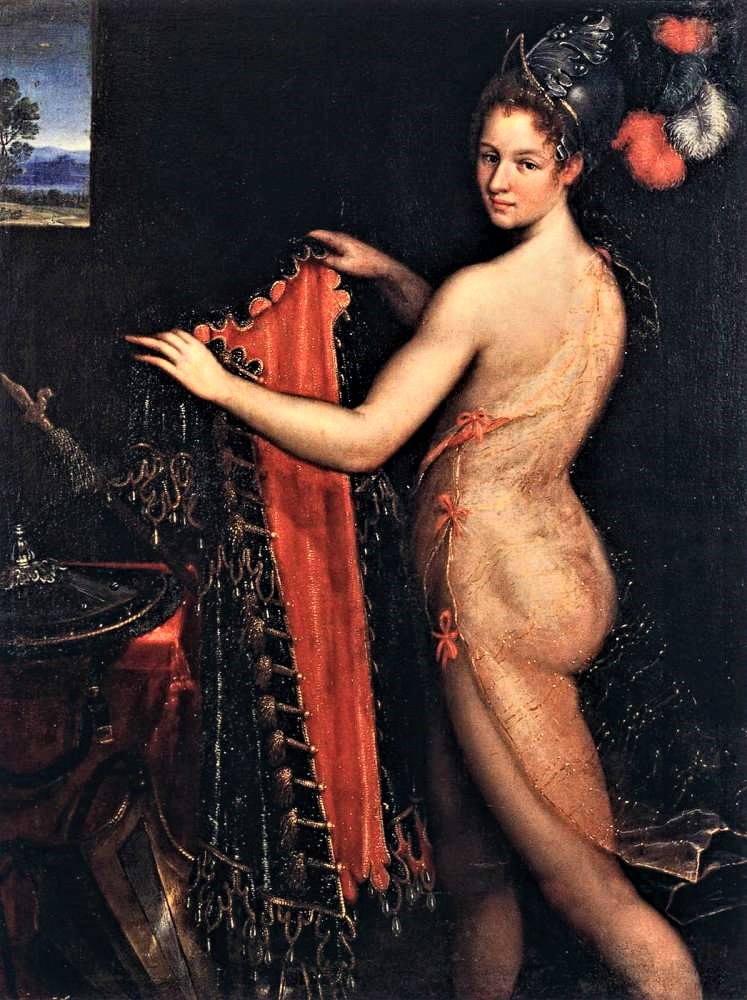 Minerve dénudée (1605)
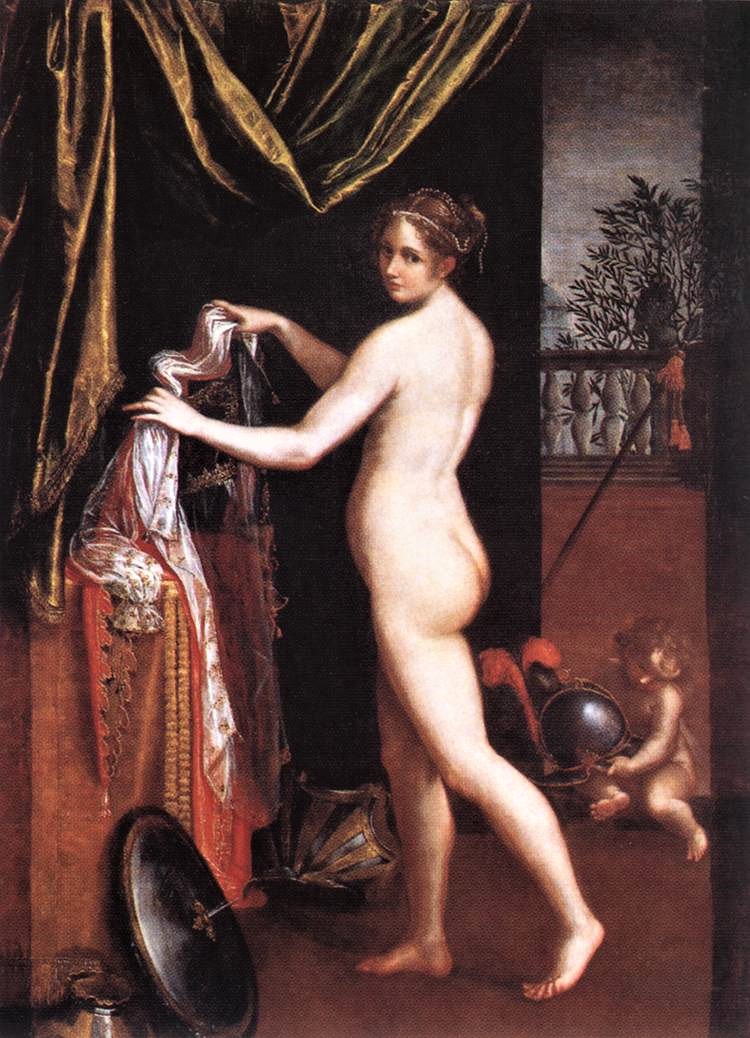 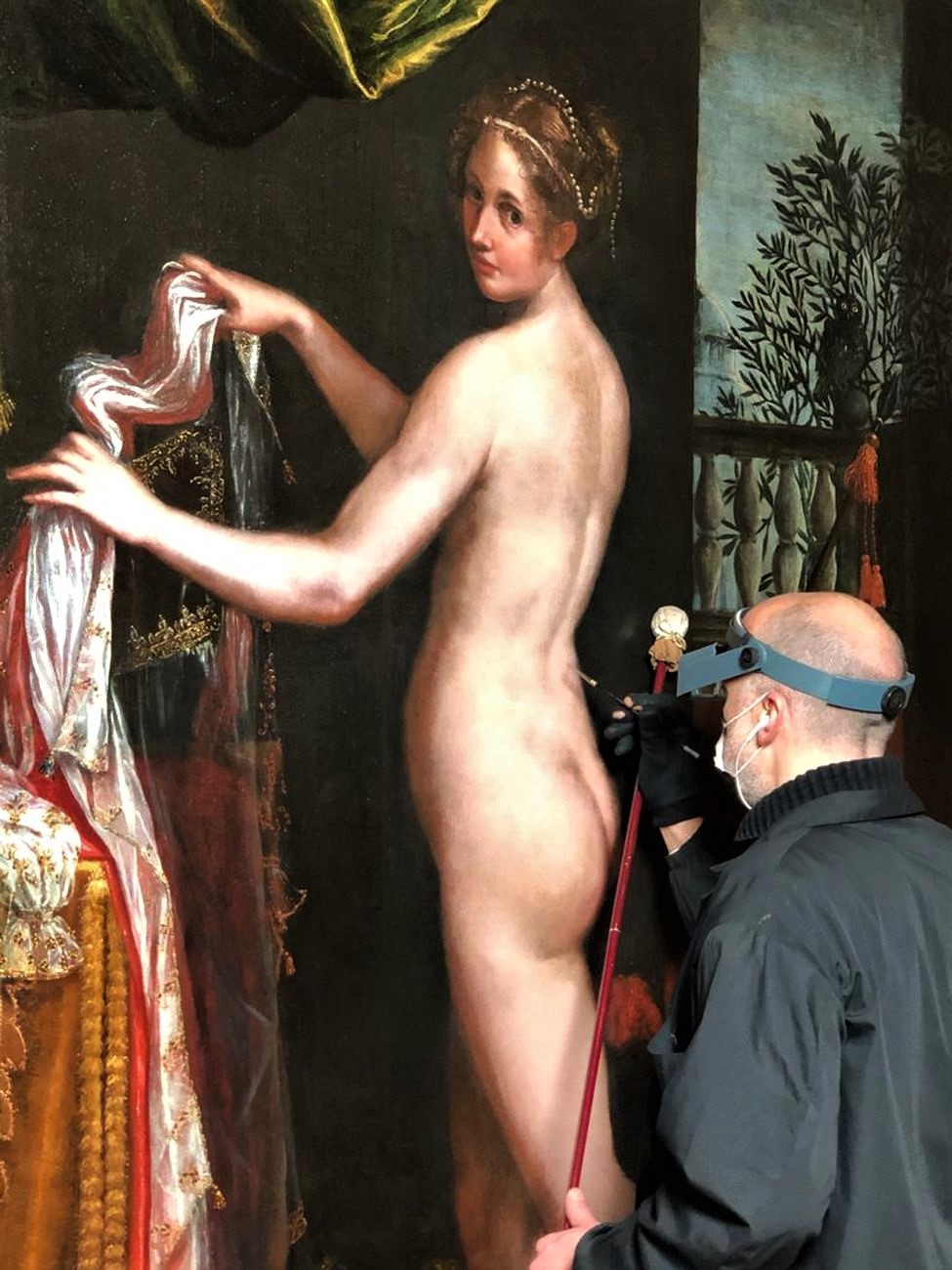 Lavinia Fontana : Minerve s’habillant (1613)
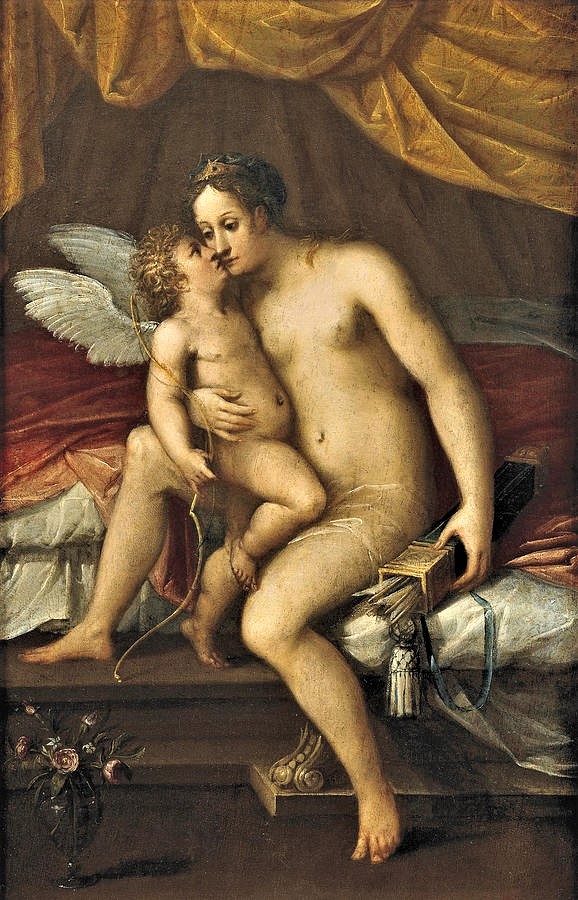 Vénus et Cupidon
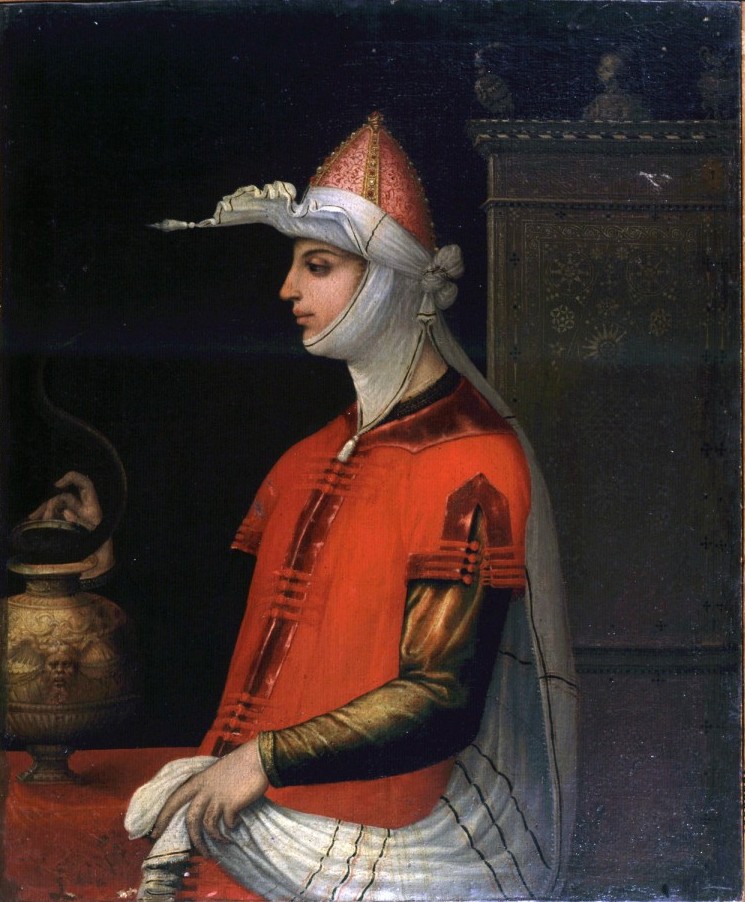 Cléopâtre (1614)
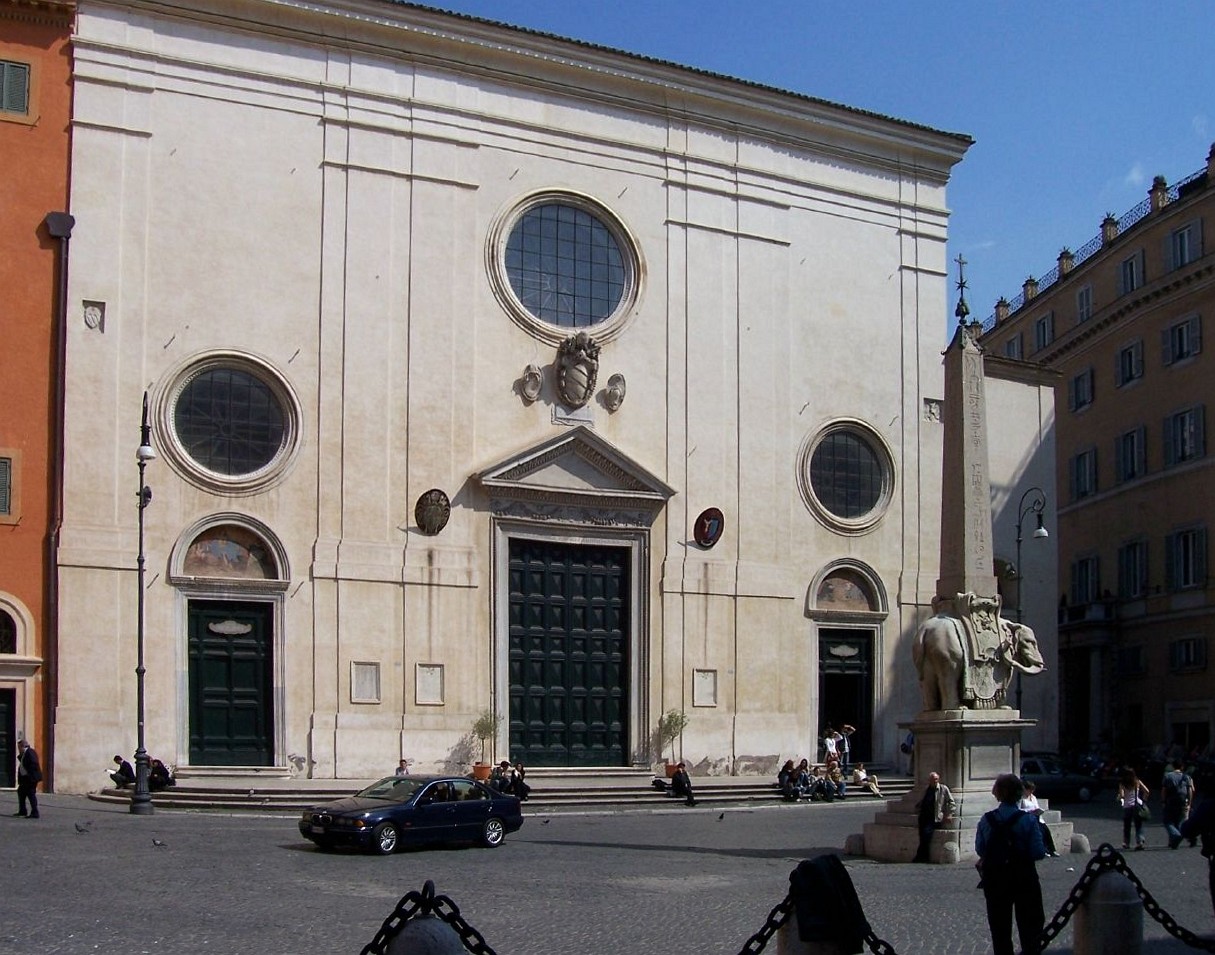 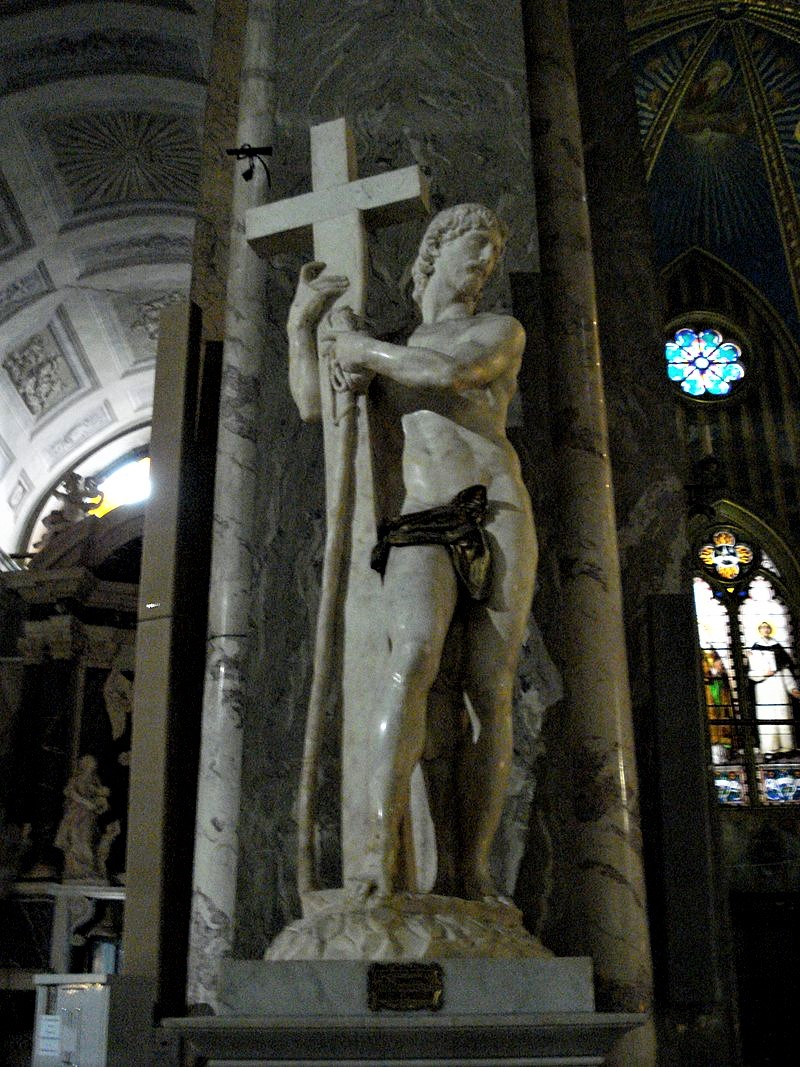 Église de Santa Maria sopra Minerva (Rome)
Vassily Kandinsky, un usurpateur ?

Georgiana Houghton (1814-84) et Hilma Af Klint (1862-1944)

deux femmes peintres qui ont pratiqué l’abstraction avant Kandinsky
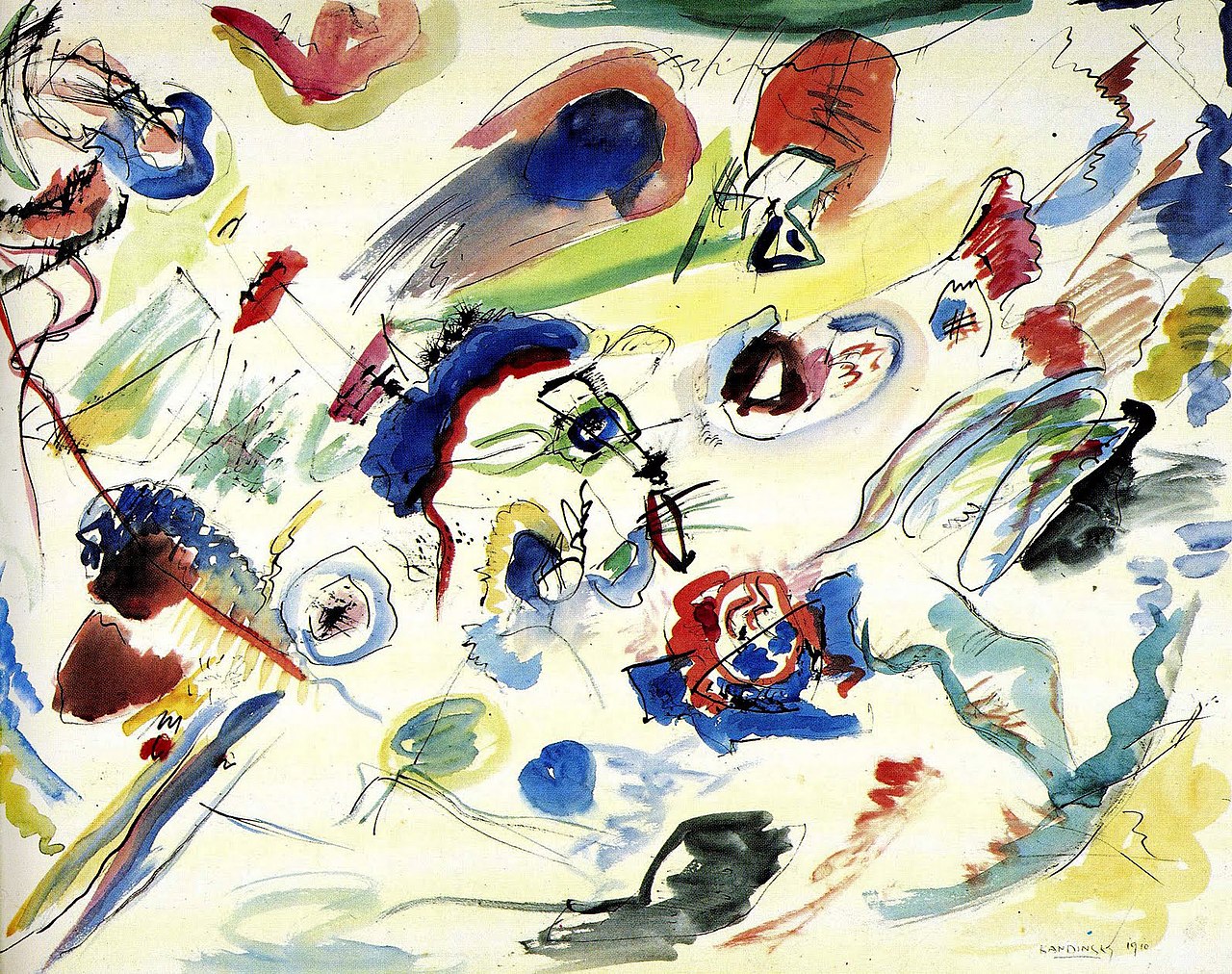 Vassily Kandinsky (1866-1944)
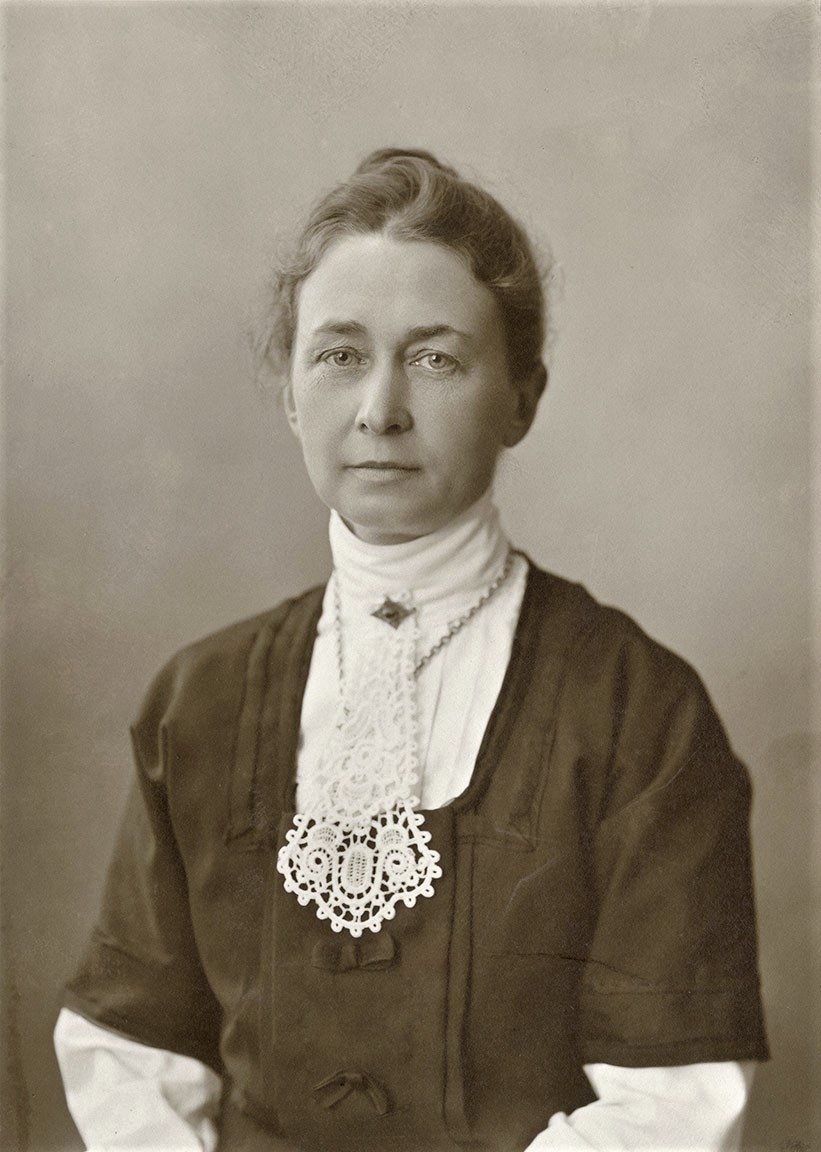 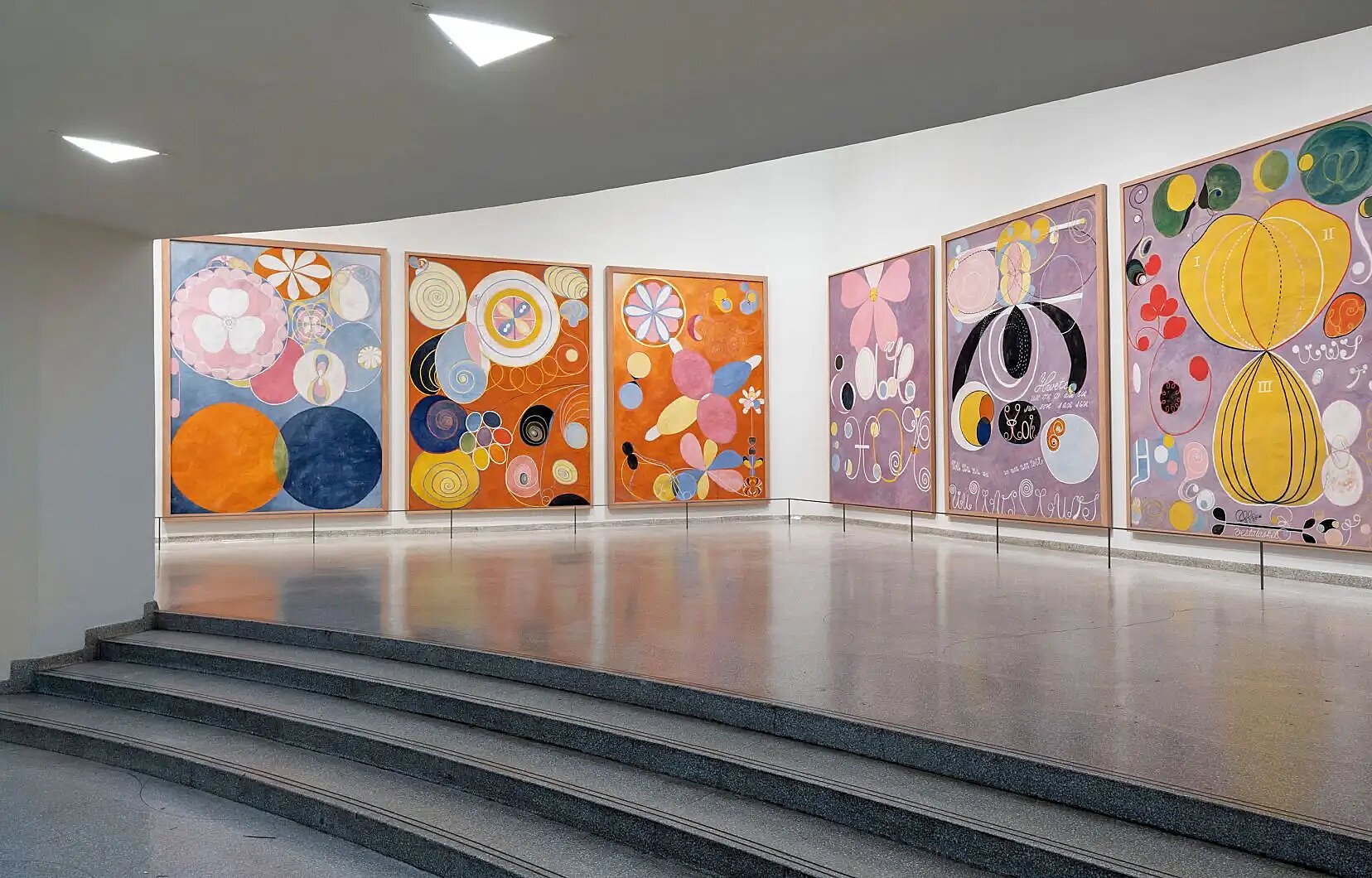 Hilma Af Klint (1862-1944)
Série de toiles de 1907
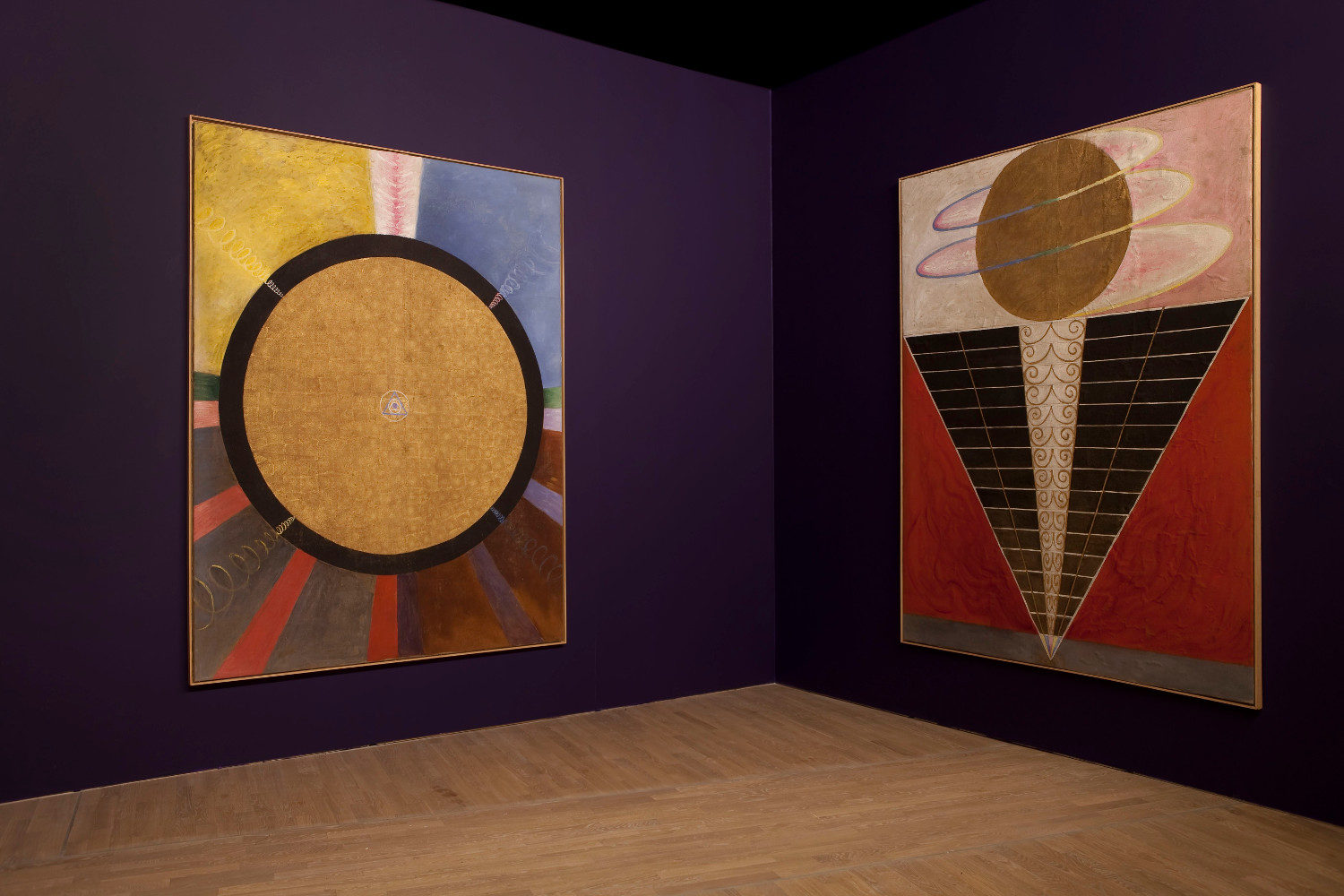 (1915)
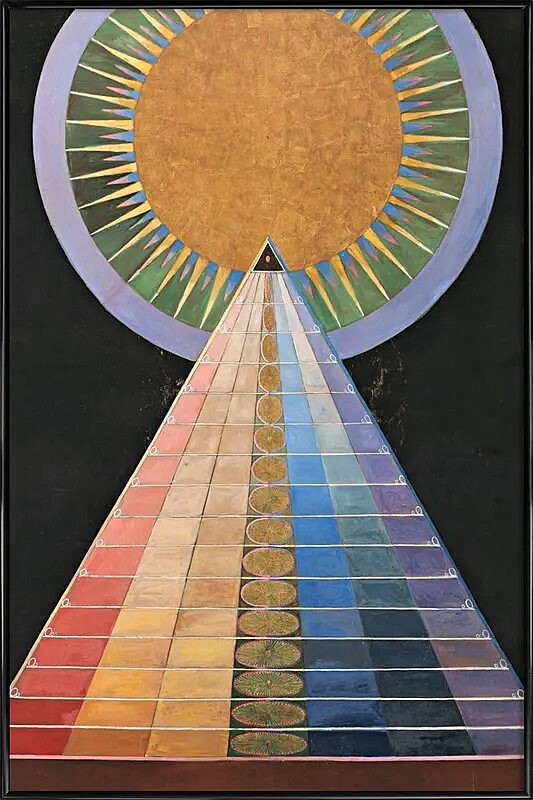 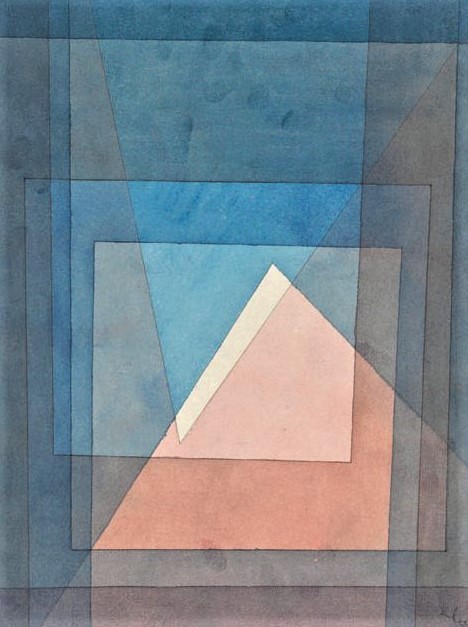 Paul Klee (1879-1940) : Pyramide (1930)
Hilma Af Klint (1862-1942)  (1915)
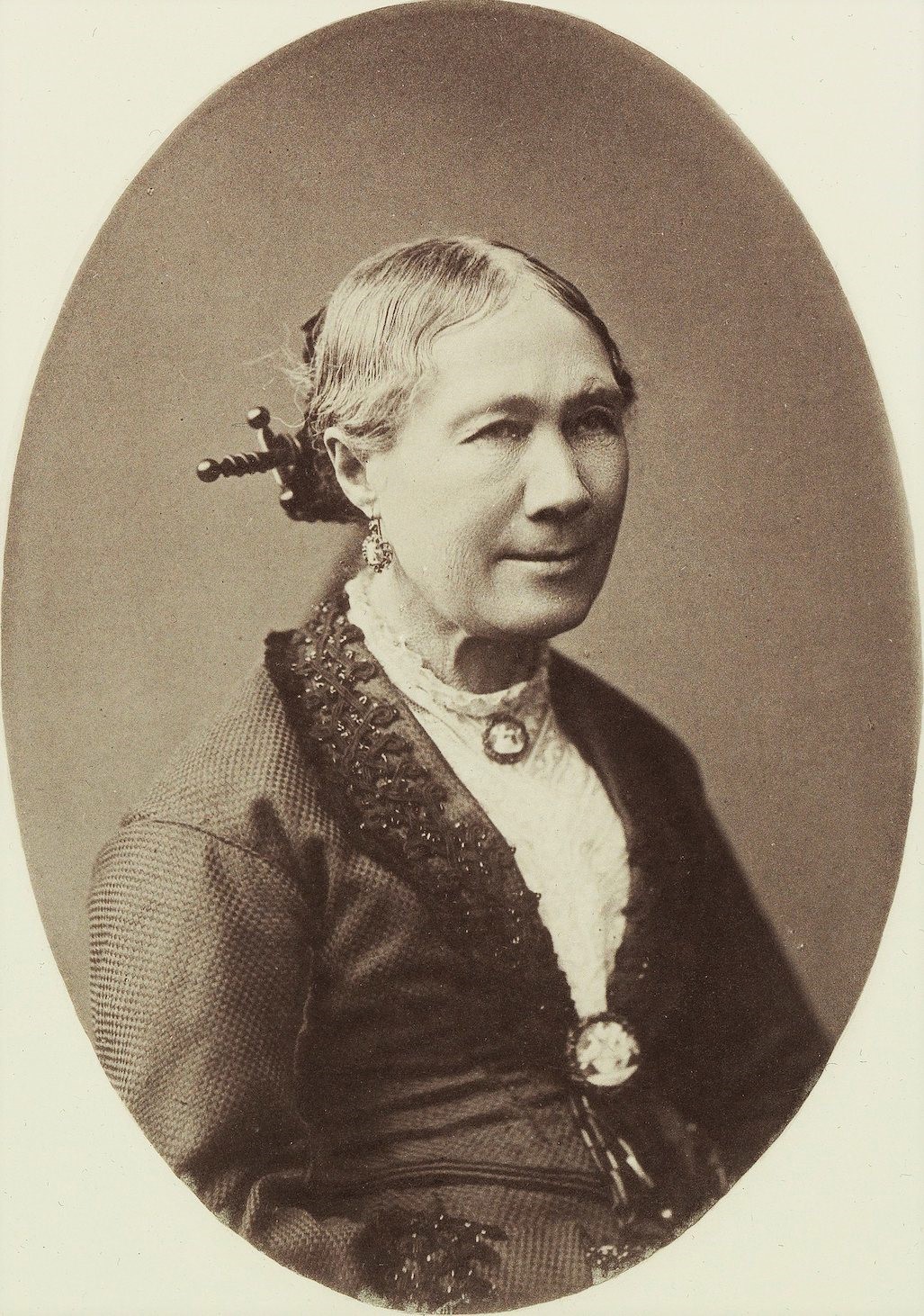 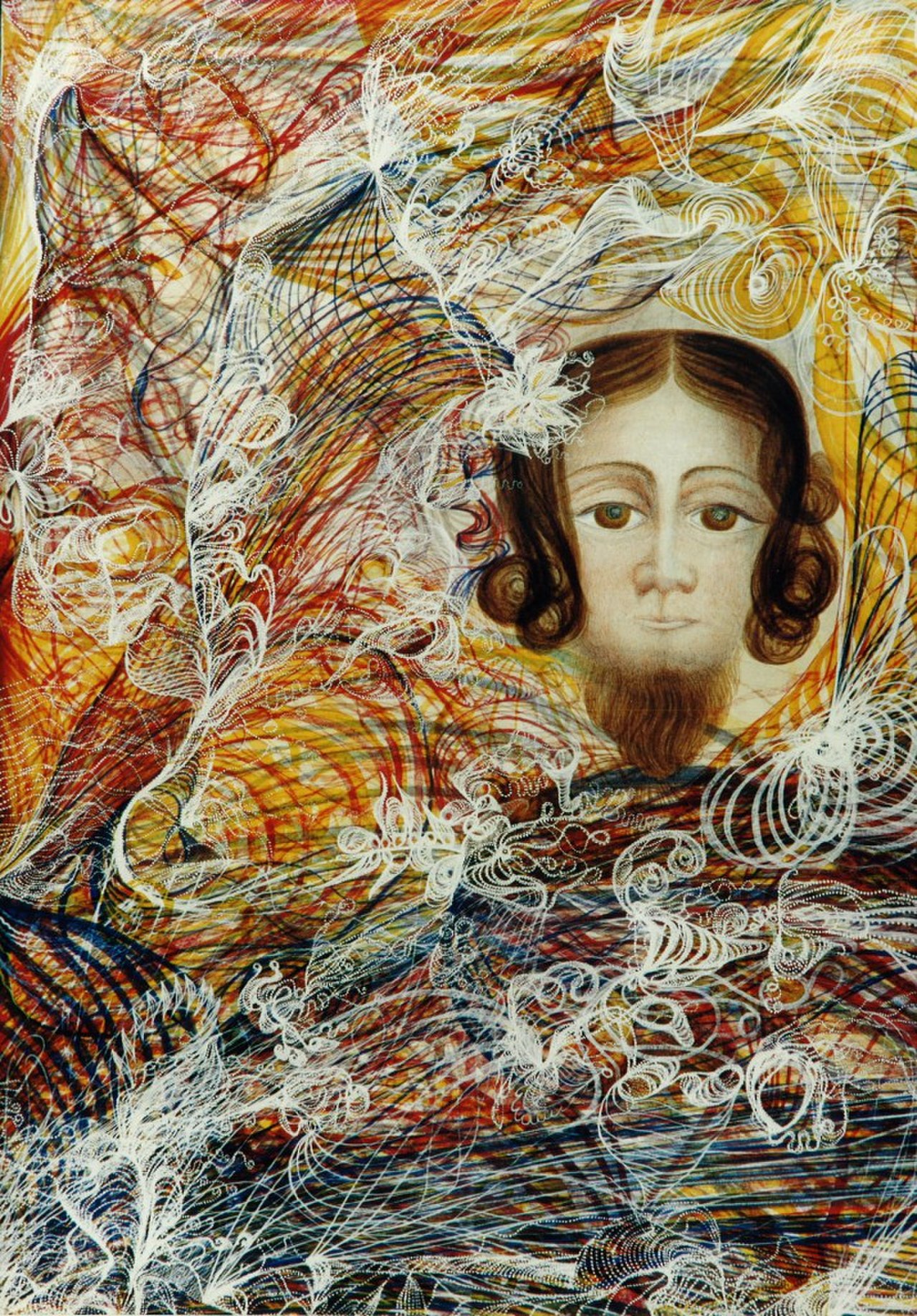 Georgiana Houghton (1814-84), Composition avec le portrait de Notre Seigneur Jésus-Christ (1862)
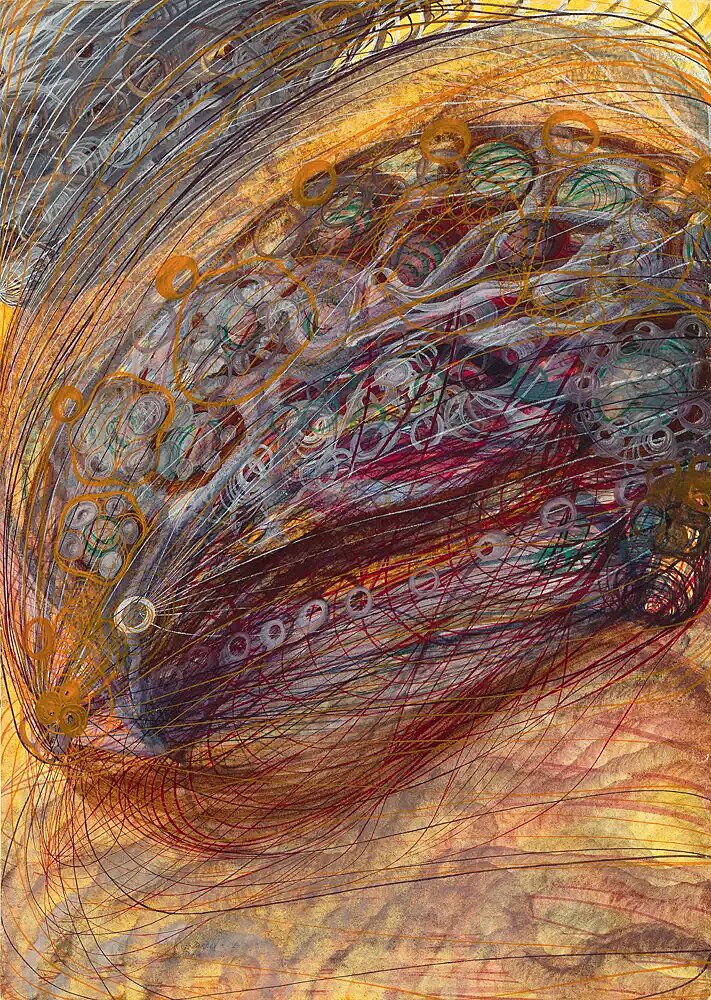 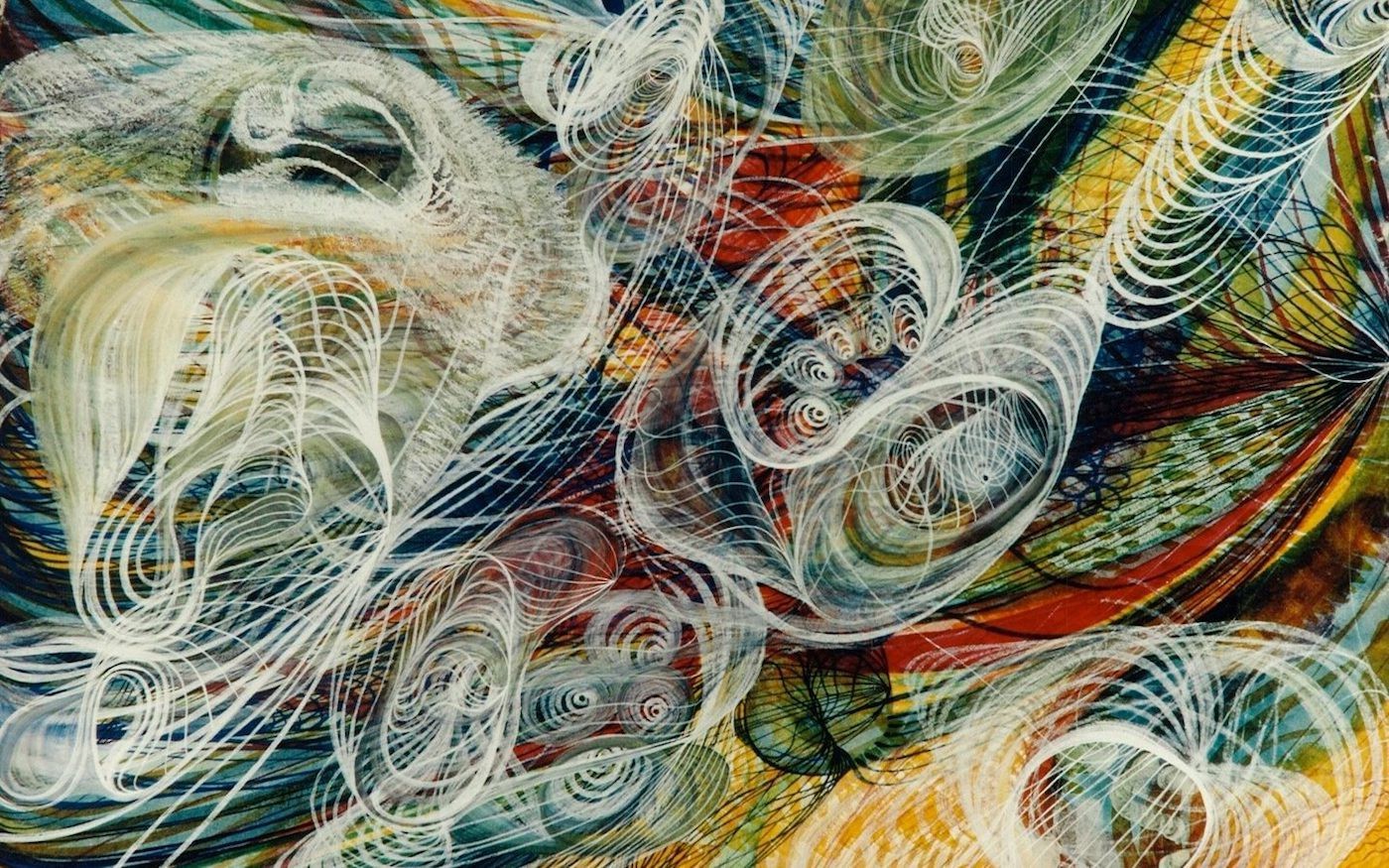 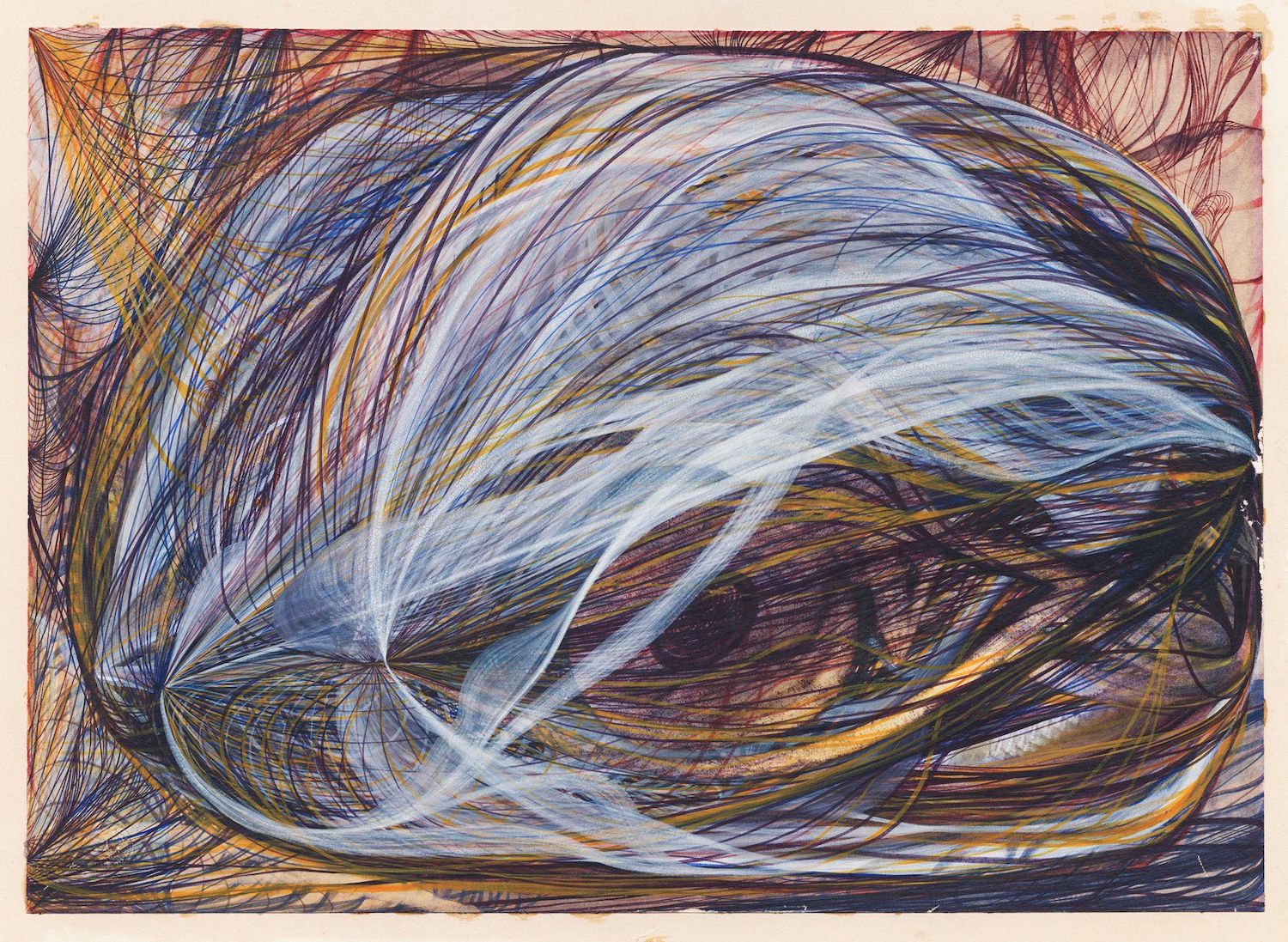